Calculus
F 14 September 2012
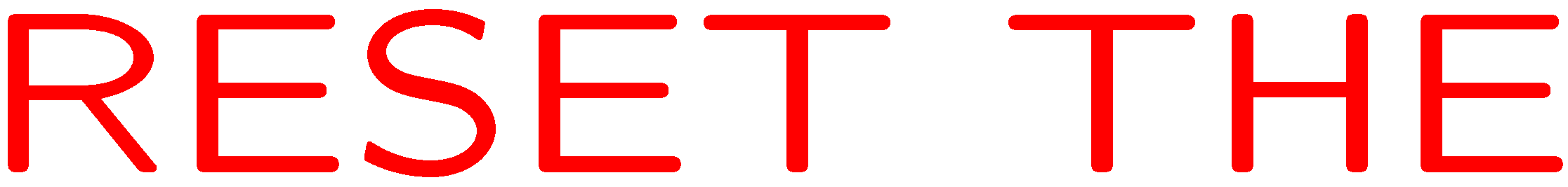 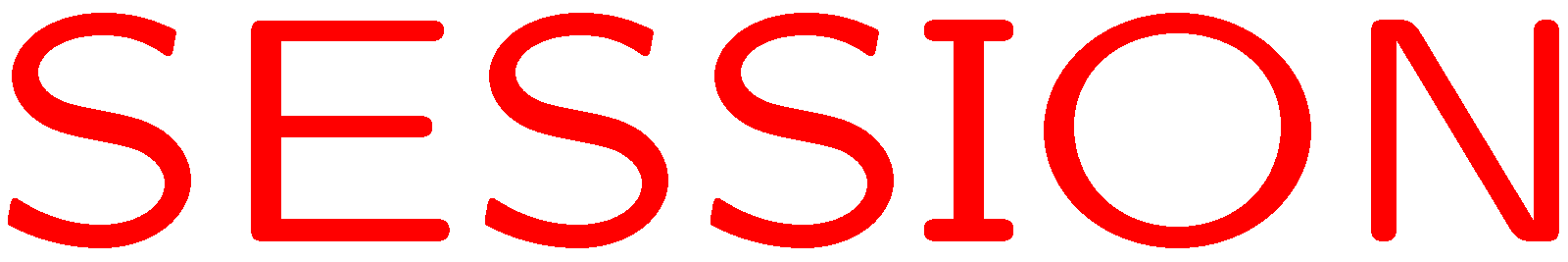 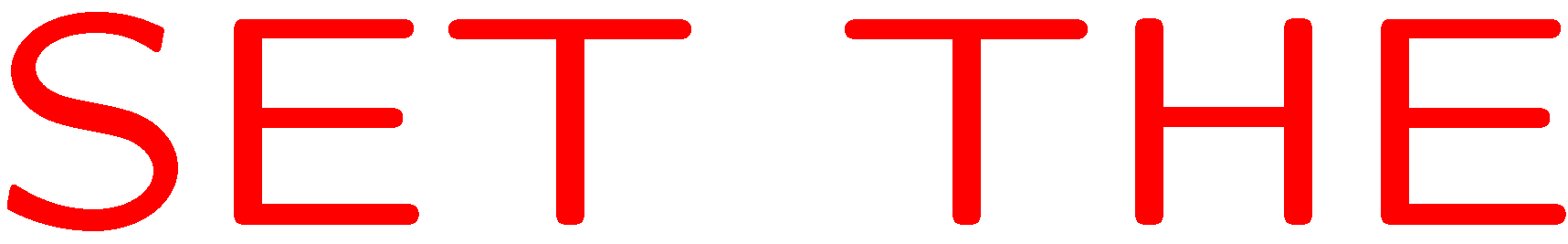 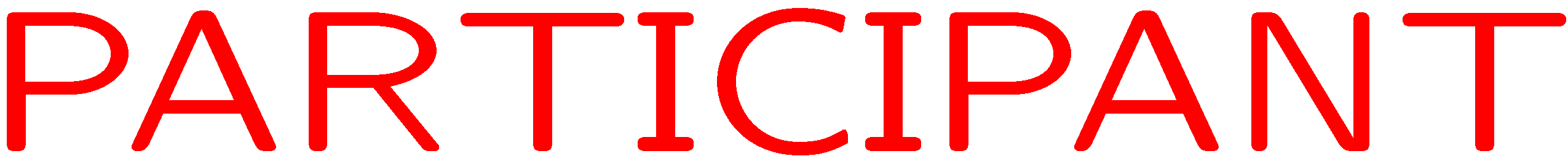 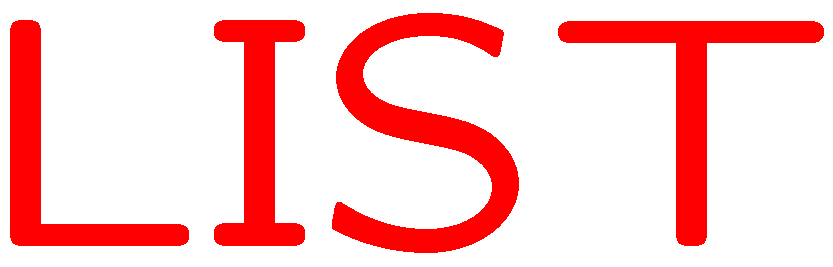 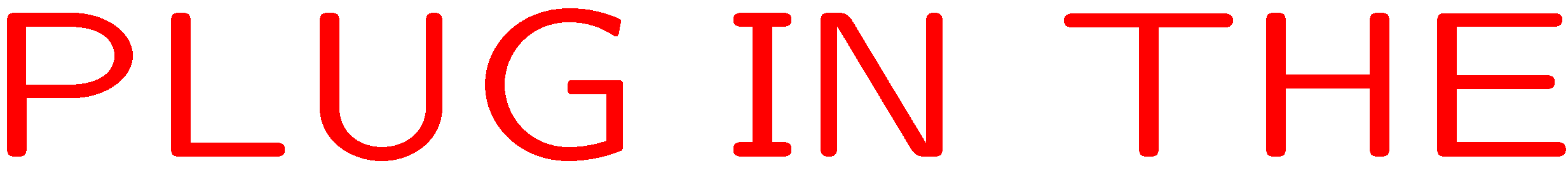 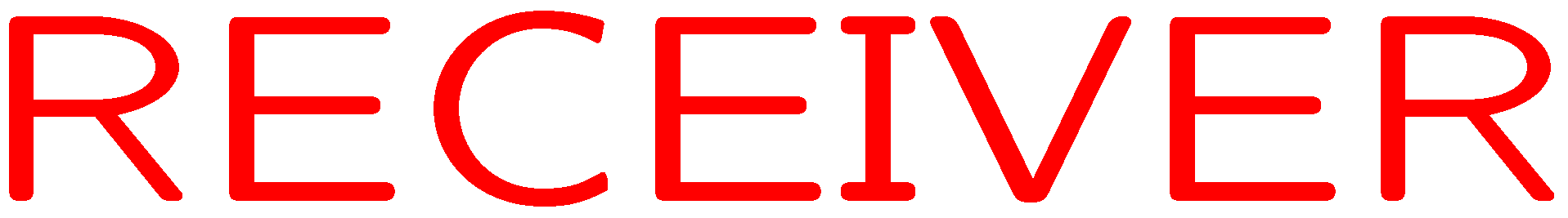 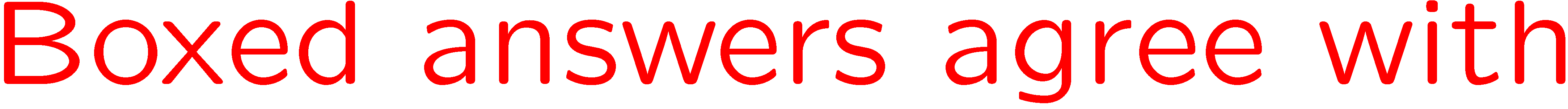 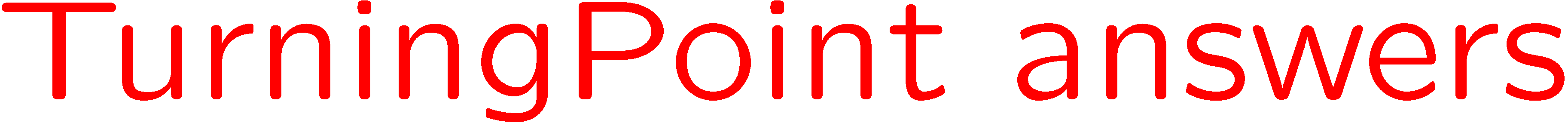 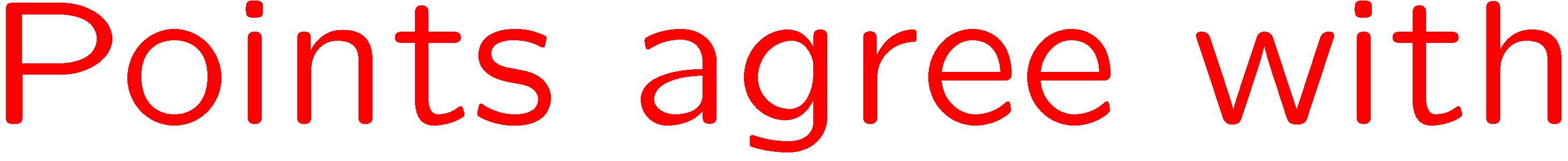 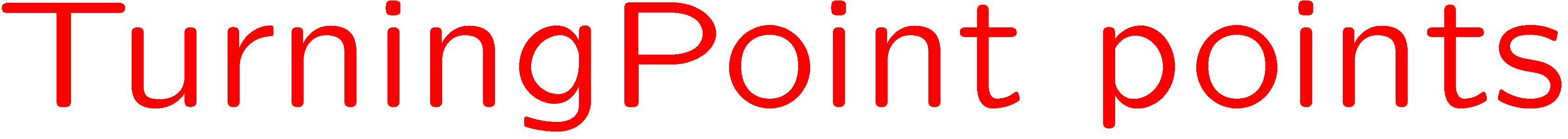 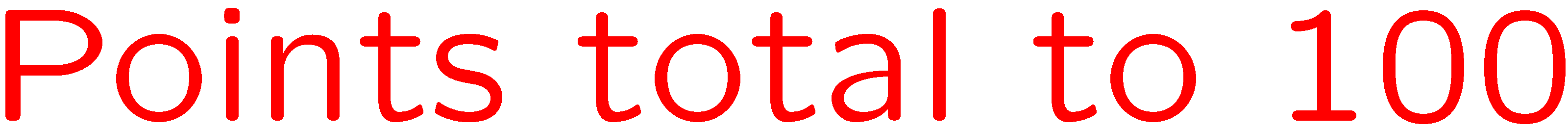 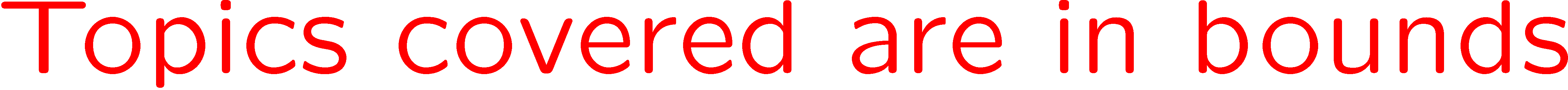 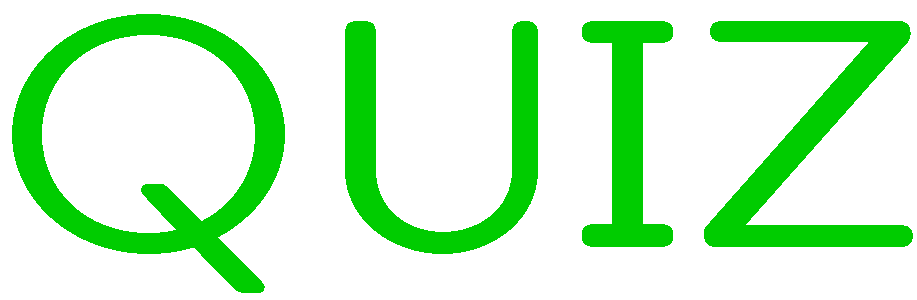 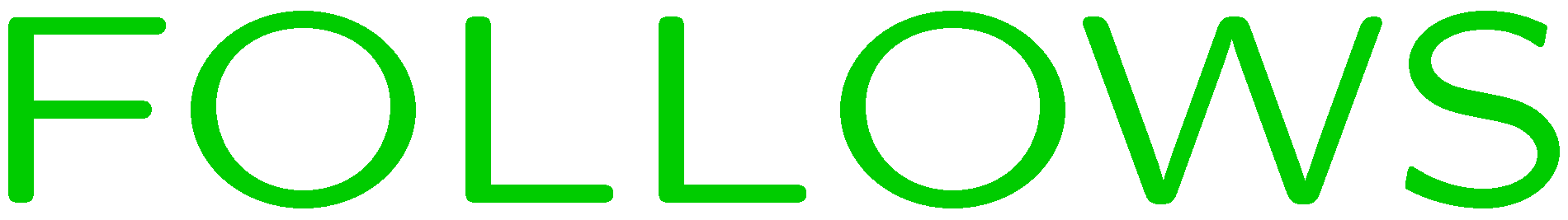 0 of 5
1+1=
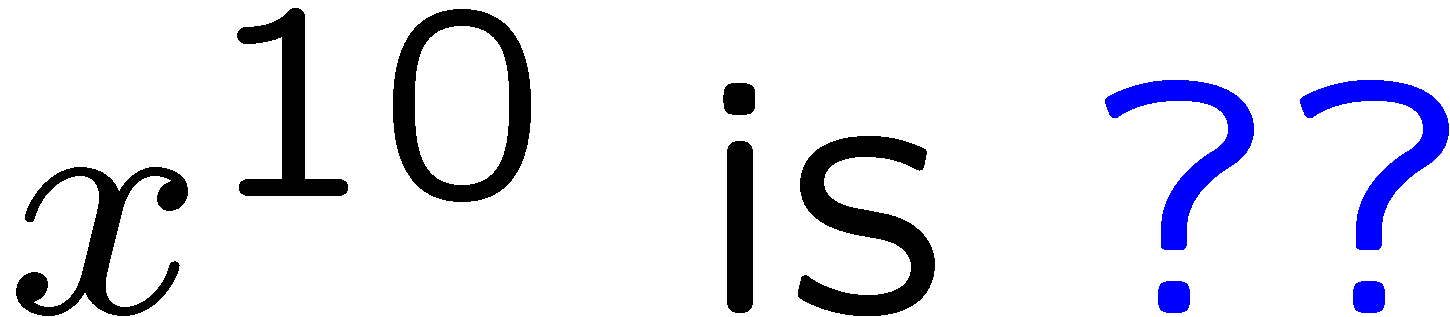 1
2
3
4
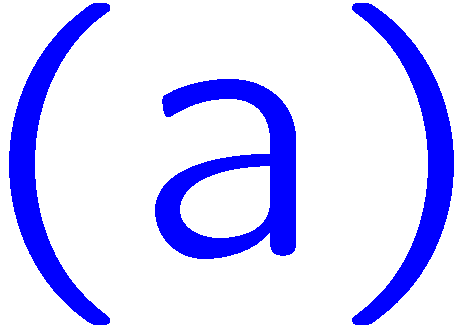 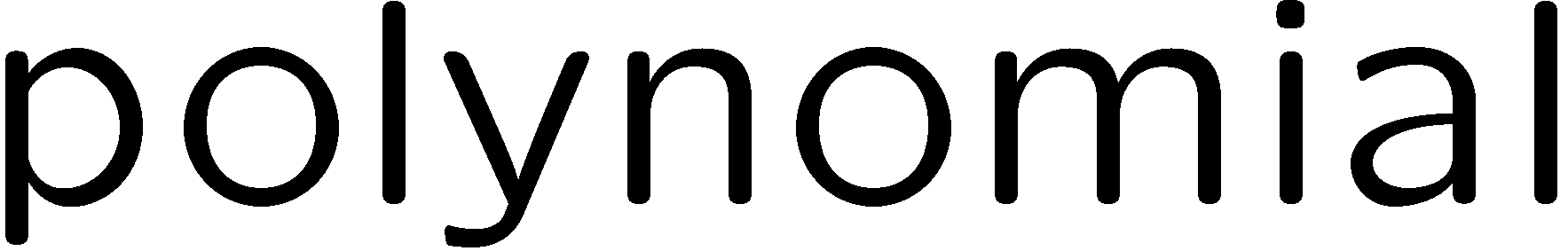 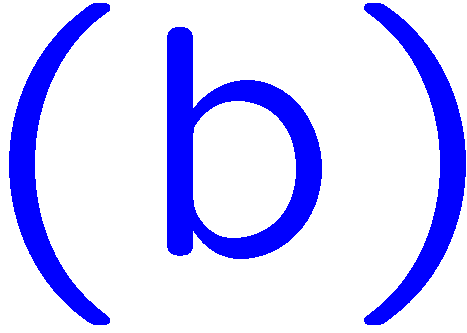 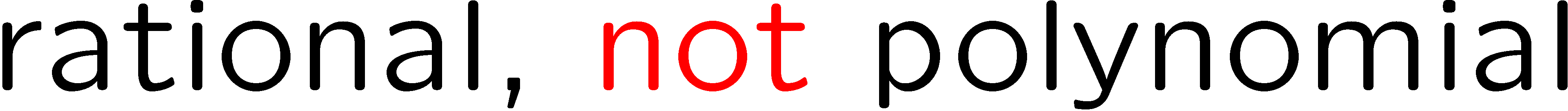 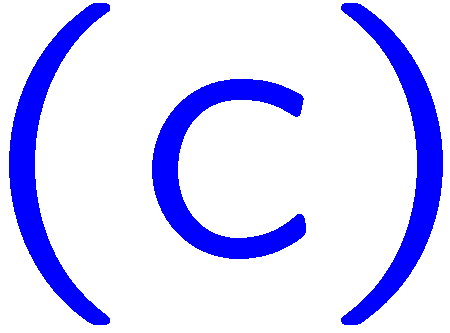 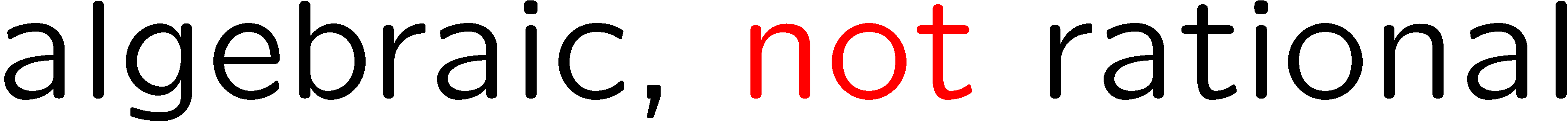 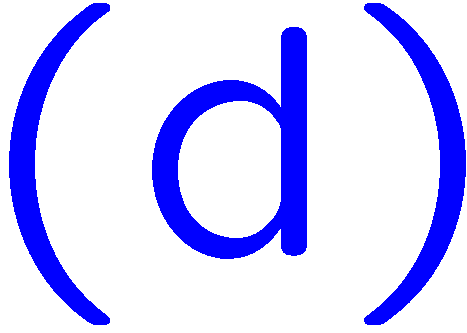 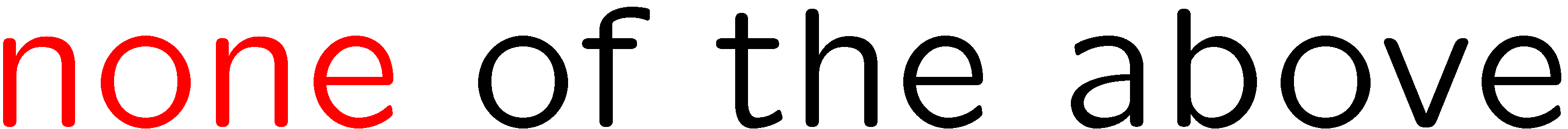 5
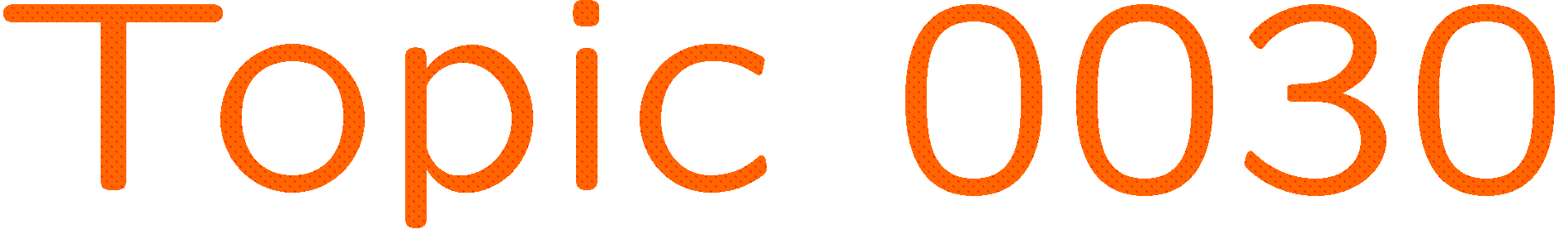 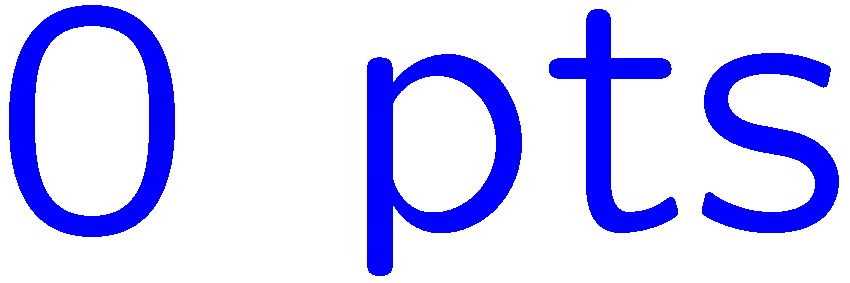 0 of 5
1+1=
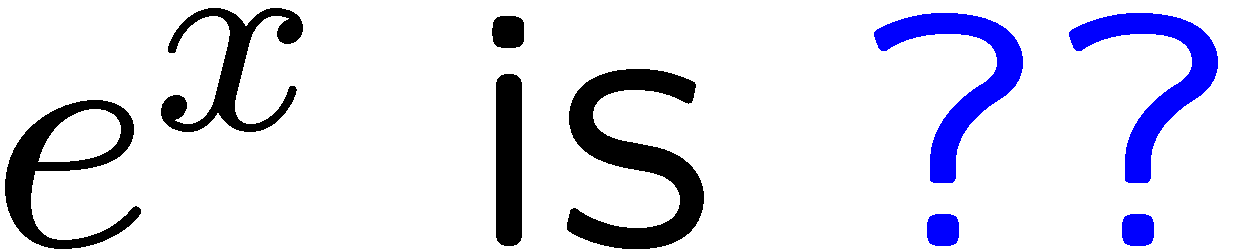 1
2
3
4
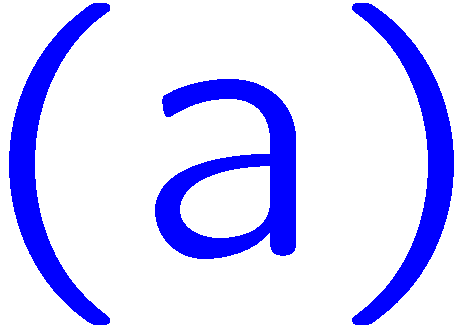 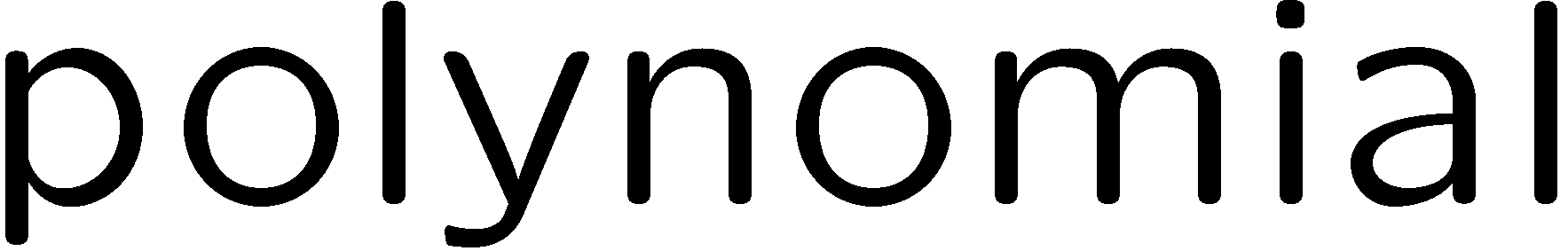 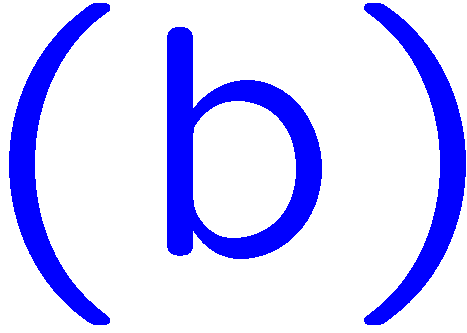 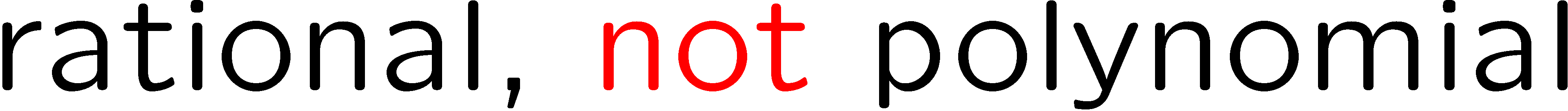 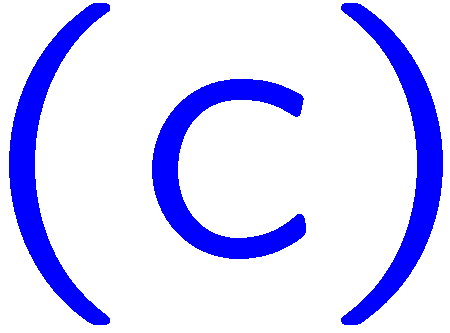 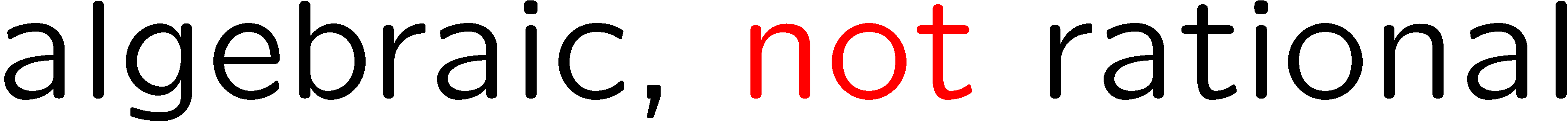 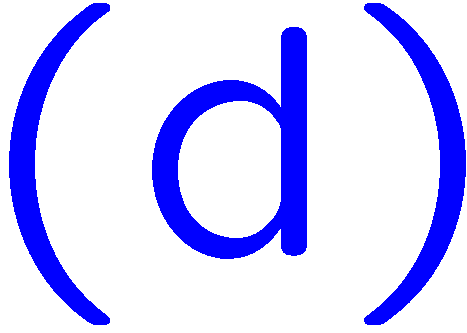 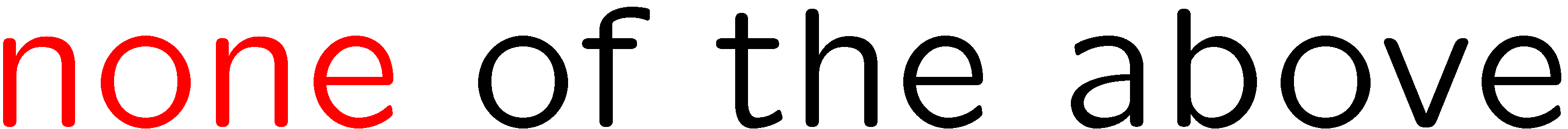 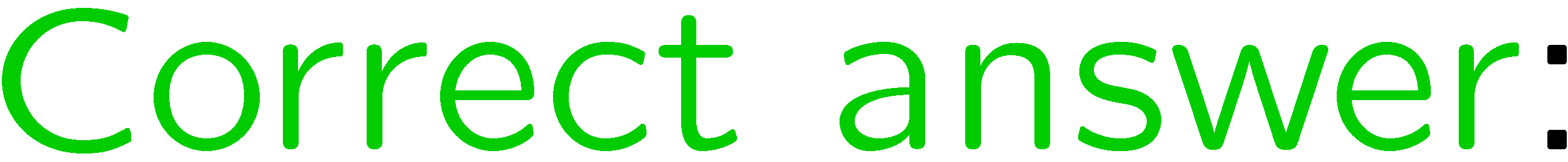 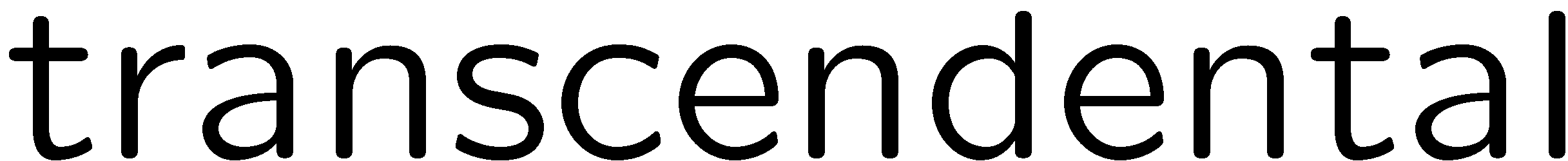 6
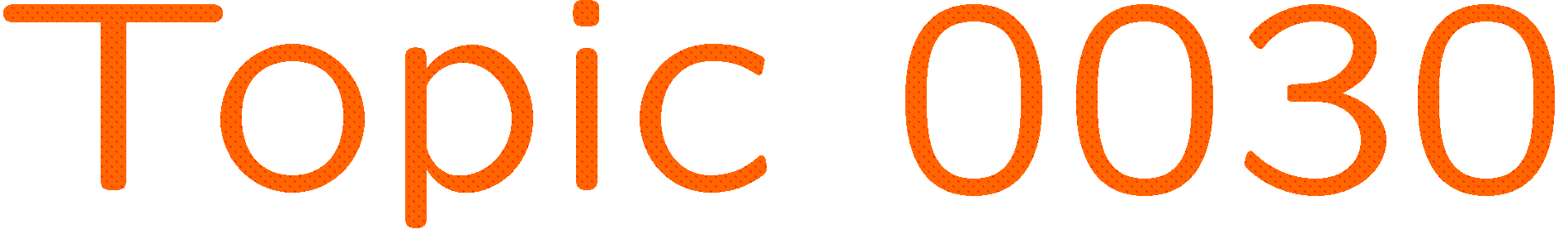 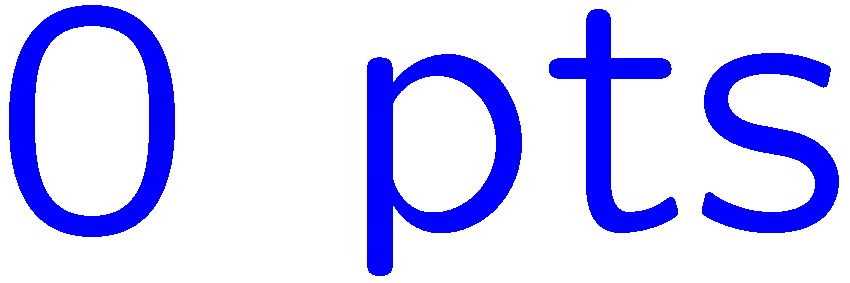 0 of 5
1+1=
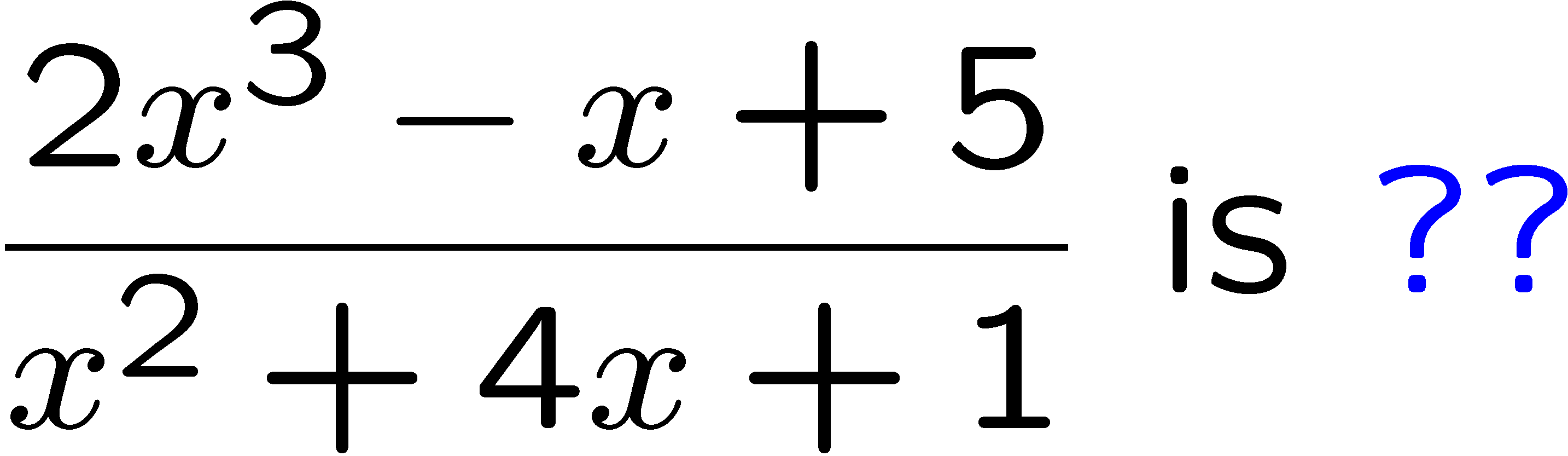 1
2
3
4
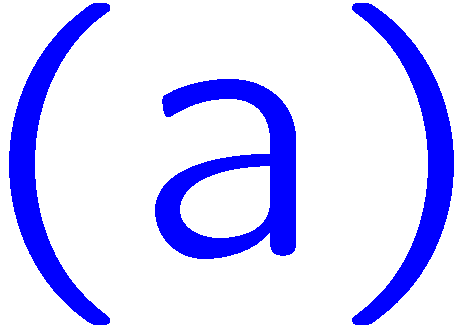 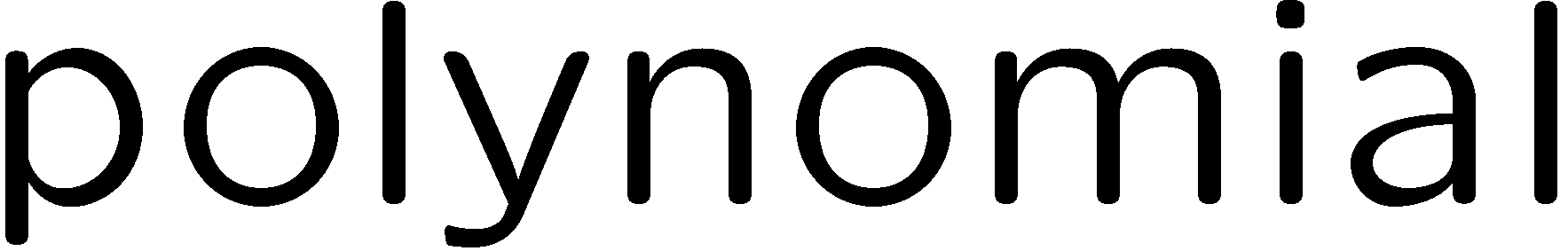 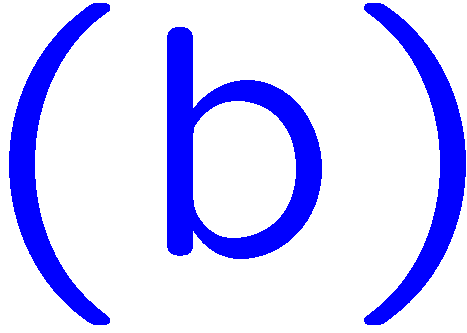 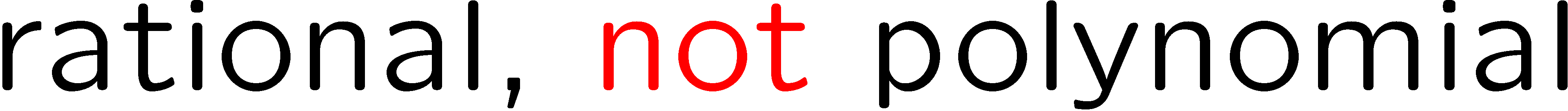 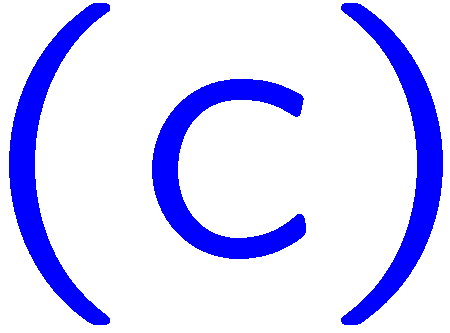 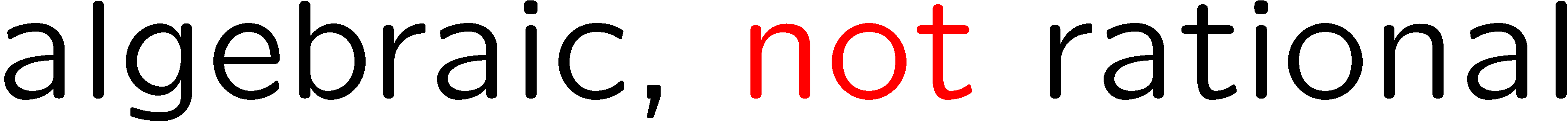 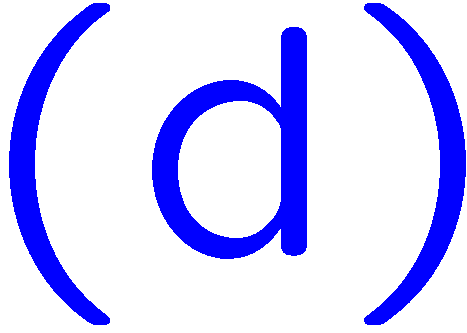 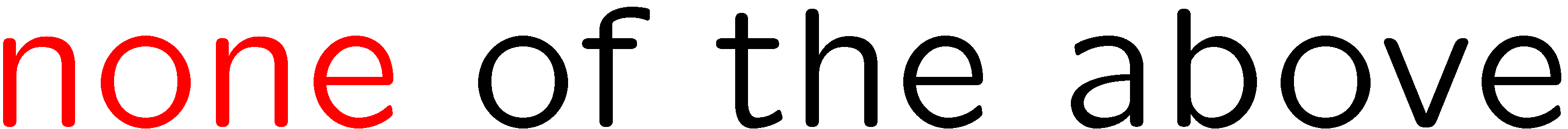 7
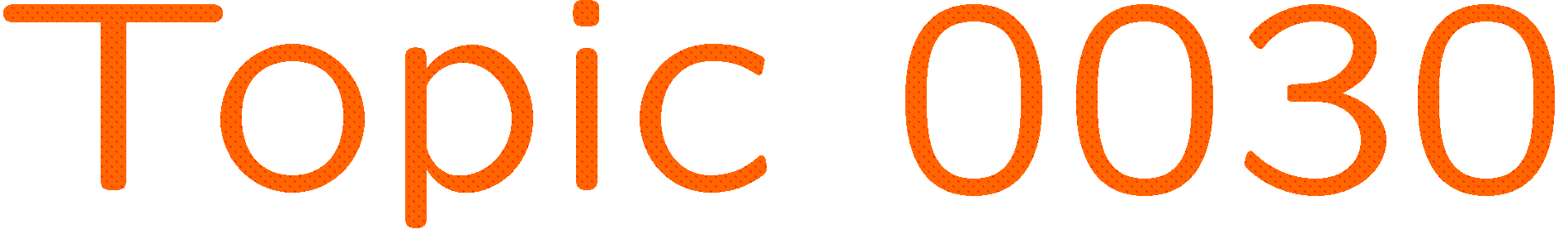 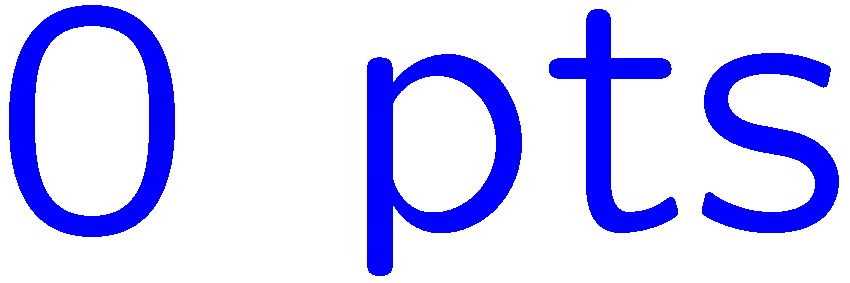 0 of 5
1+1=
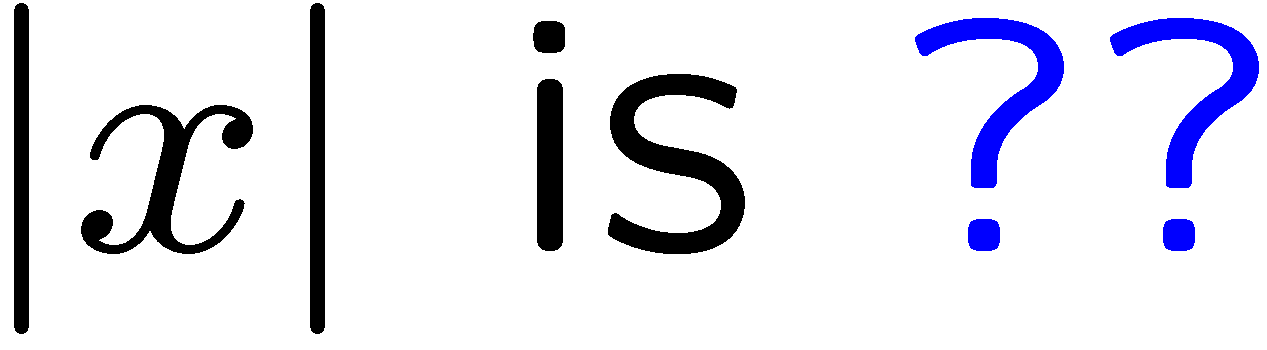 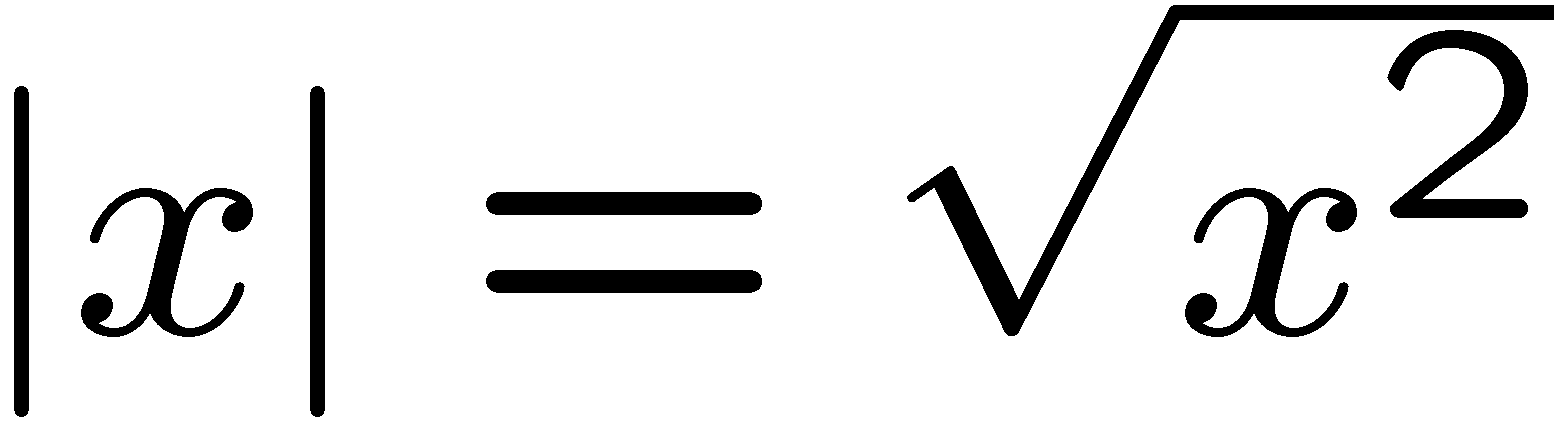 1
2
3
4
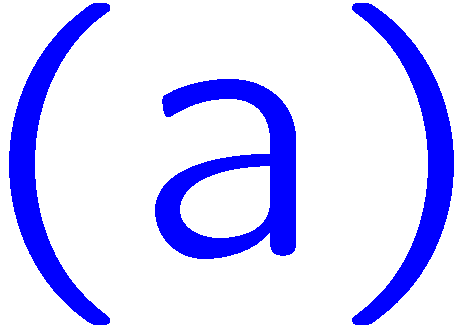 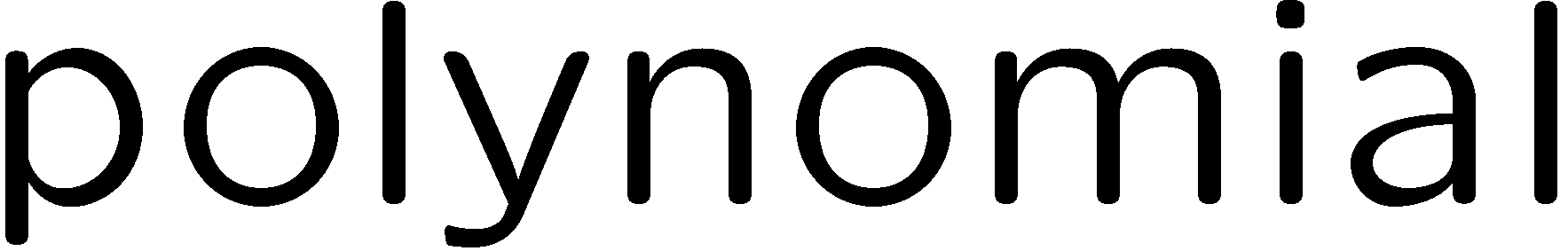 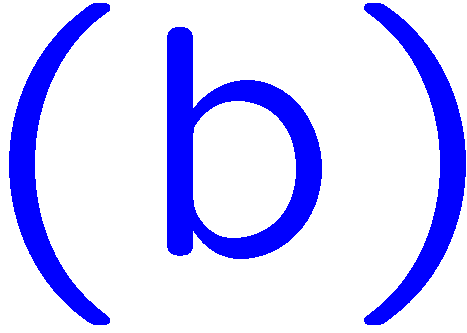 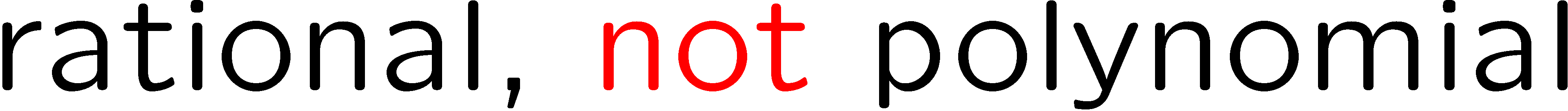 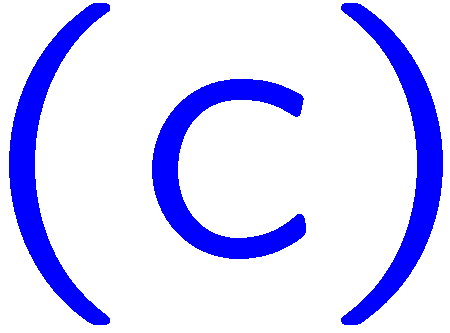 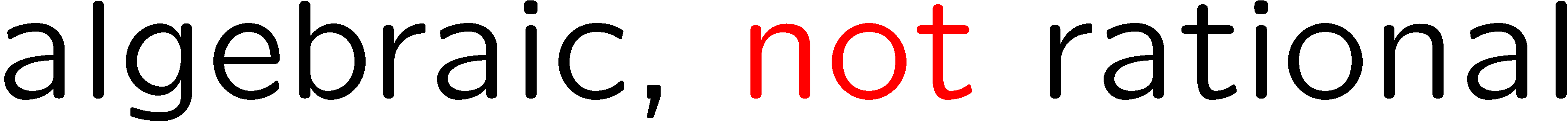 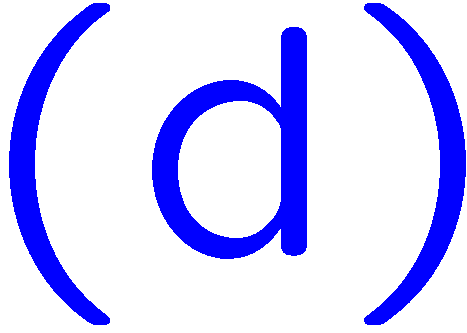 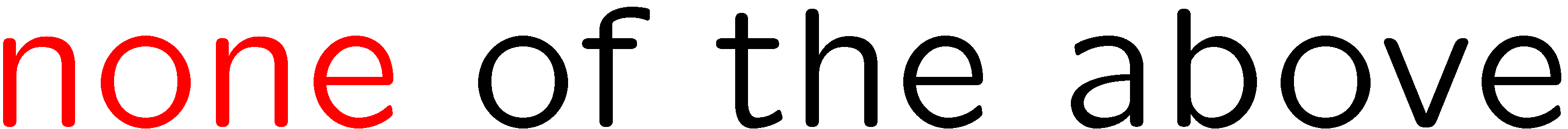 8
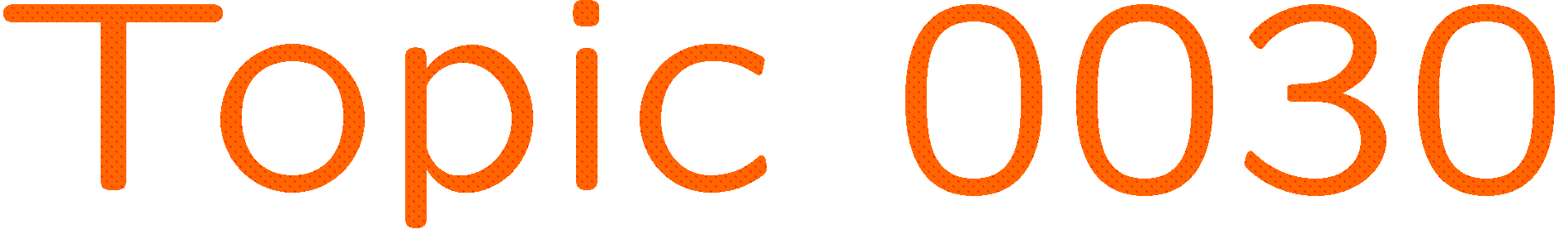 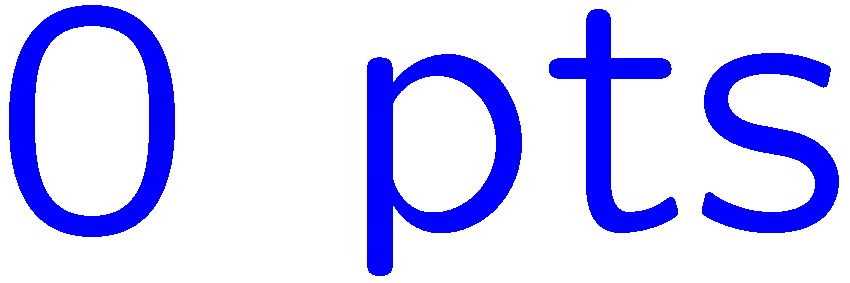 0 of 5
1+1=
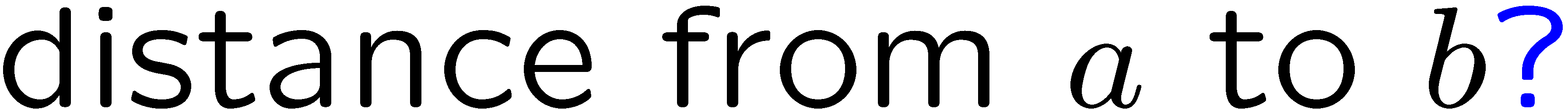 1
2
3
4
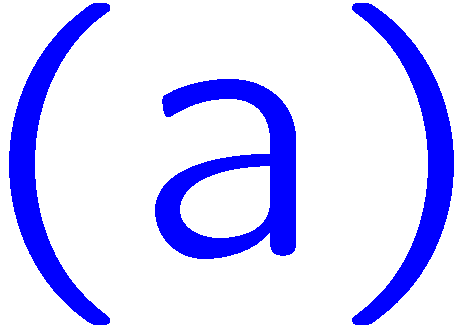 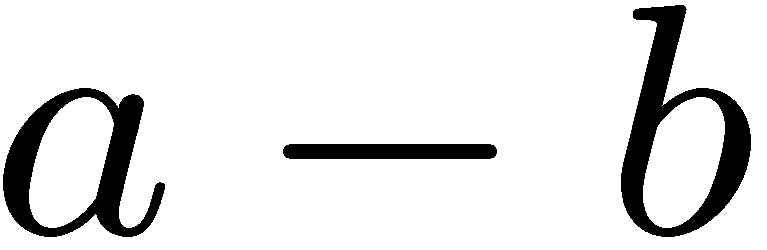 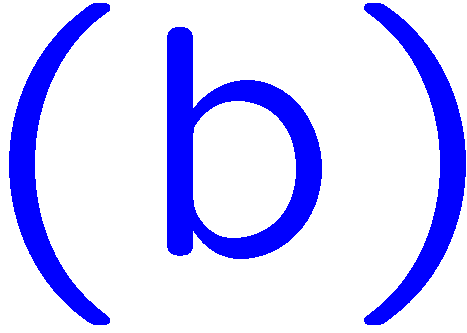 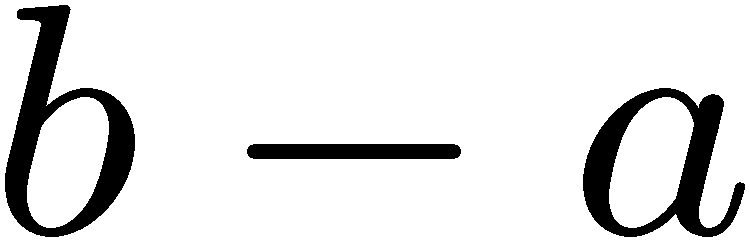 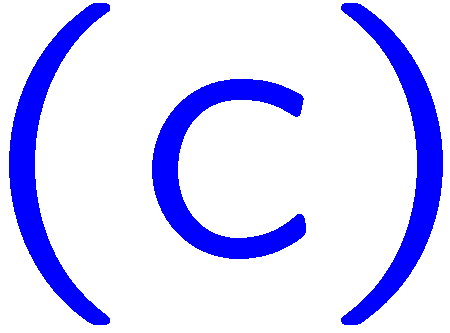 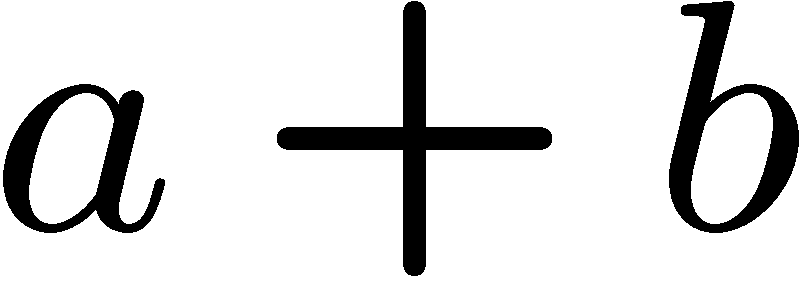 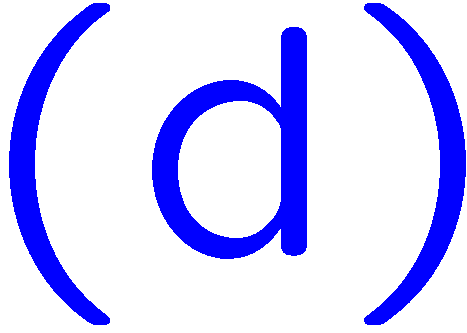 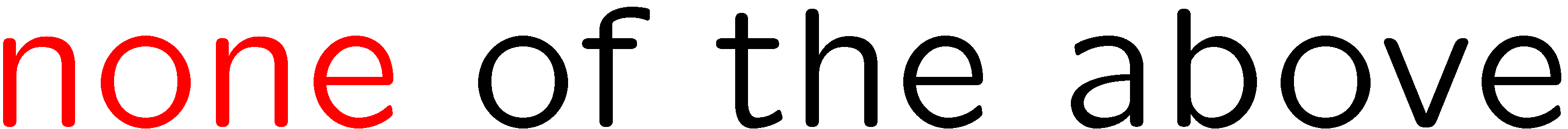 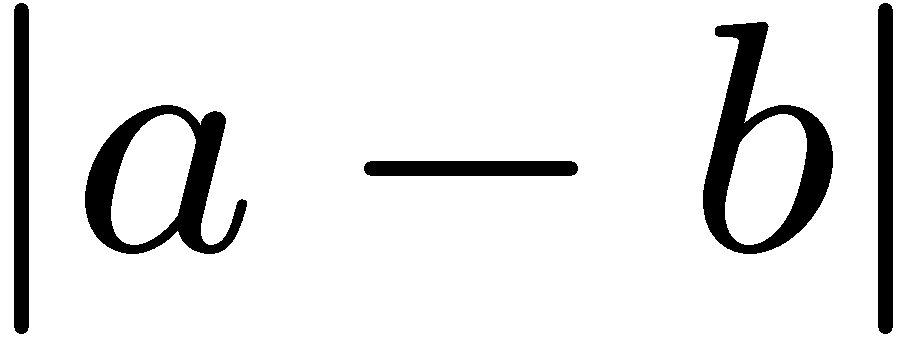 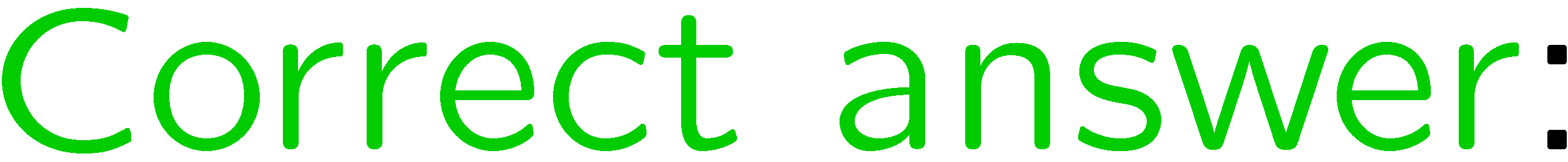 9
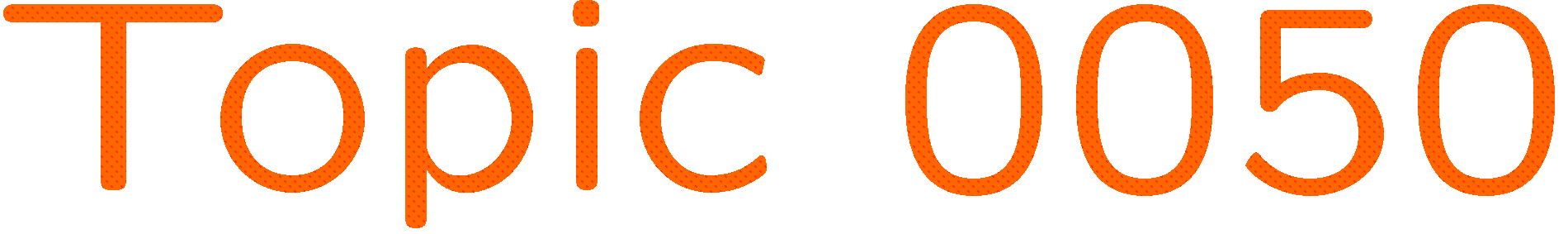 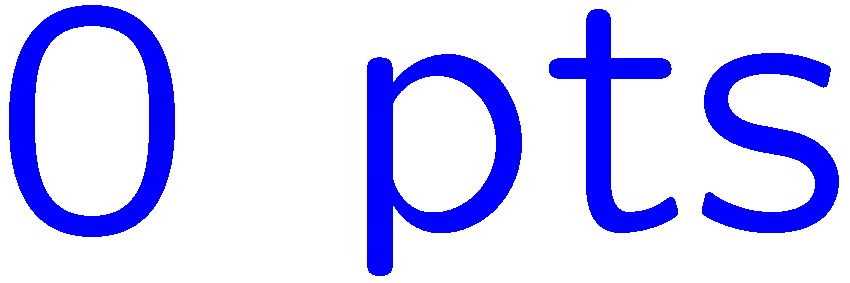 0 of 5
1+1=
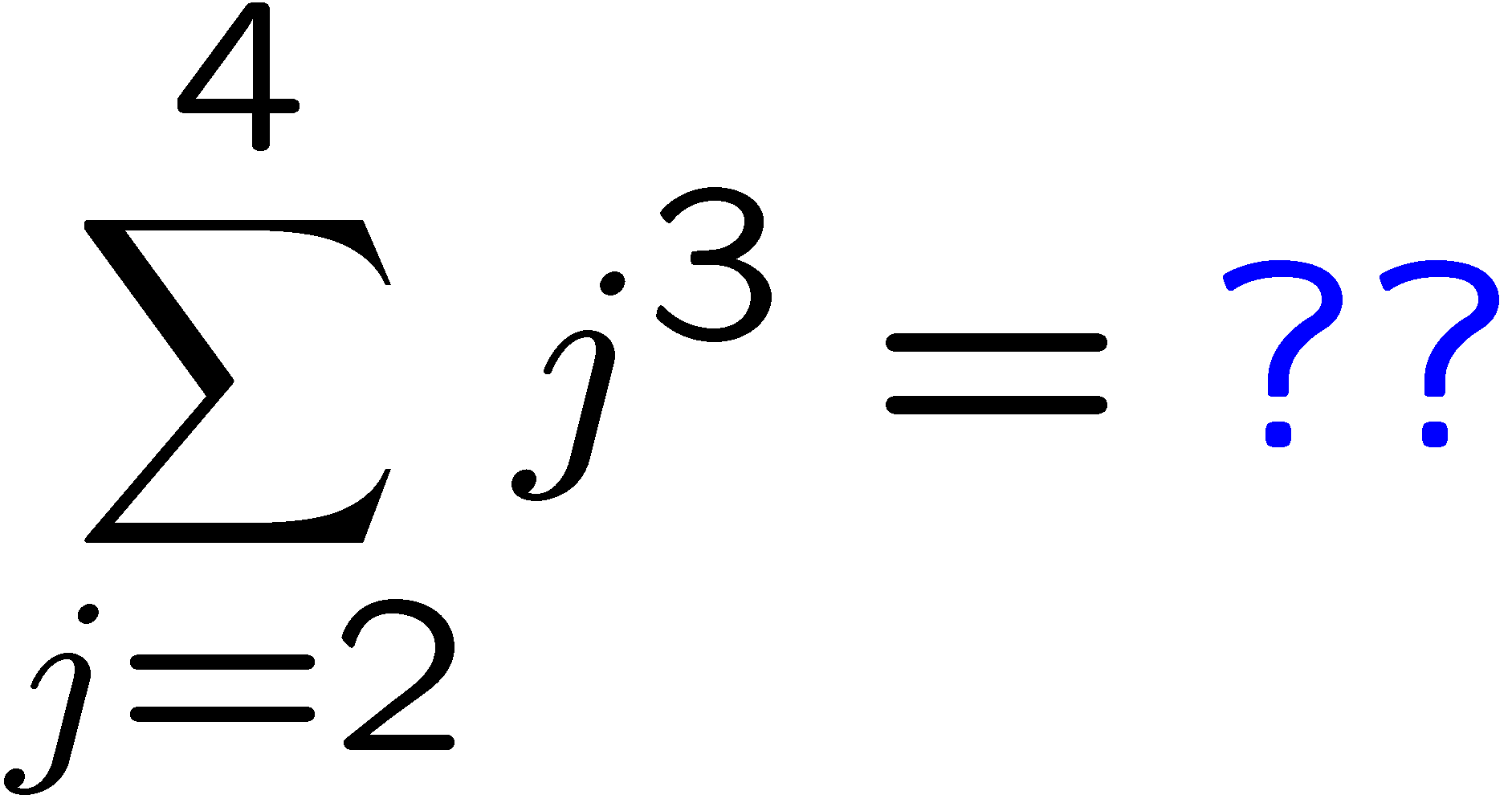 1
2
3
4
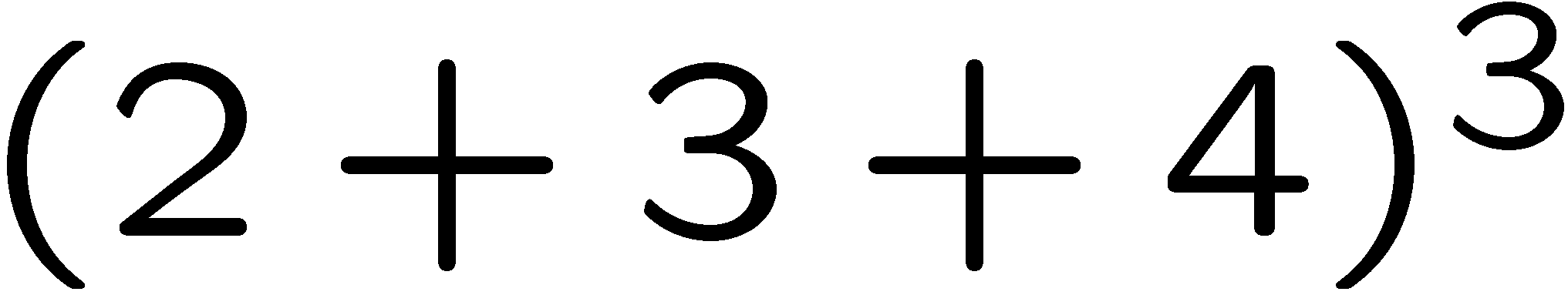 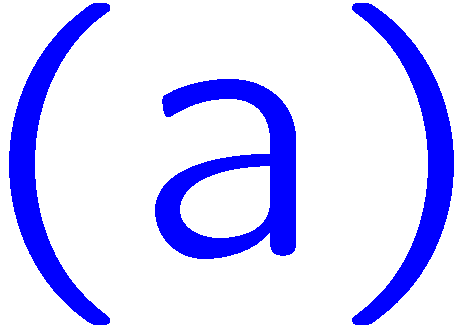 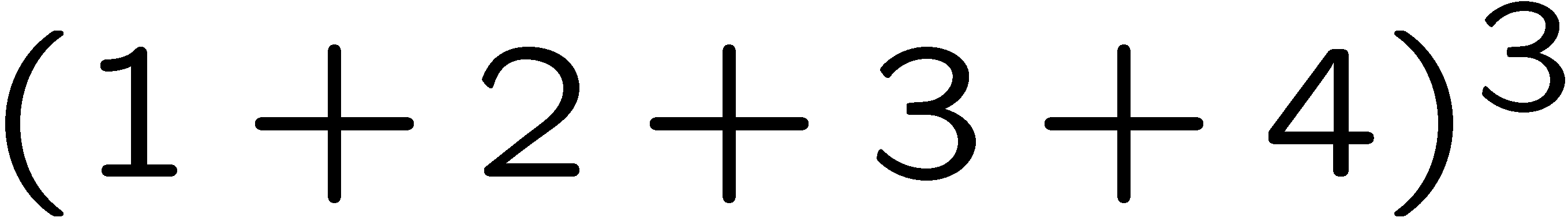 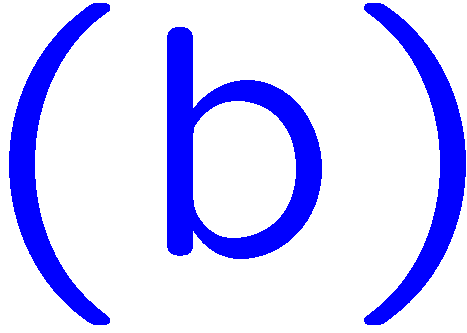 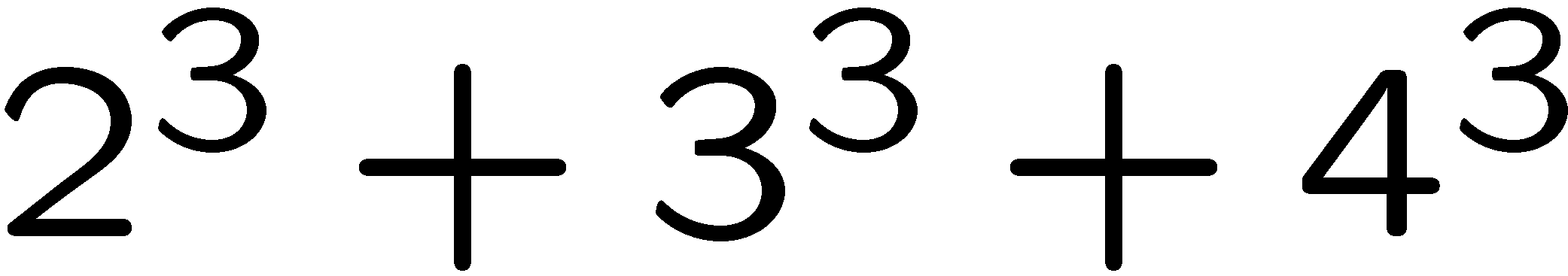 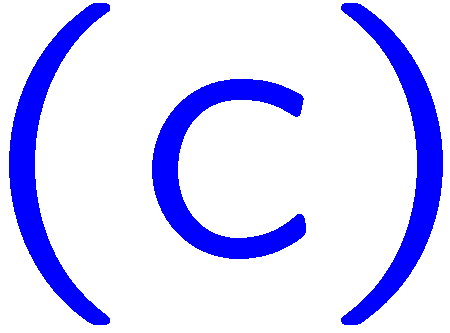 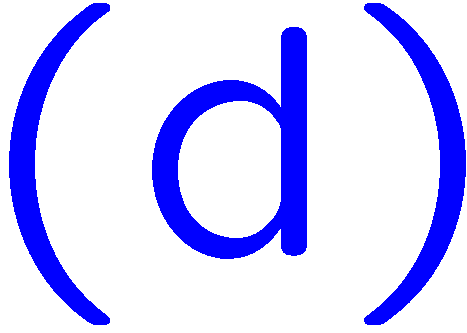 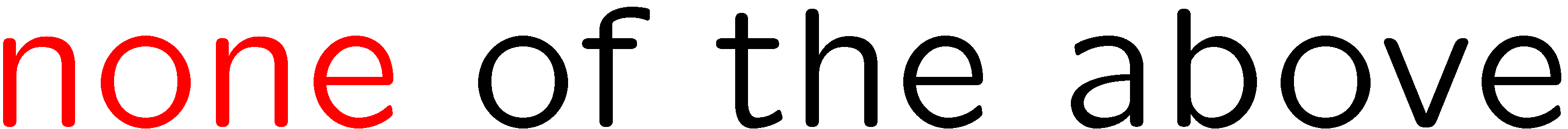 10
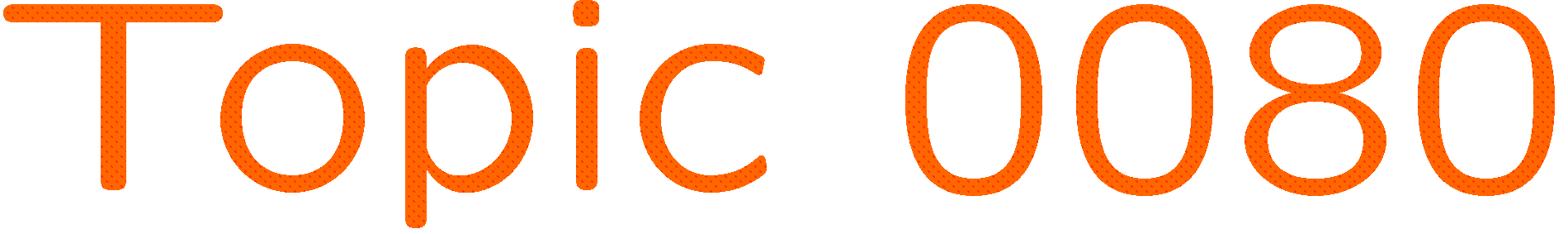 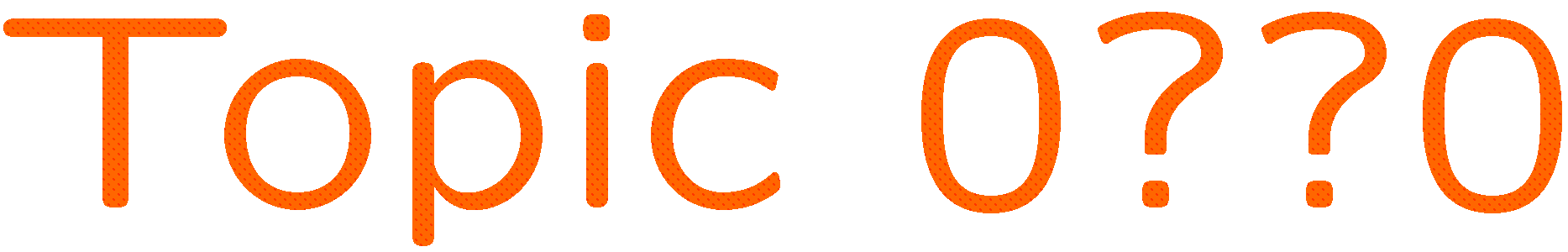 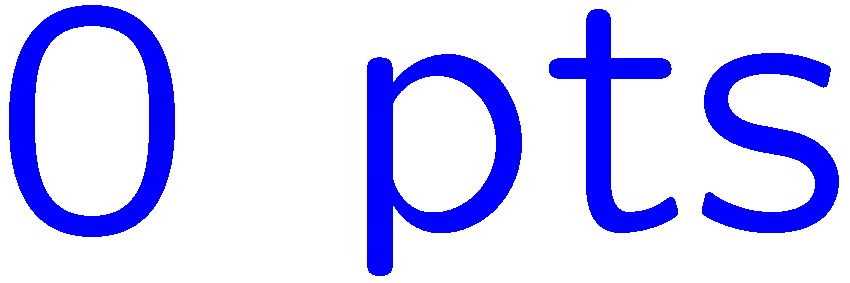 0 of 5
1+1=
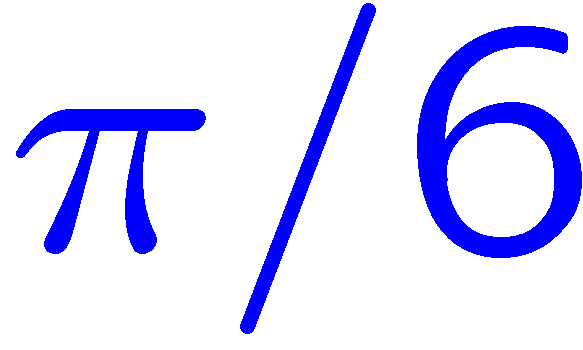 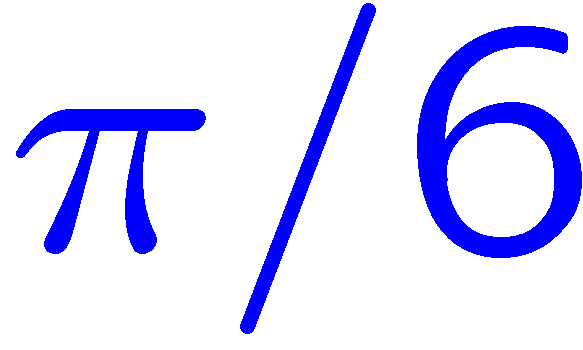 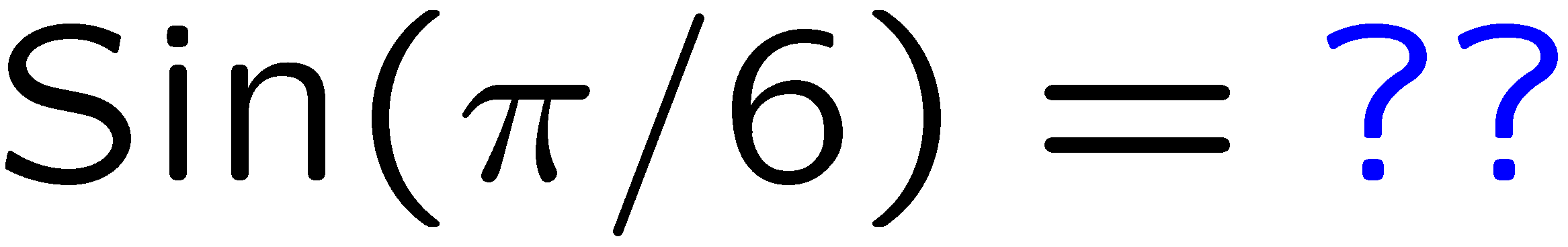 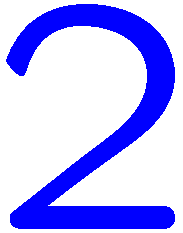 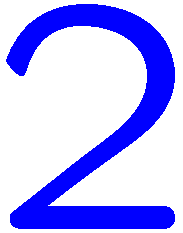 1
2
3
4
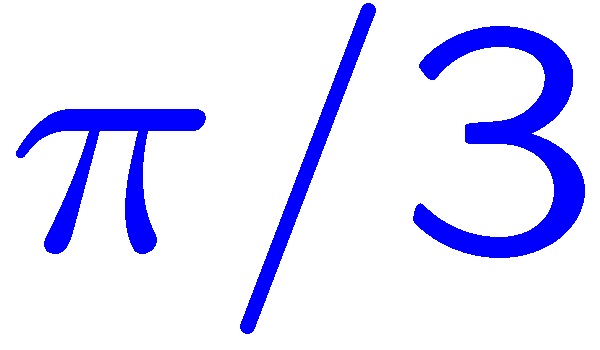 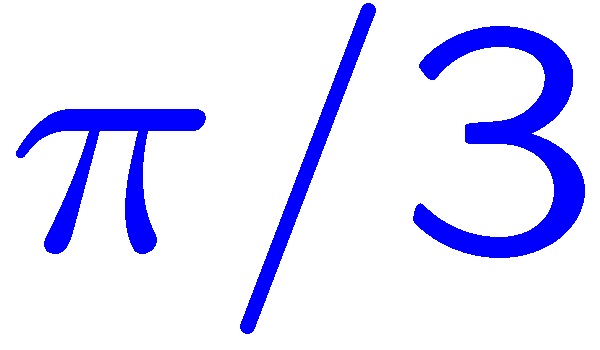 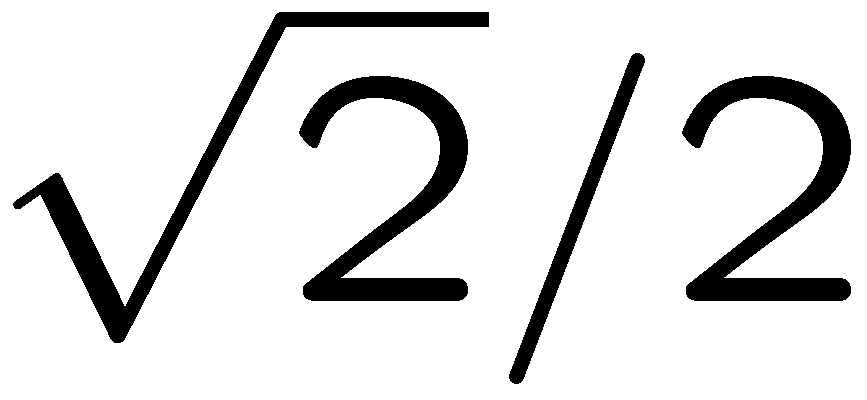 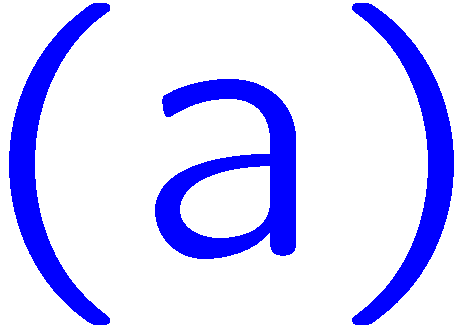 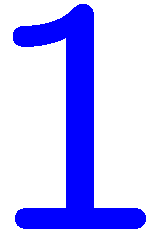 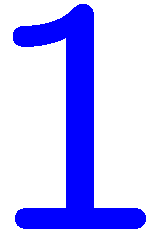 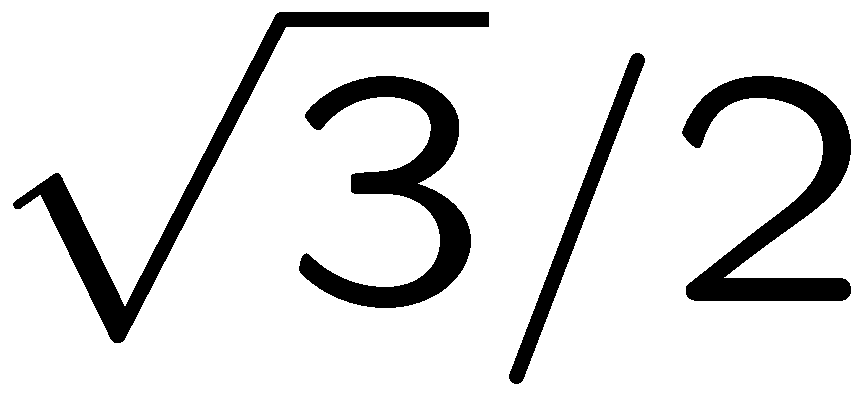 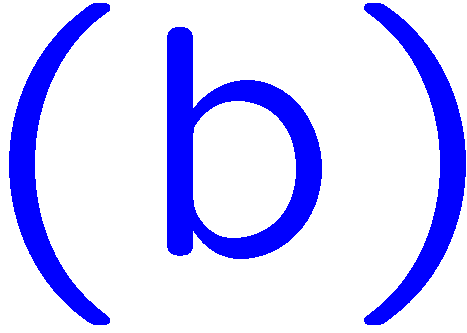 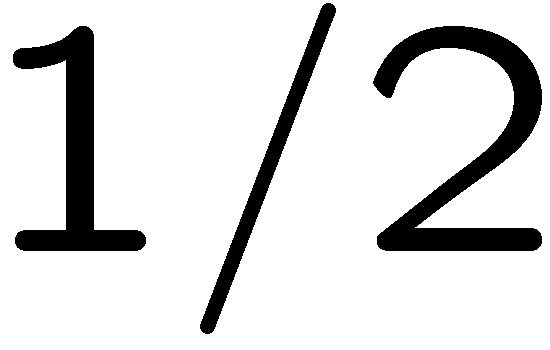 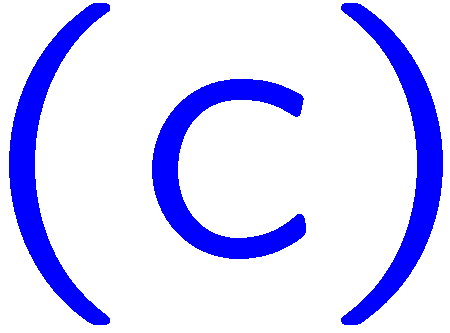 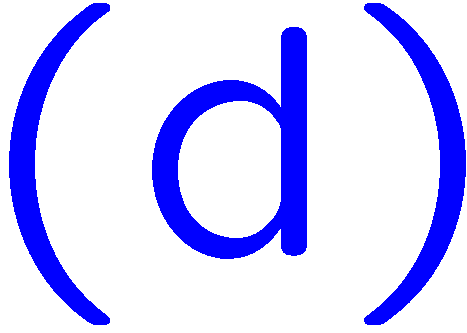 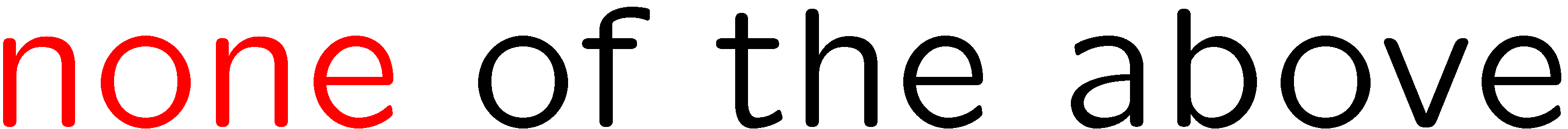 11
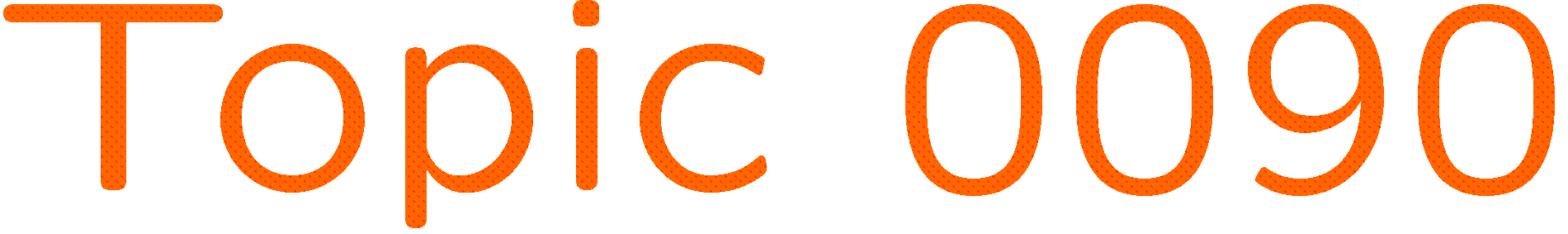 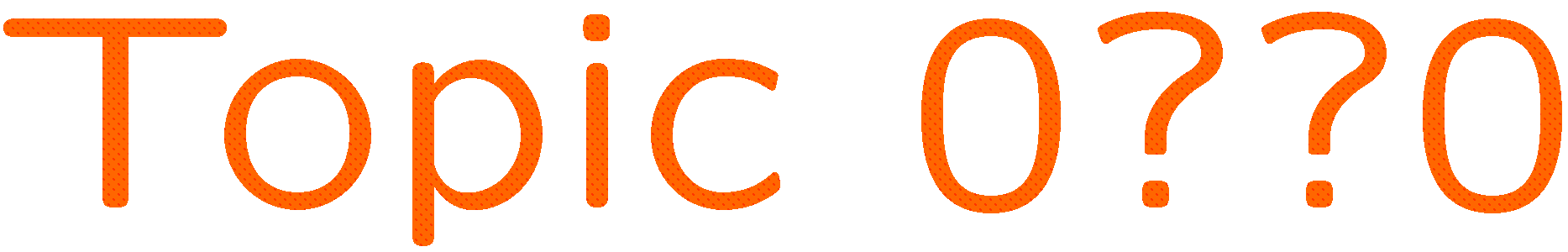 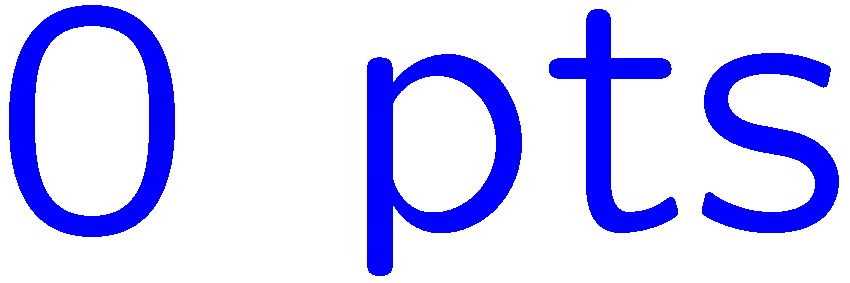 0 of 5
1+1=
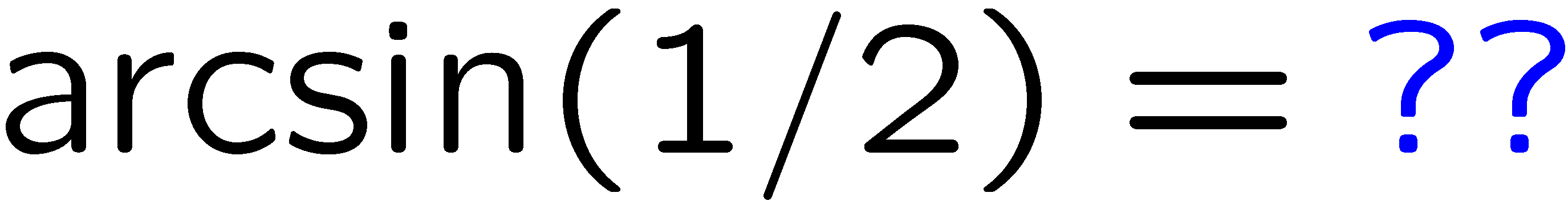 1
2
3
4
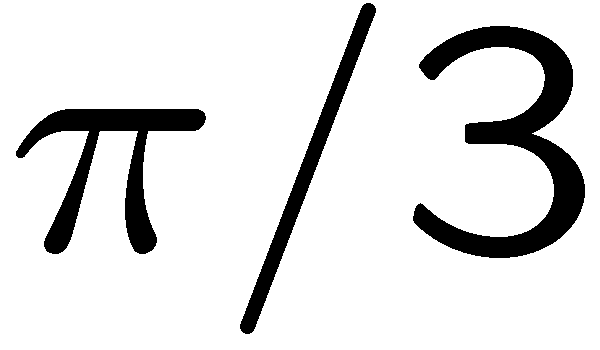 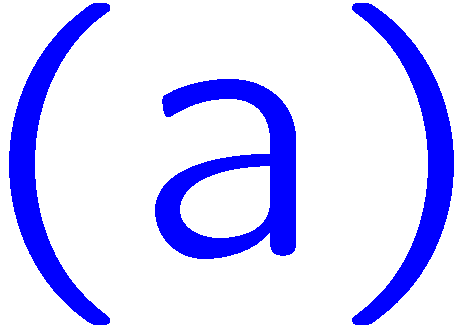 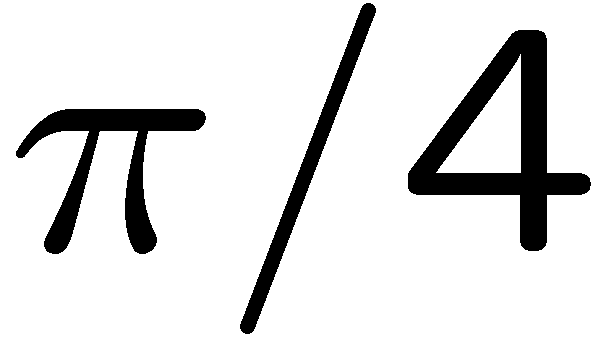 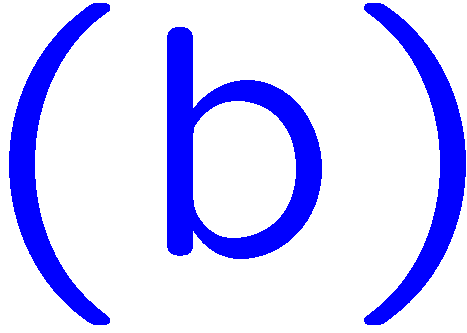 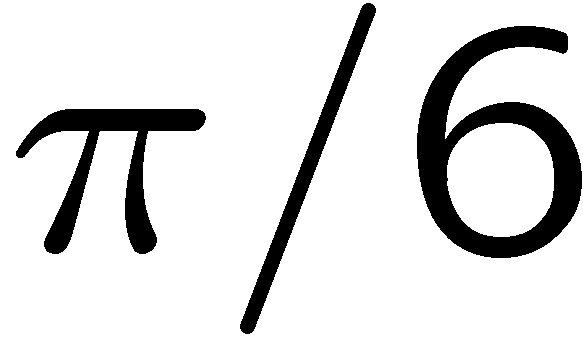 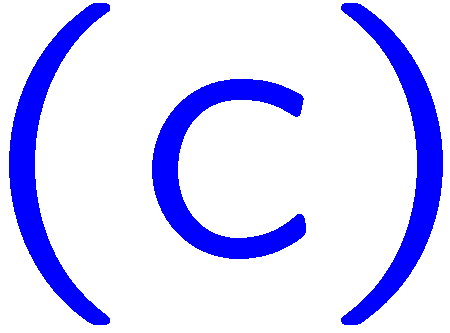 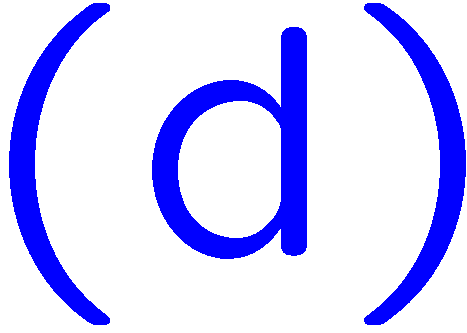 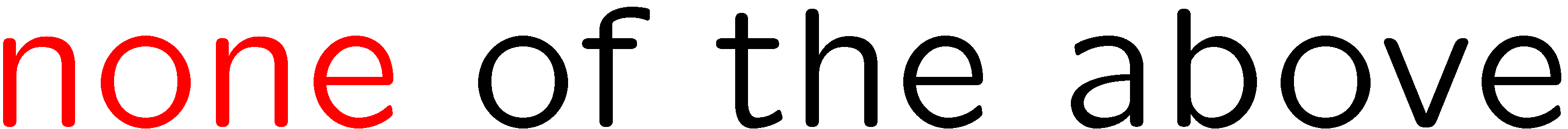 12
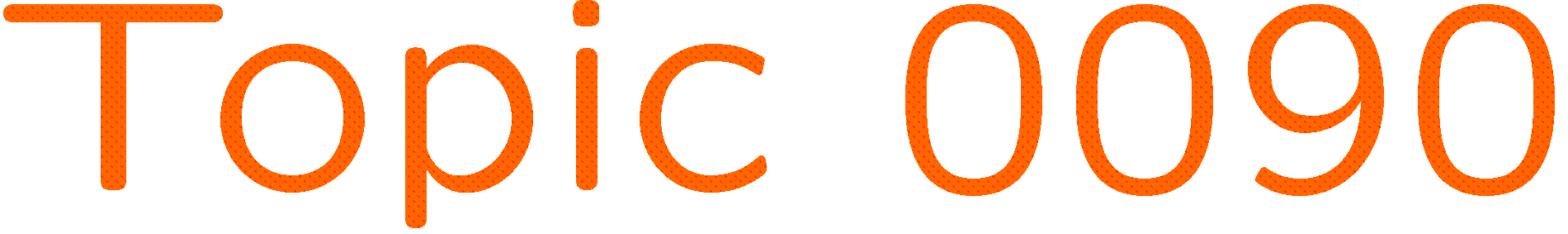 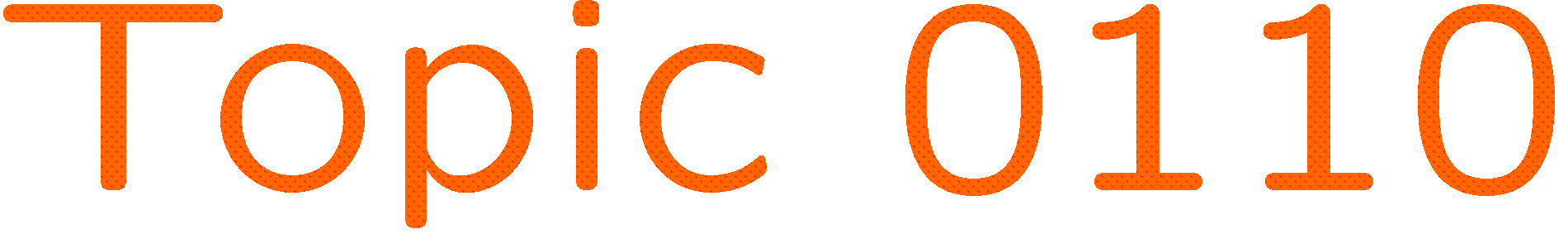 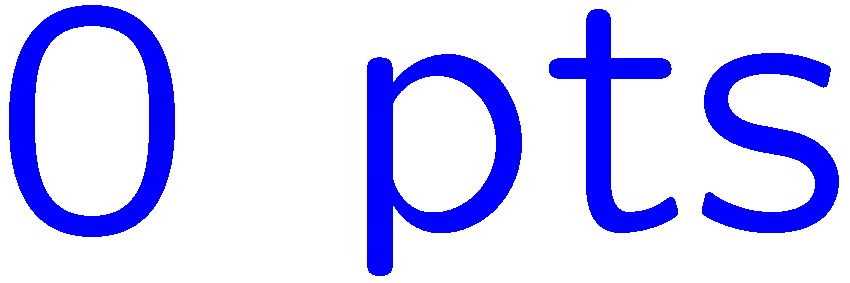 0 of 5
1+1=
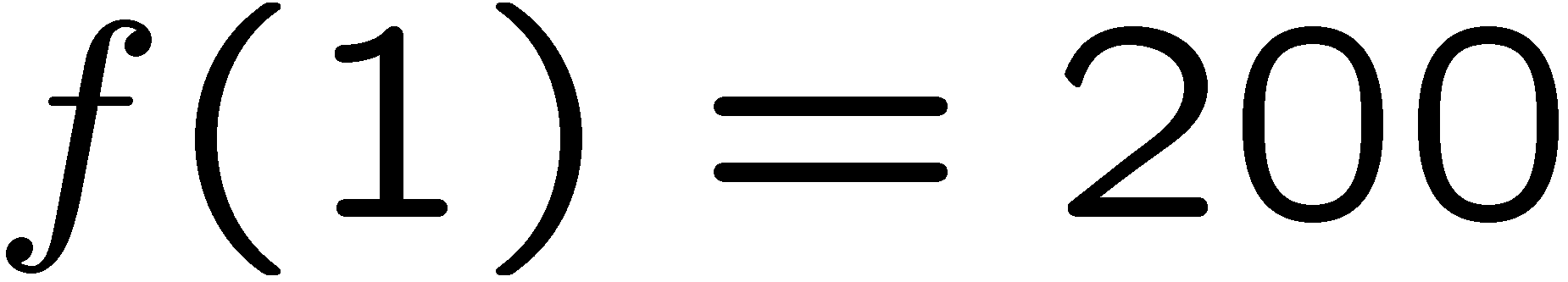 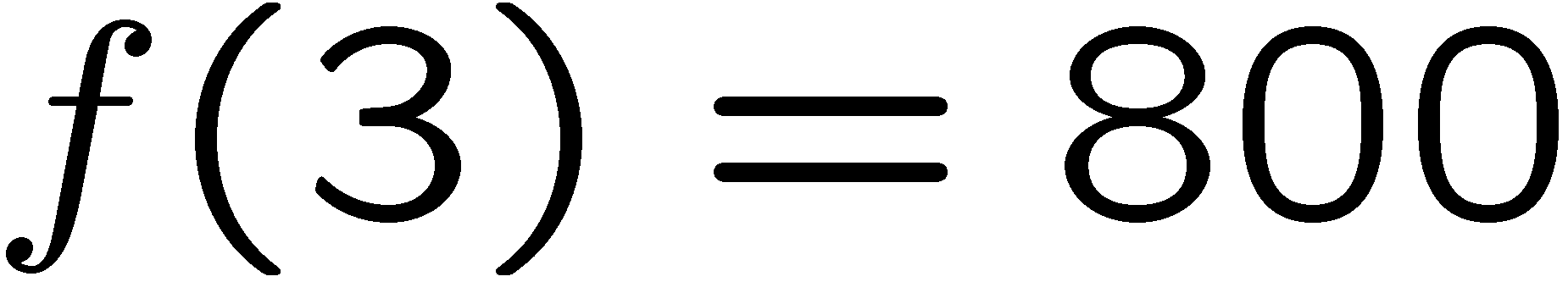 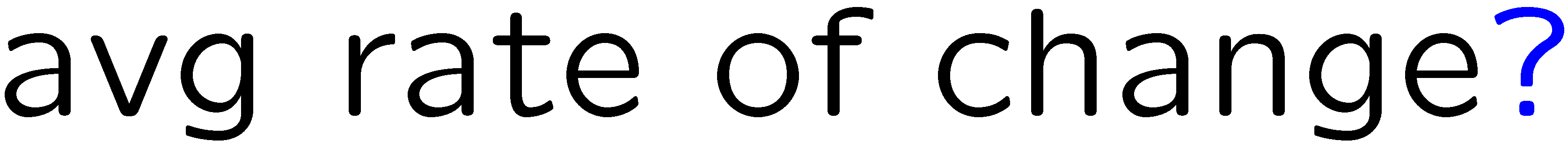 1
2
3
4
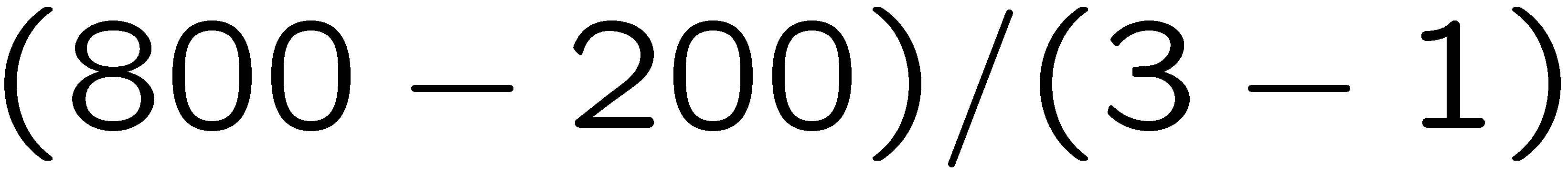 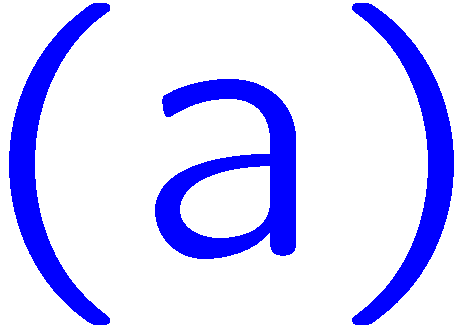 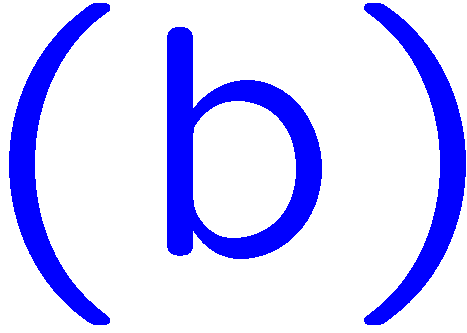 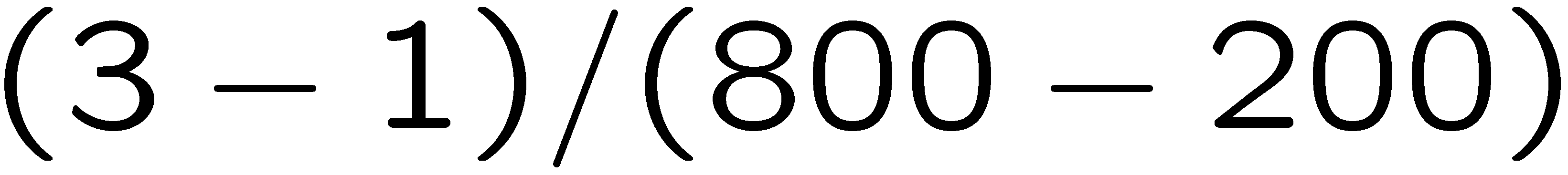 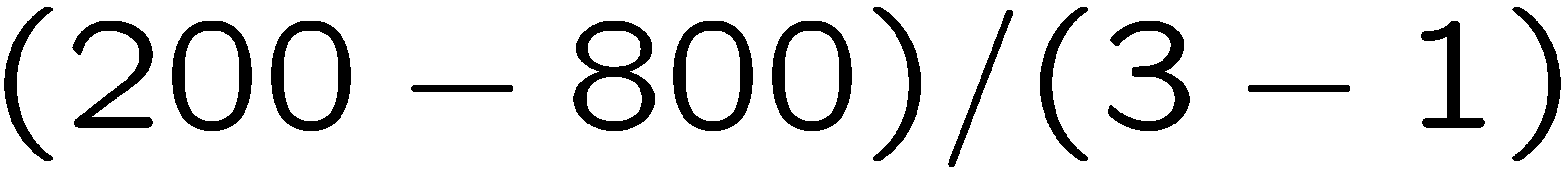 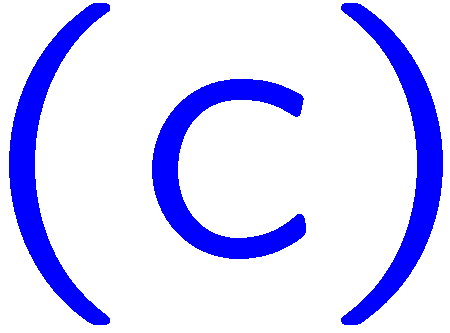 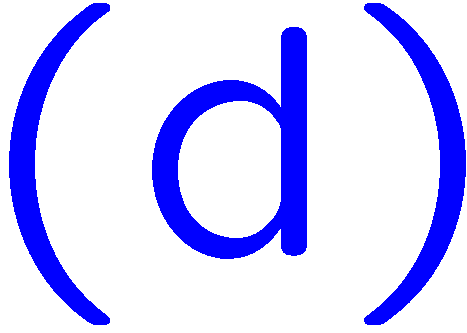 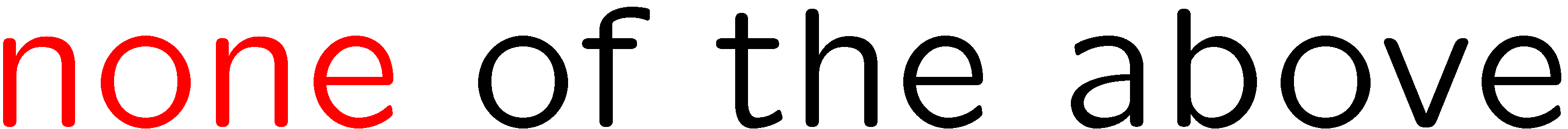 13
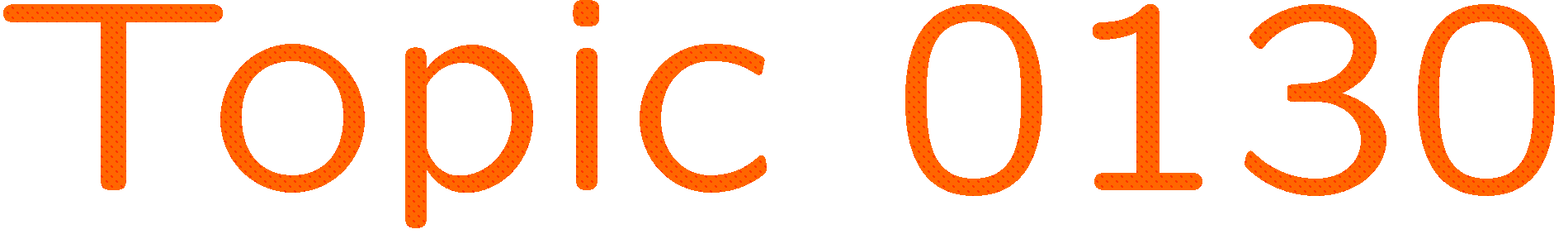 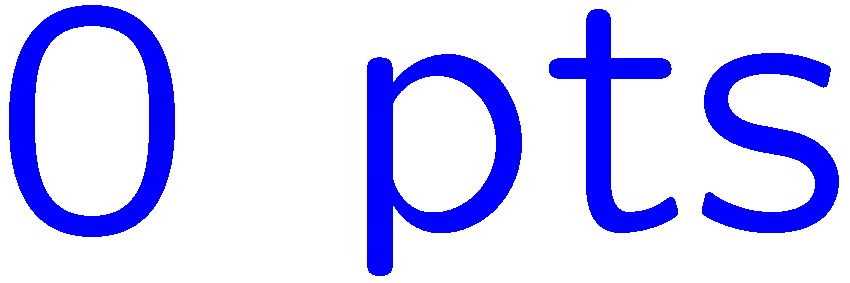 0 of 5
1+1=
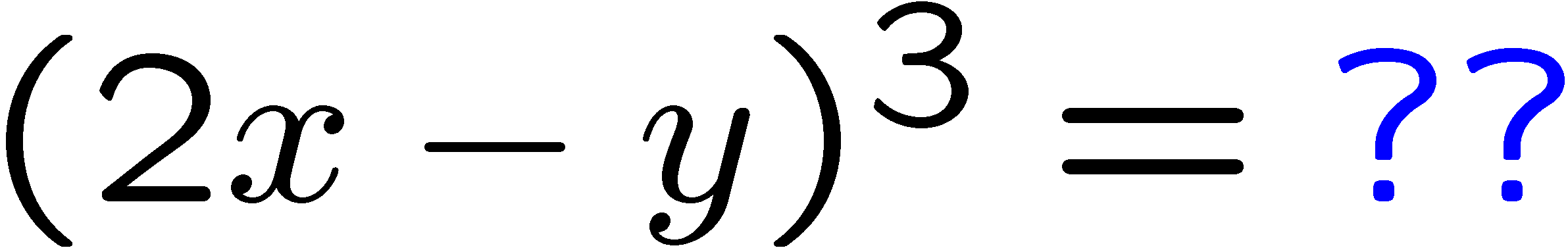 1
2
3
4
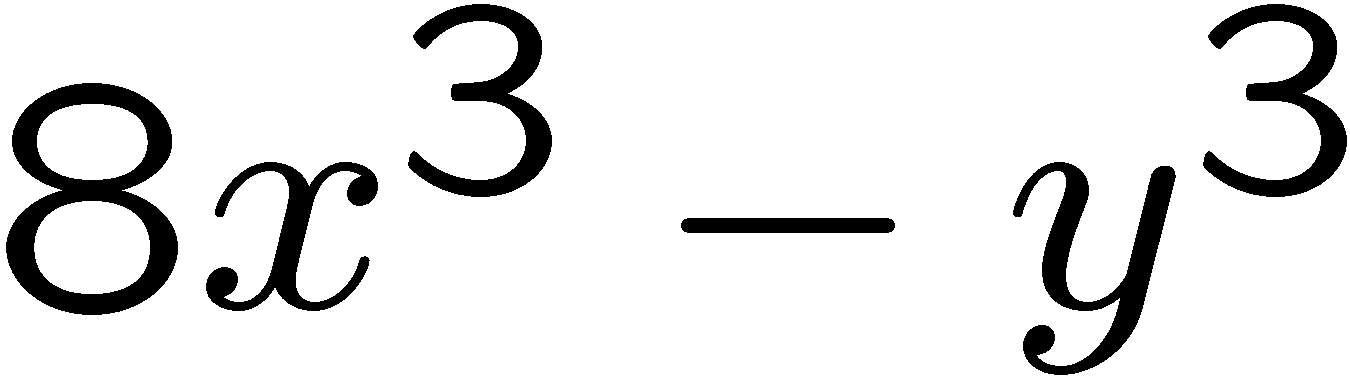 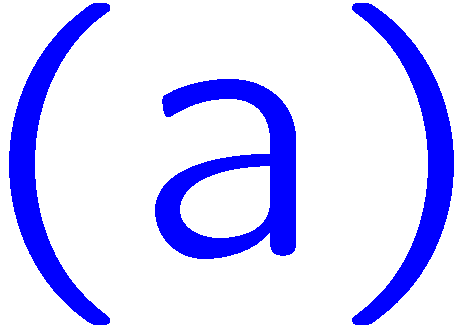 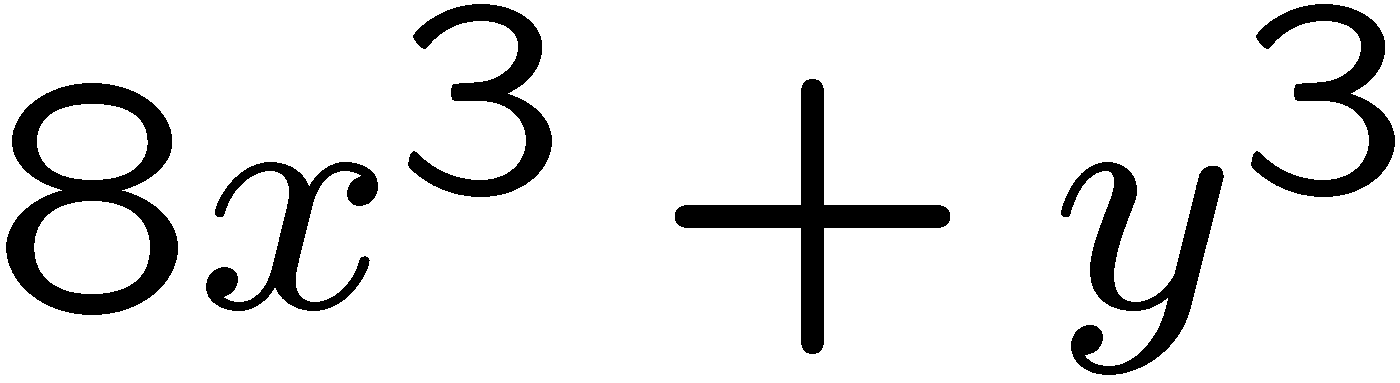 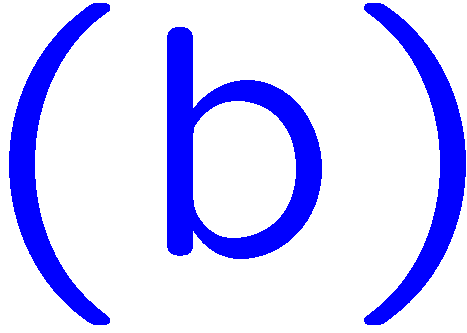 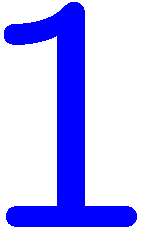 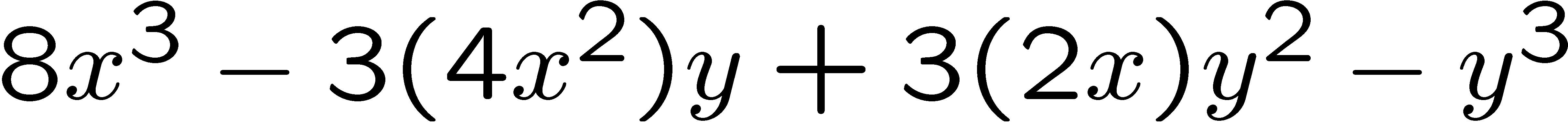 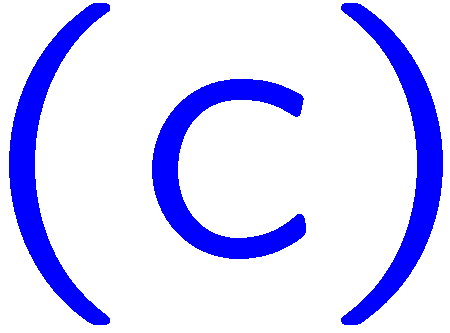 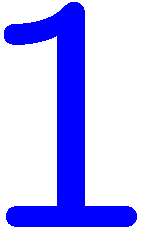 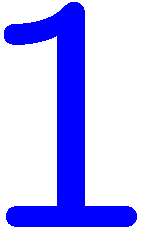 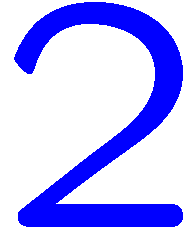 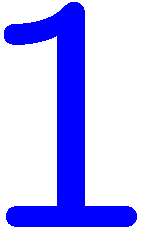 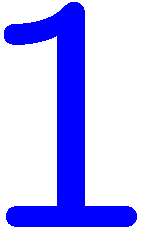 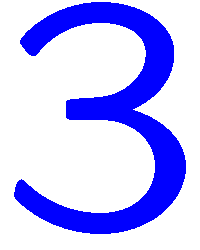 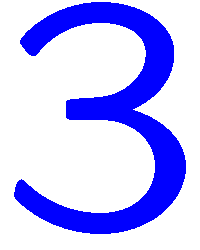 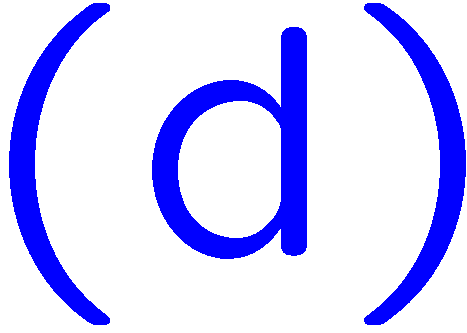 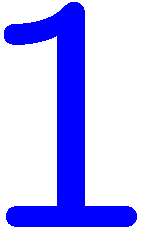 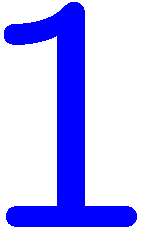 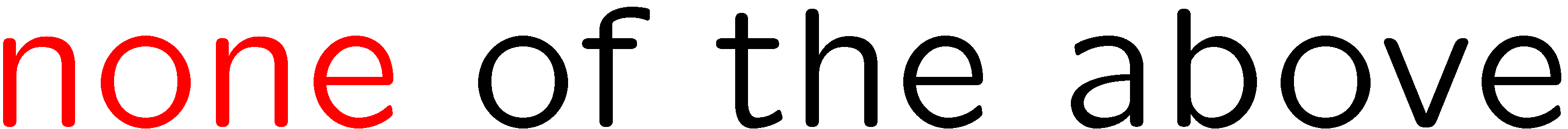 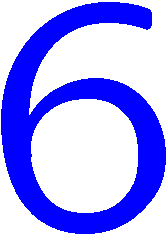 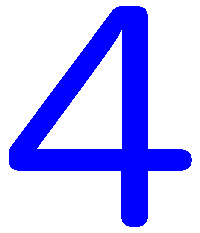 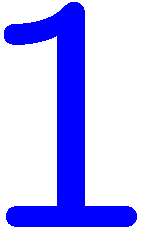 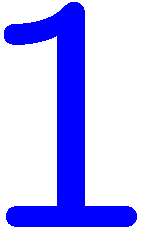 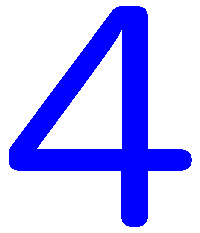 14
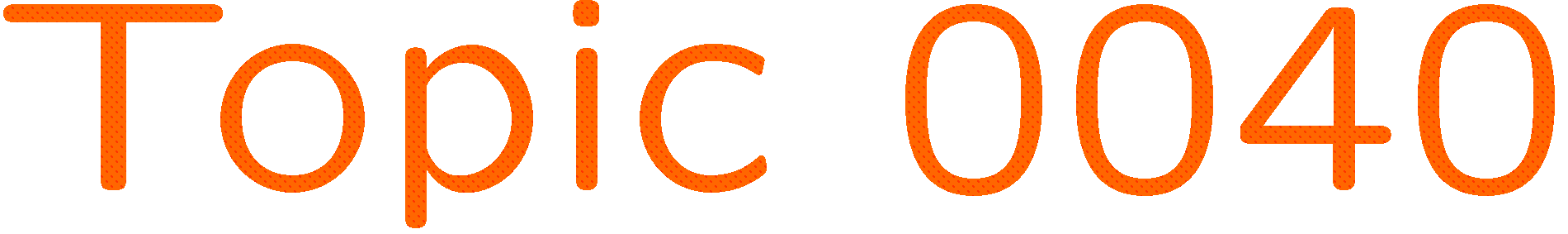 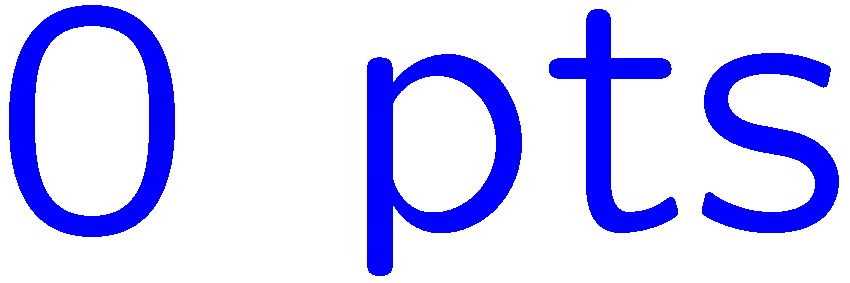 0 of 5
1+1=
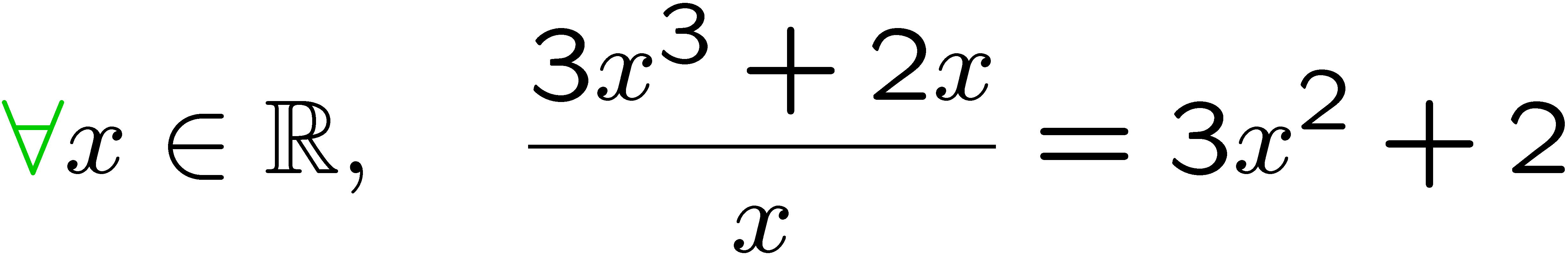 1
2
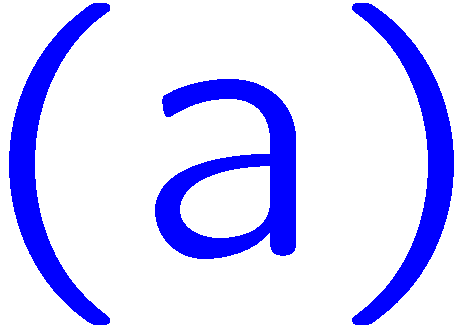 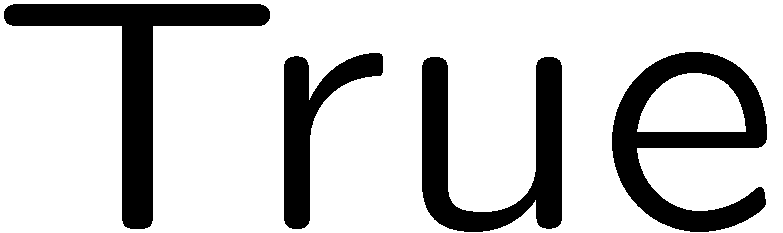 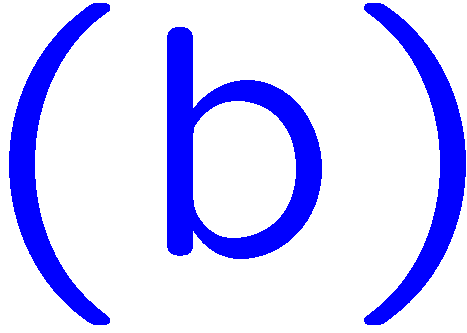 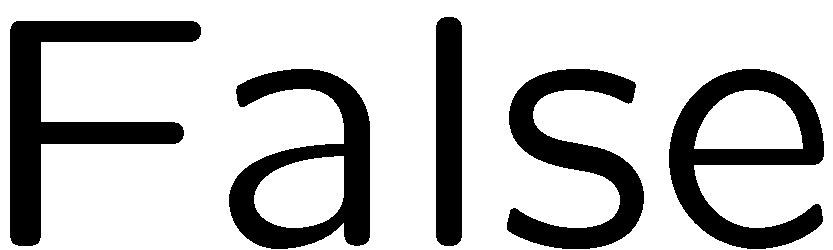 15
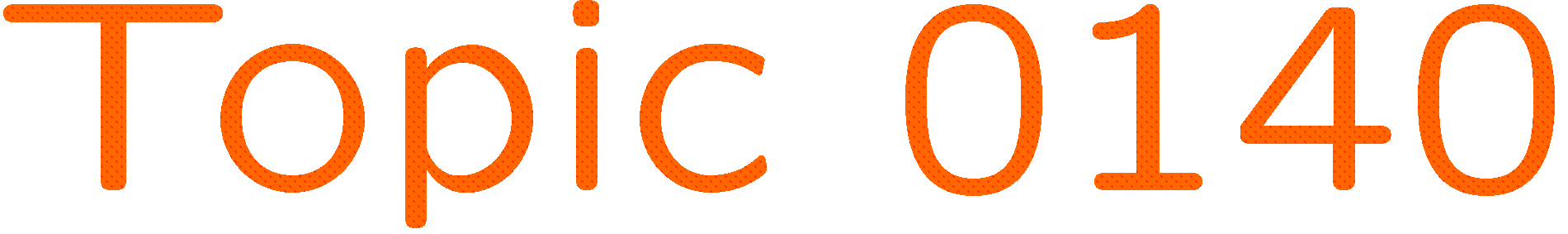 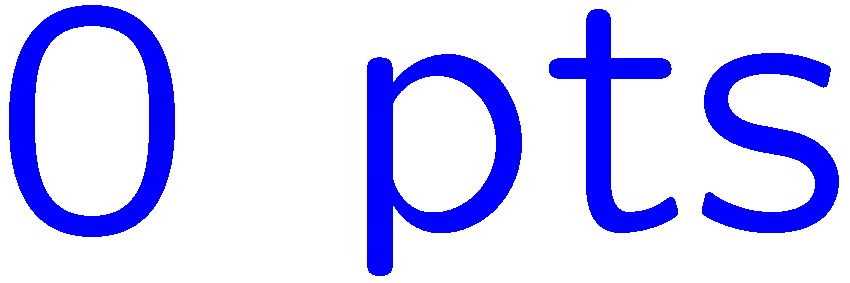 0 of 5
1+1=
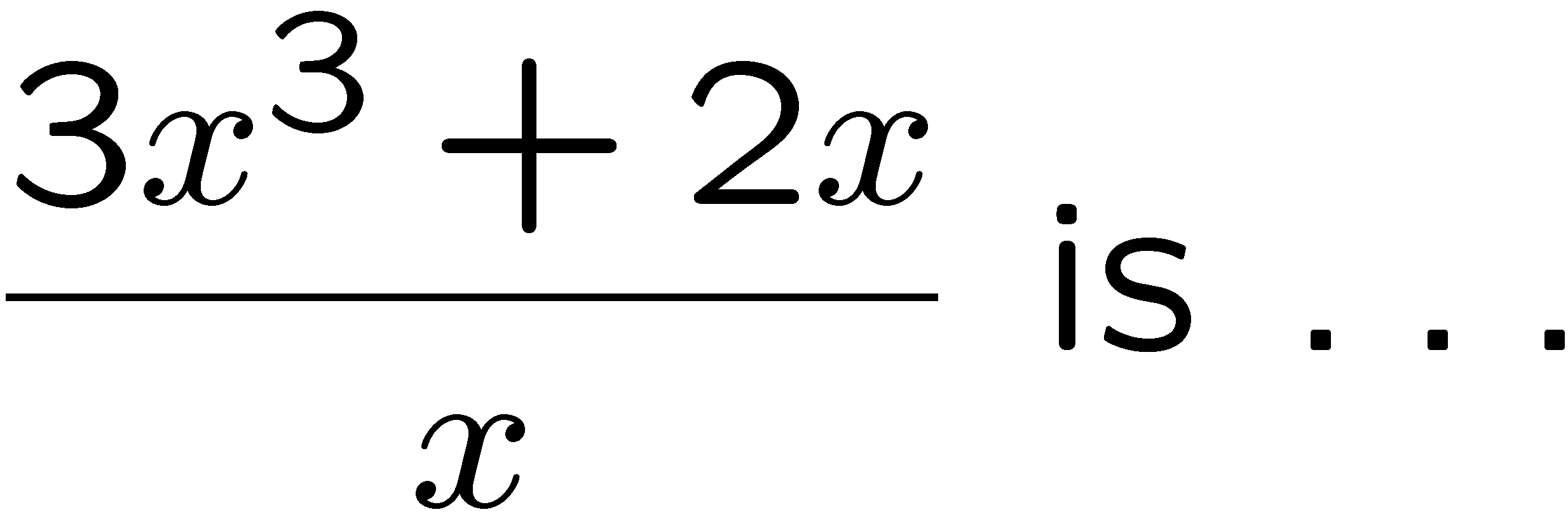 1
2
3
4
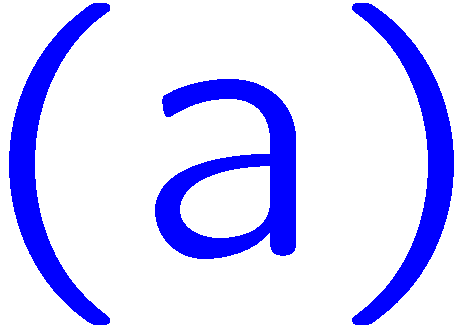 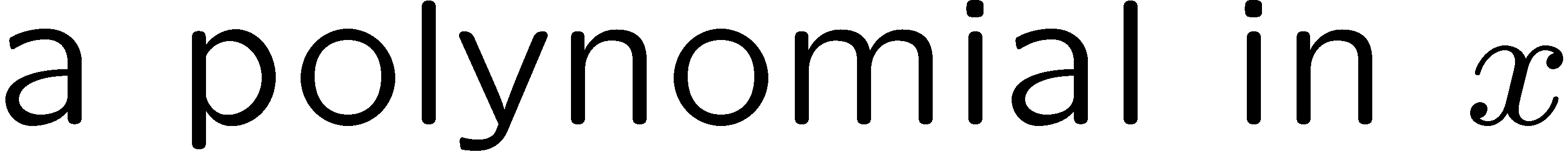 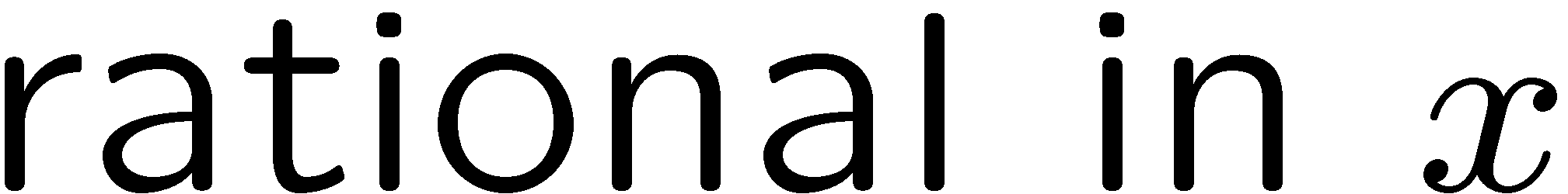 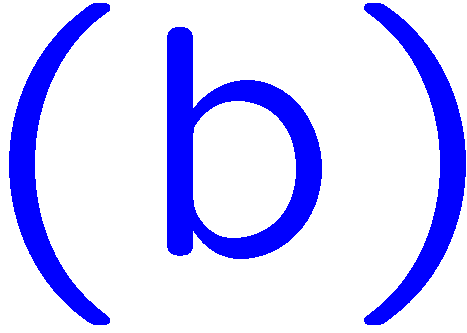 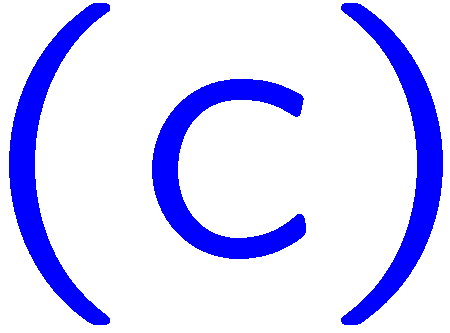 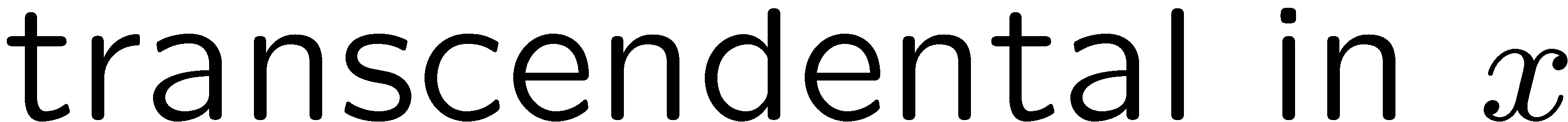 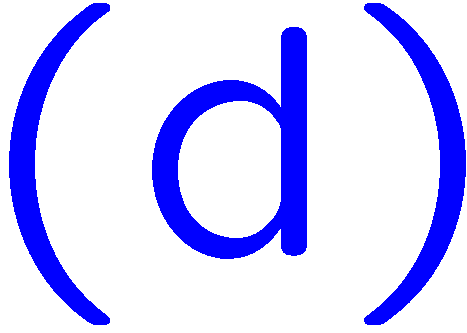 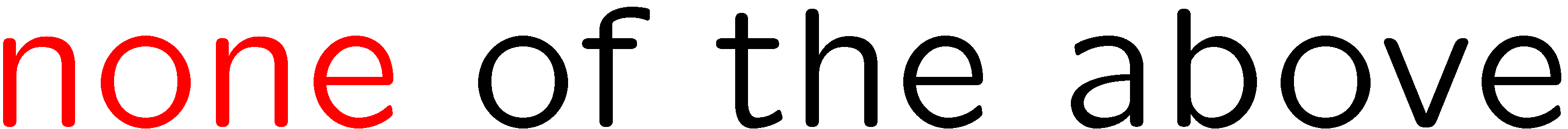 16
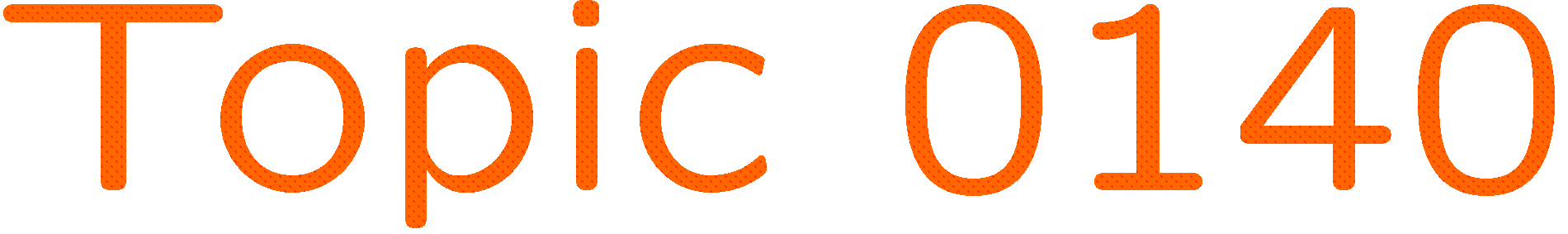 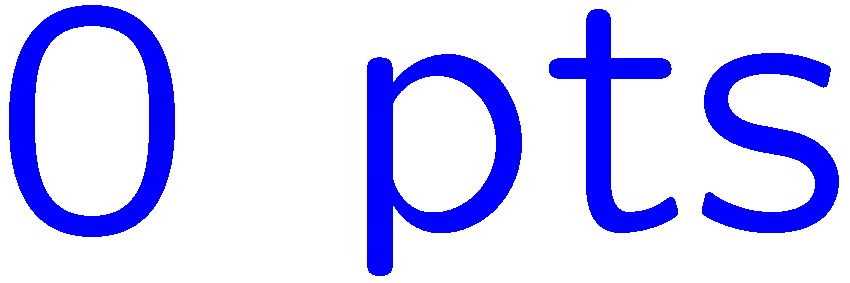 0 of 5
1+1=
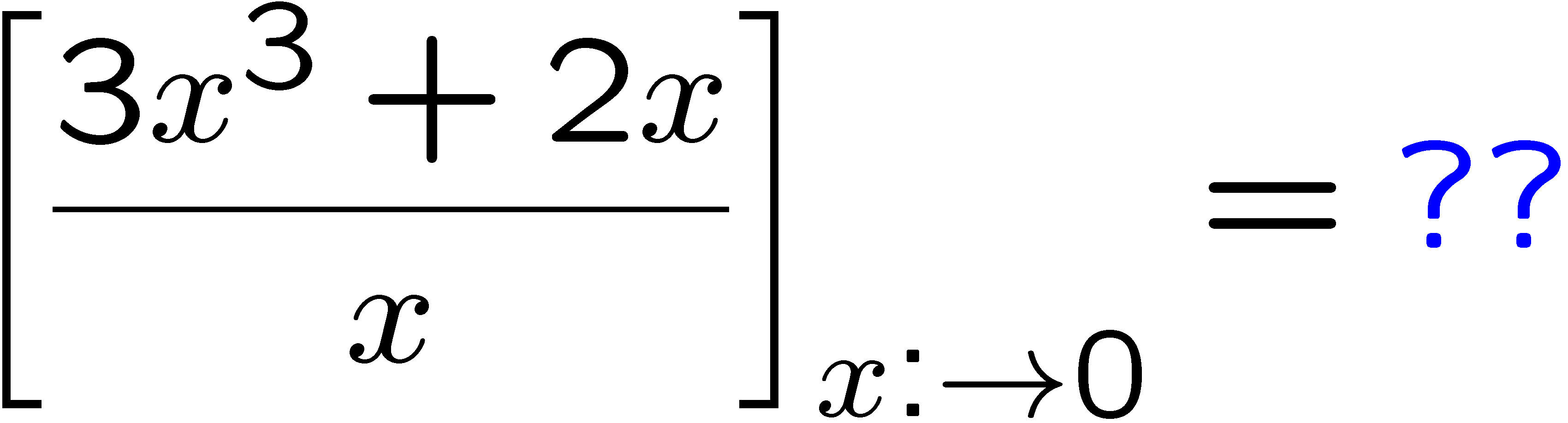 1
2
3
4
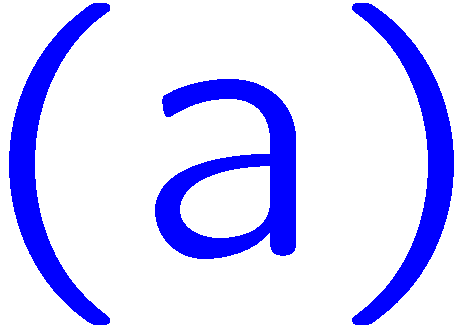 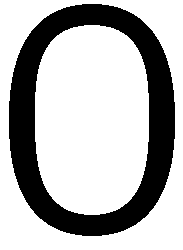 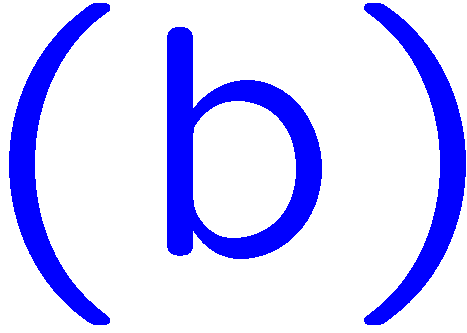 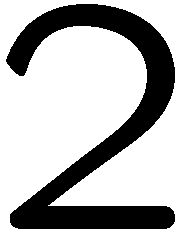 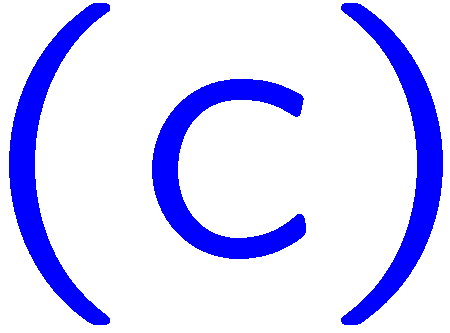 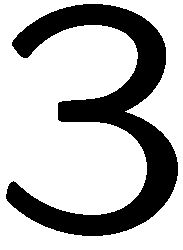 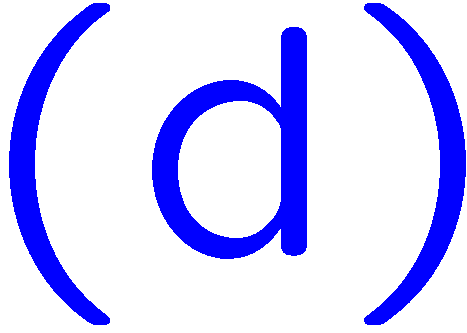 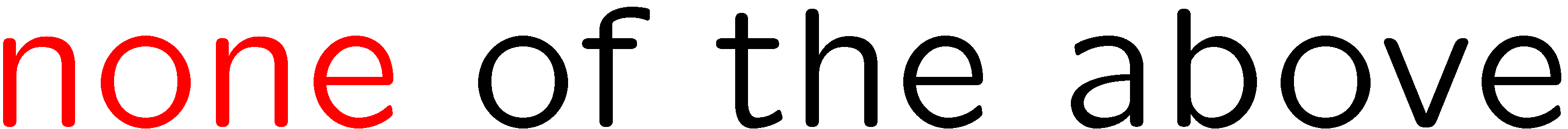 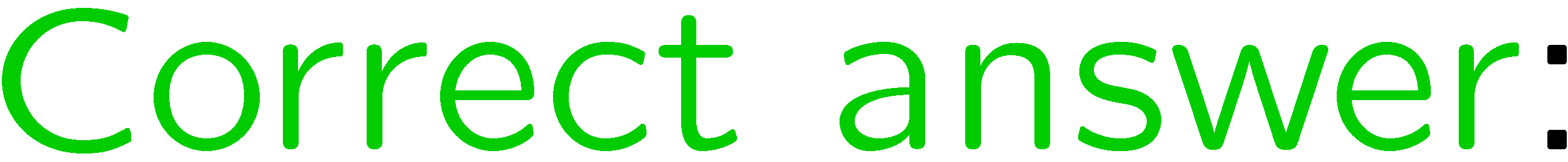 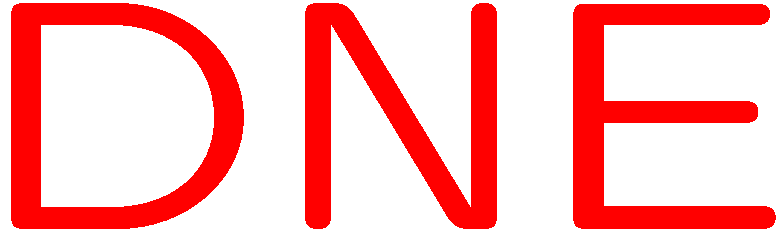 17
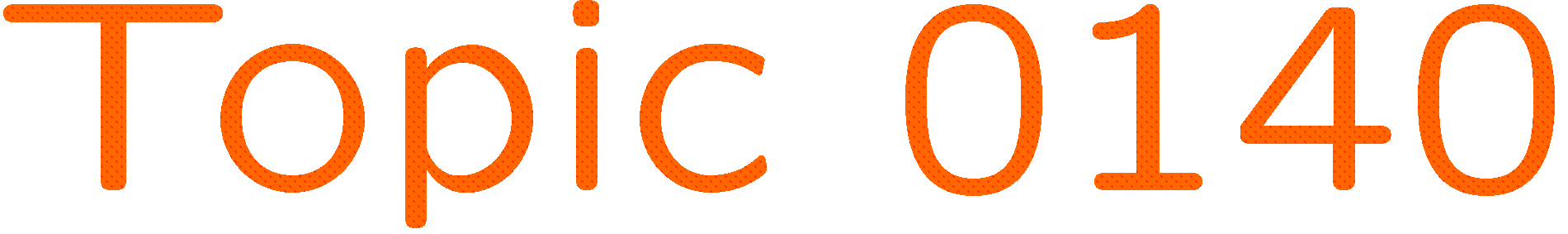 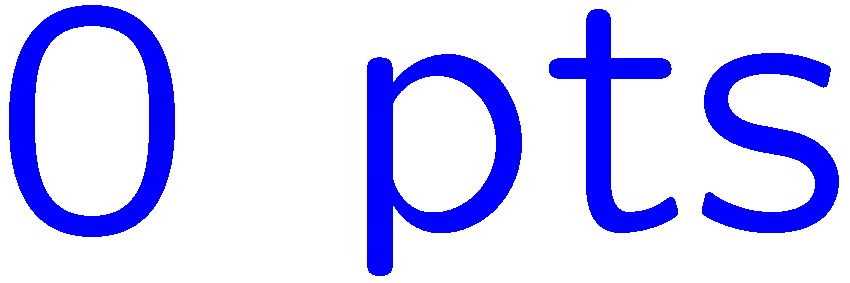 0 of 5
1+1=
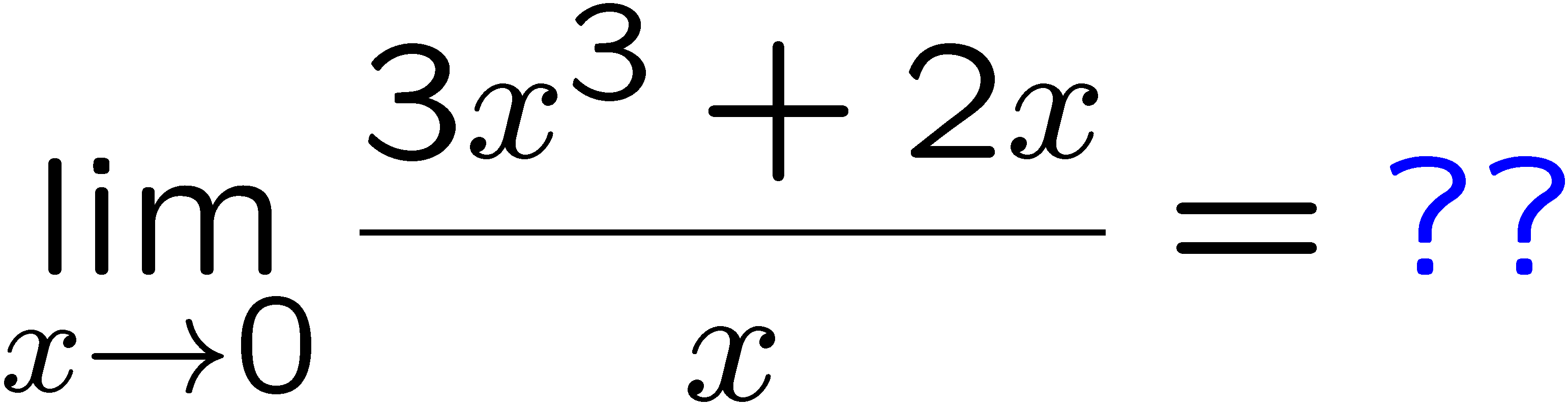 1
2
3
4
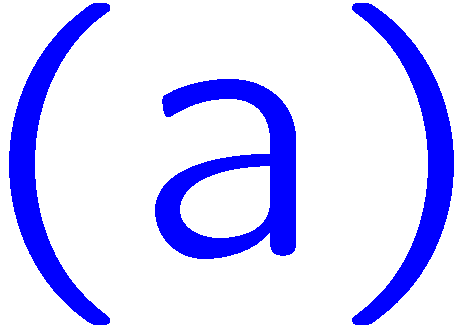 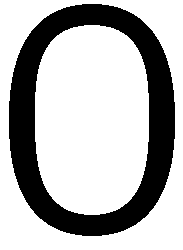 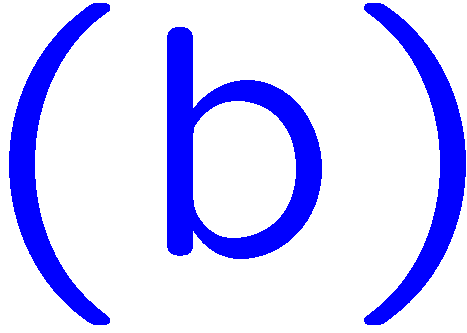 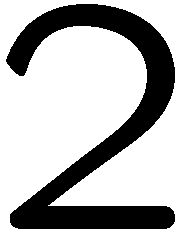 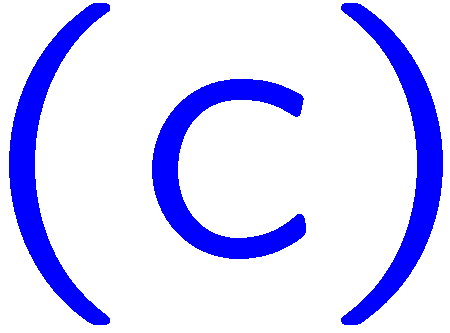 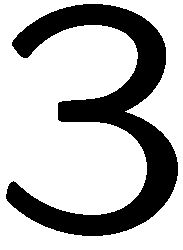 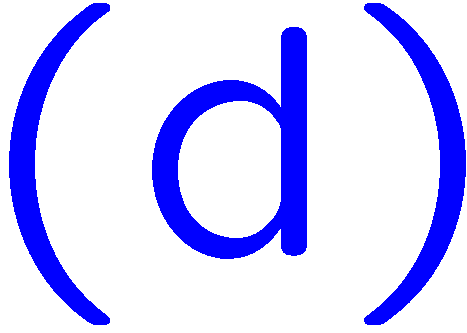 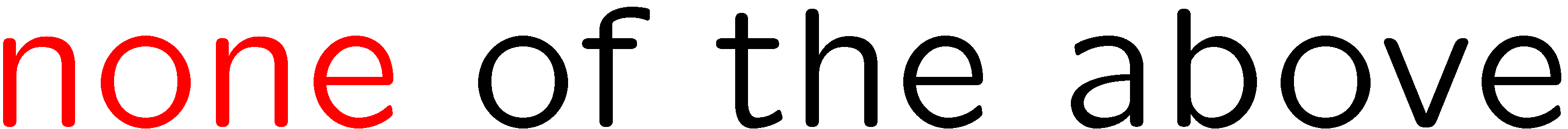 18
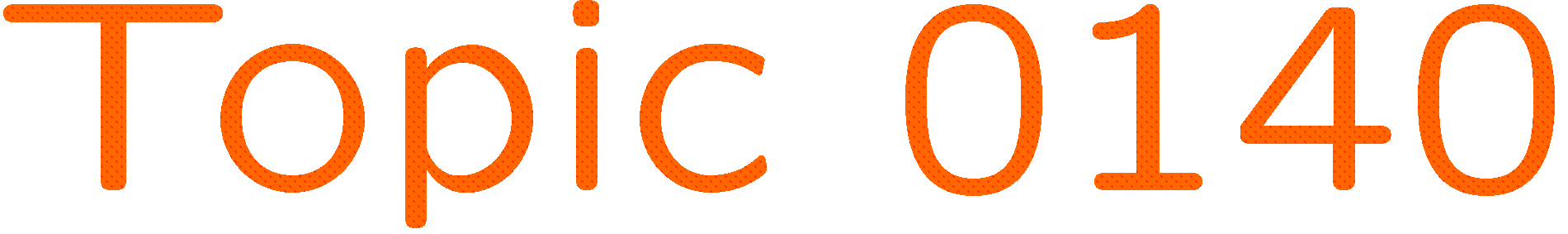 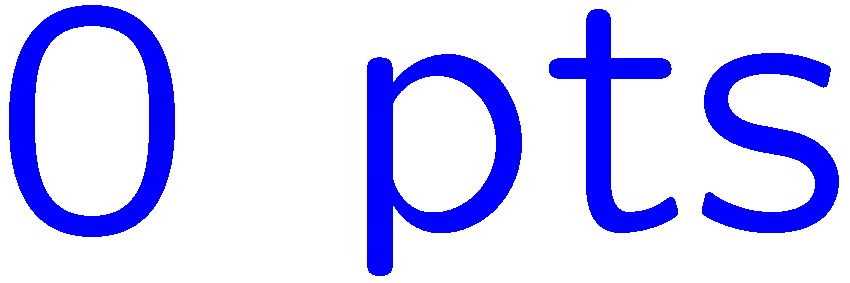 0 of 5
1+1=
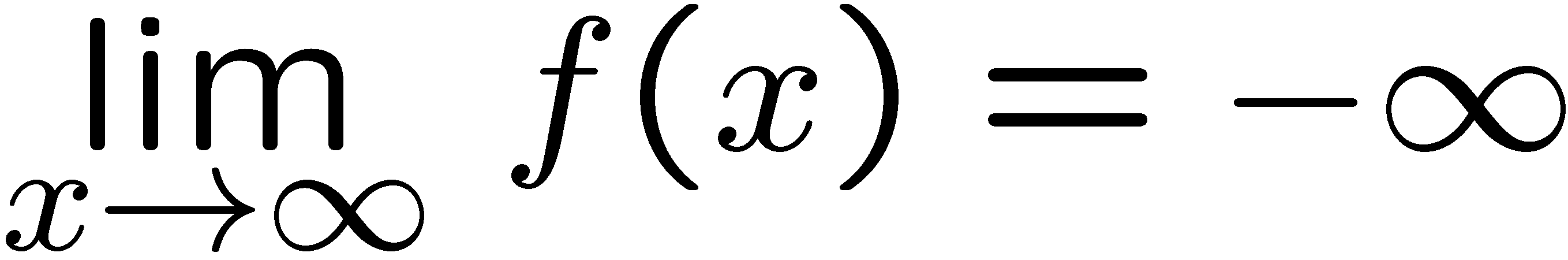 1
2
3
4
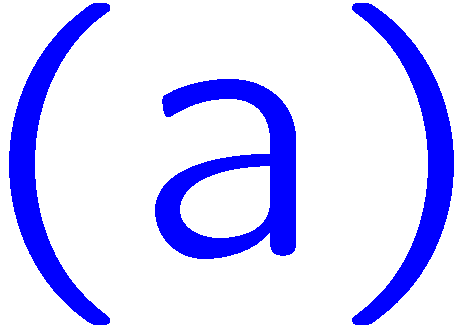 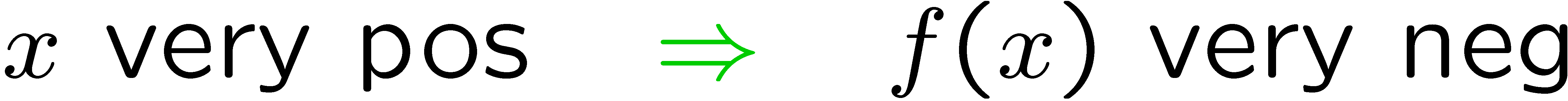 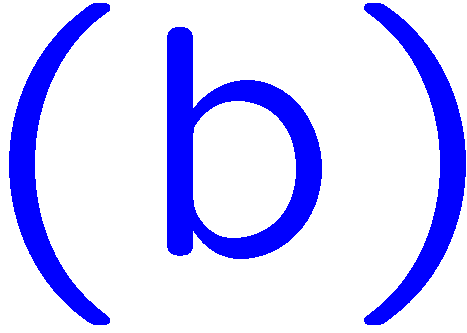 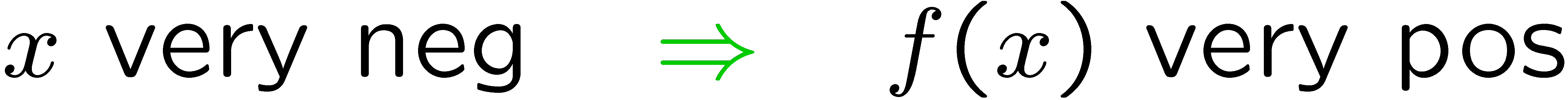 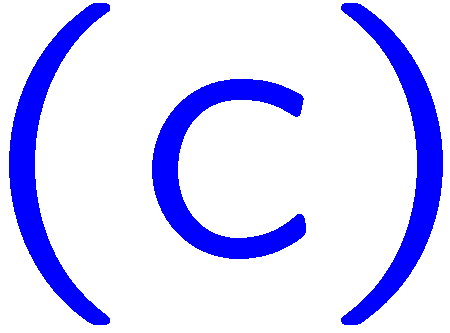 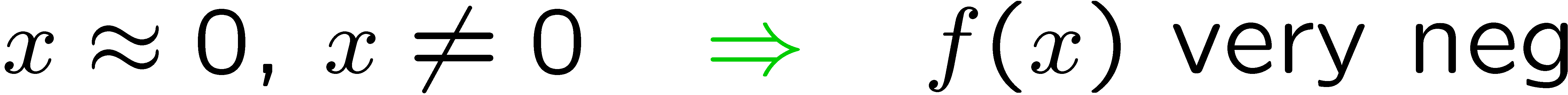 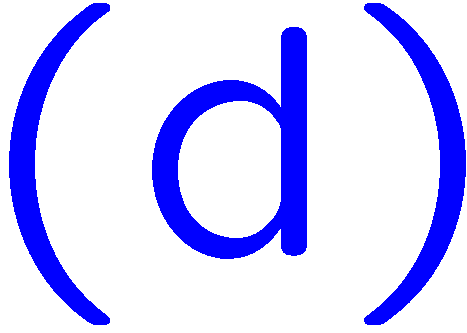 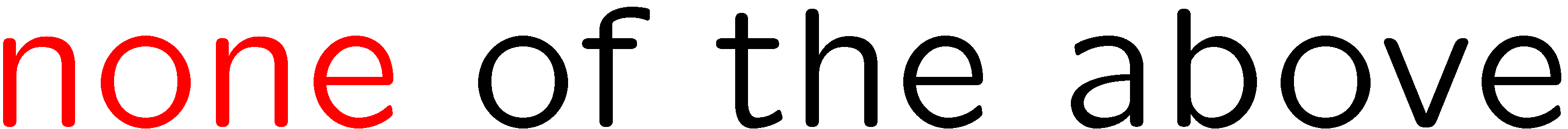 19
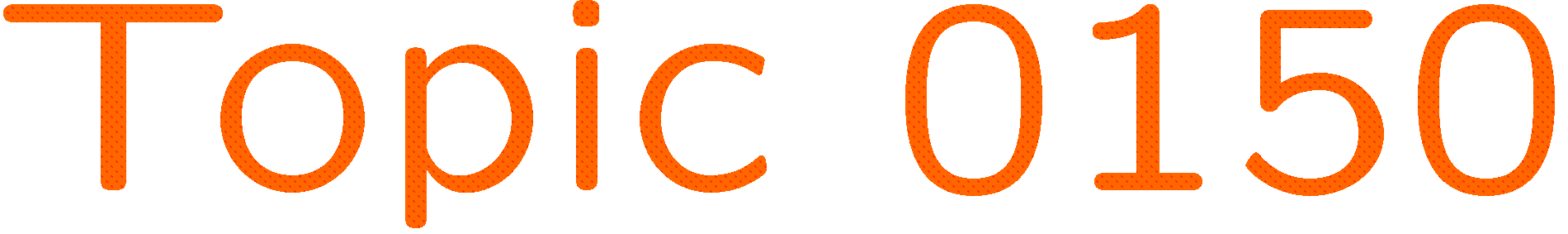 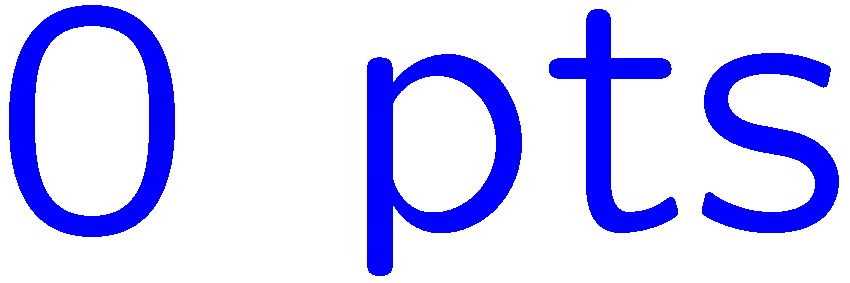 0 of 5
1+1=
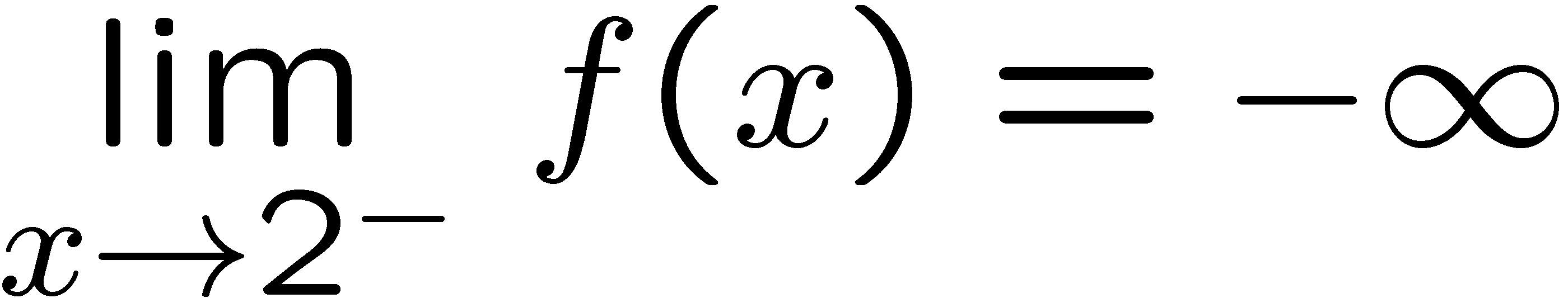 1
2
3
4
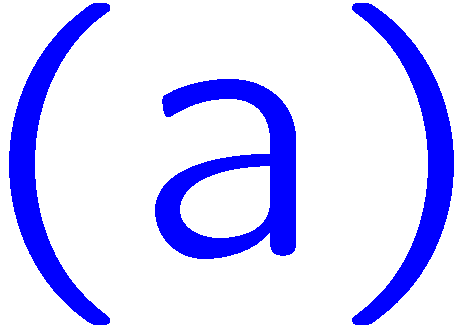 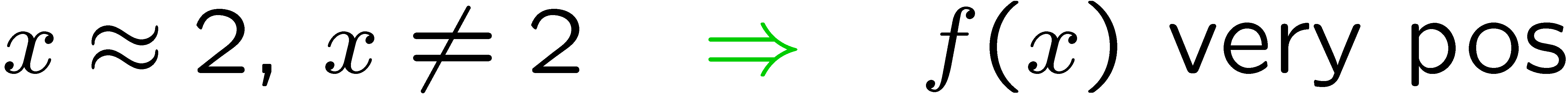 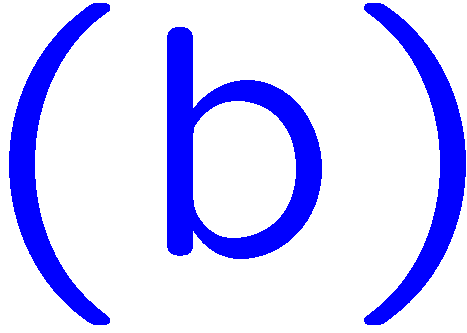 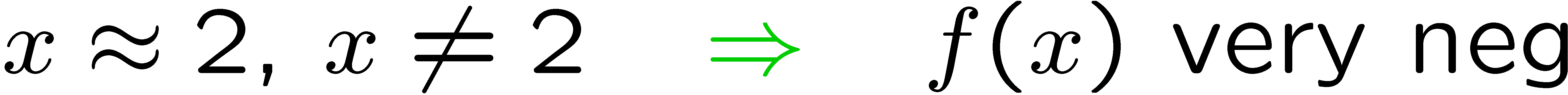 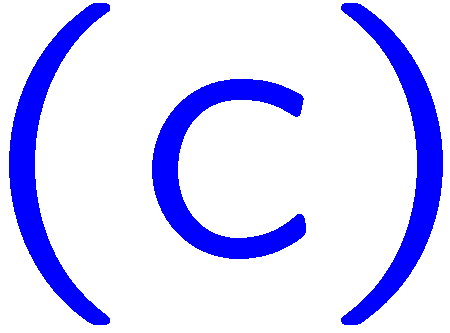 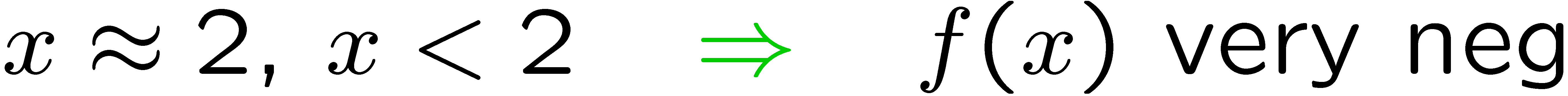 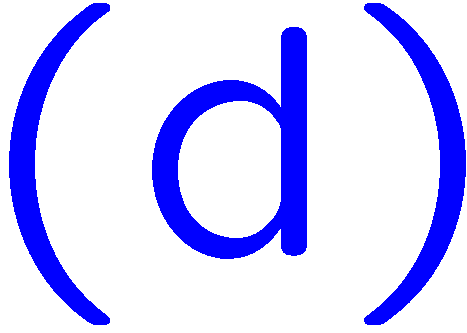 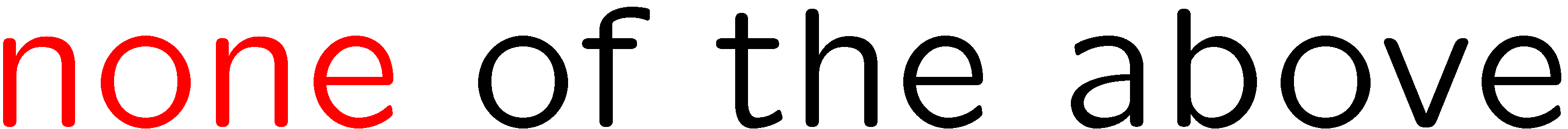 20
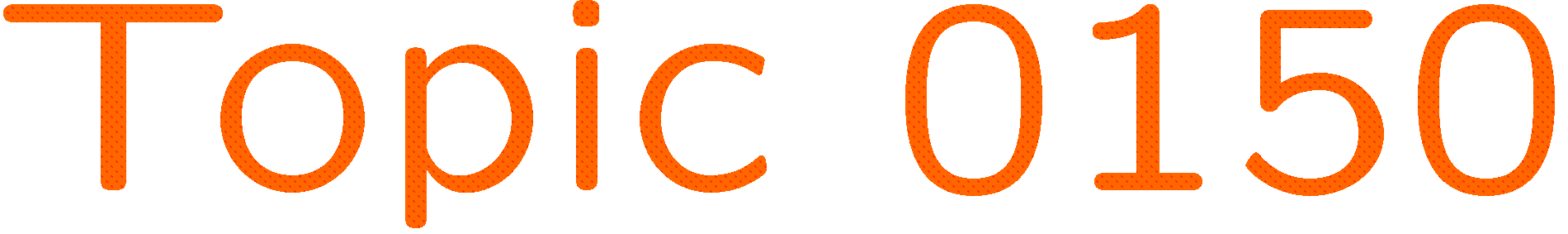 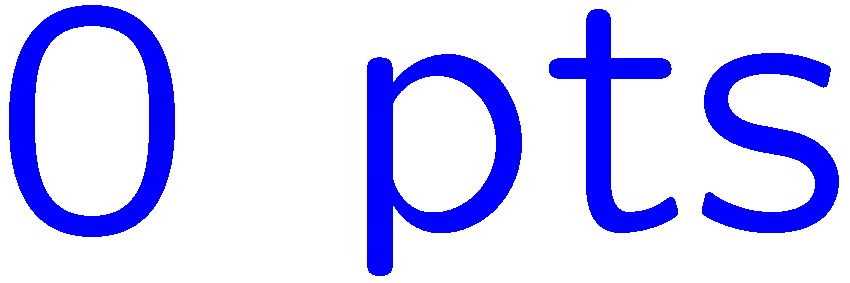 0 of 5
1+1=
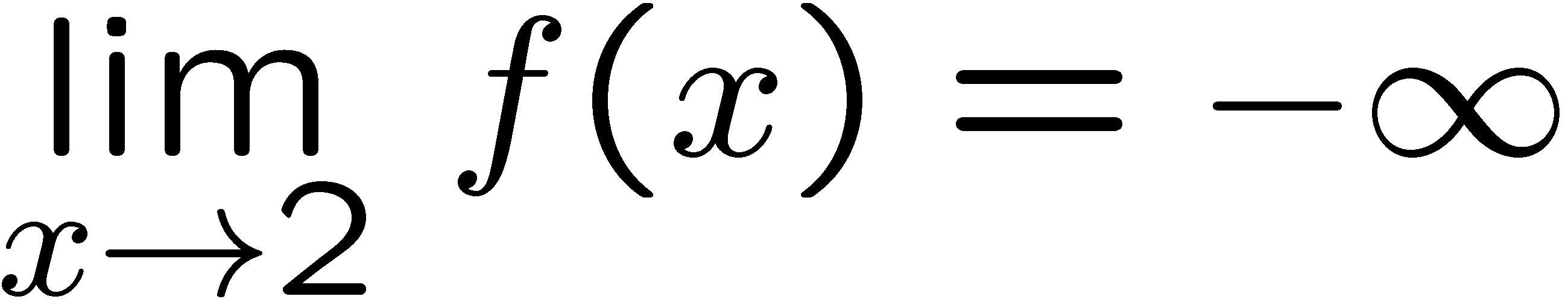 1
2
3
4
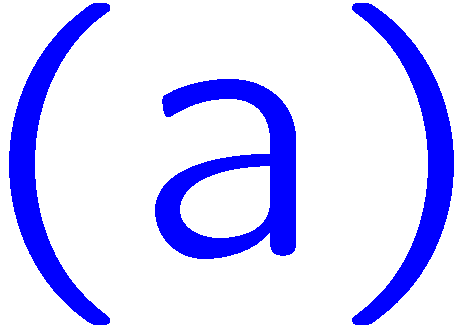 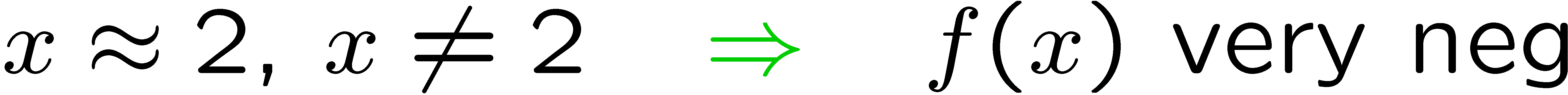 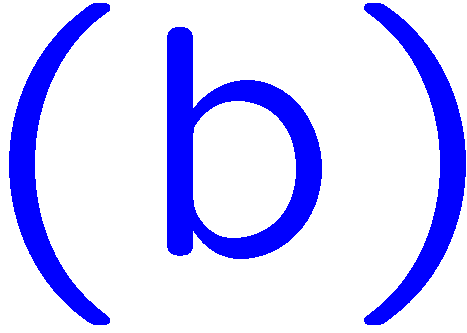 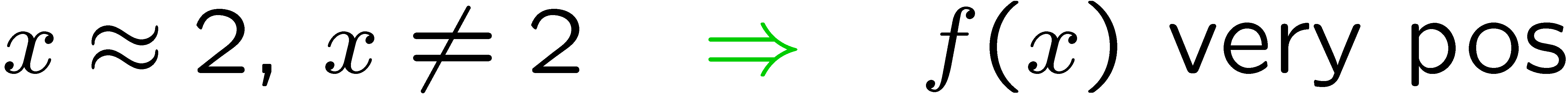 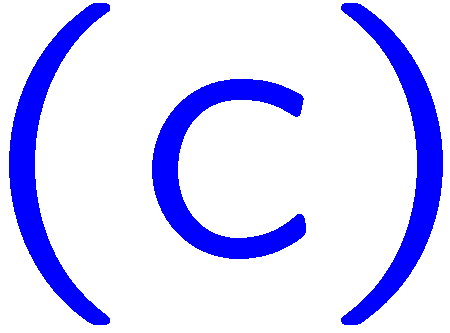 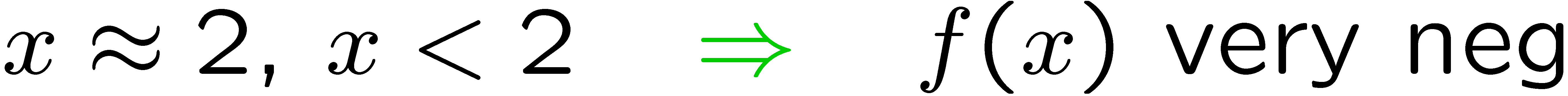 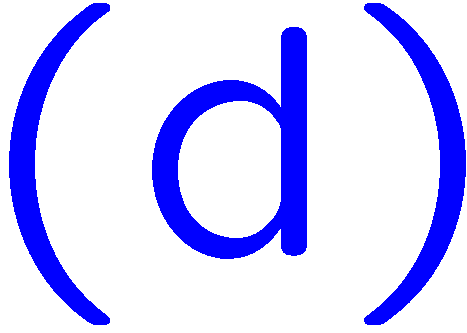 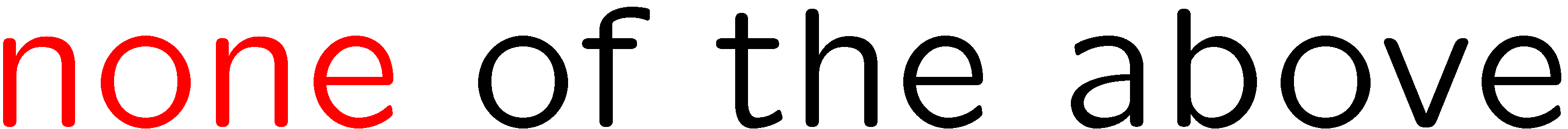 21
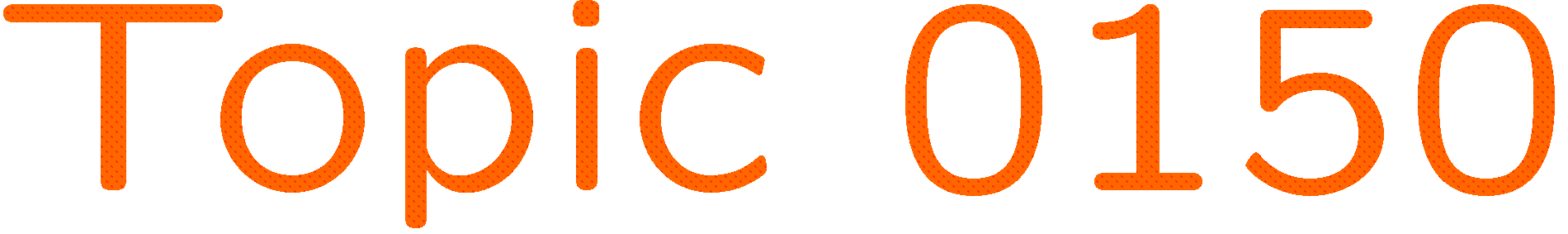 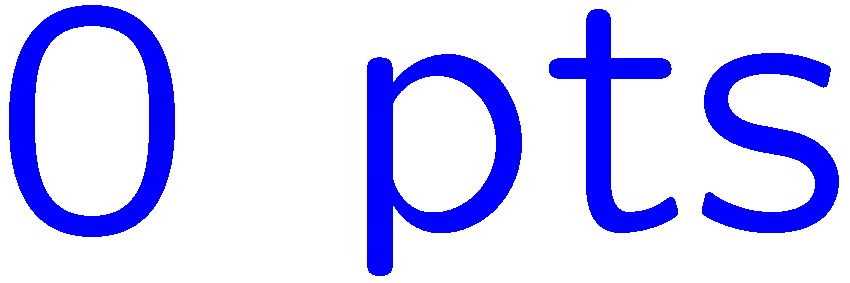 0 of 5
1+1=
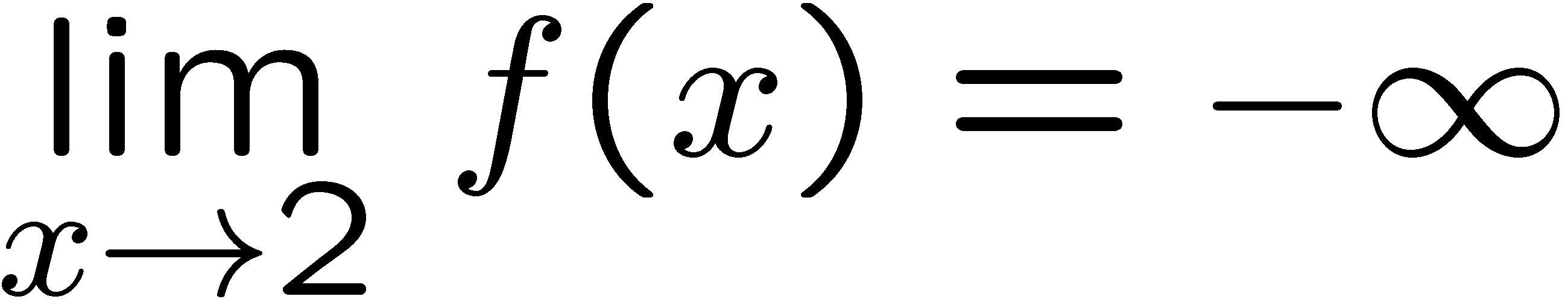 1
2
3
4
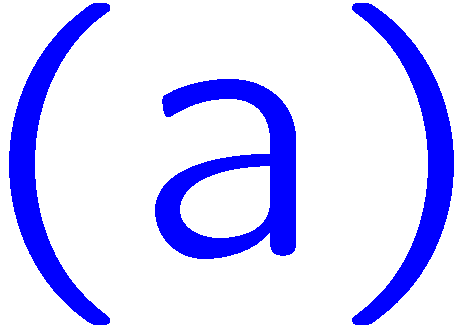 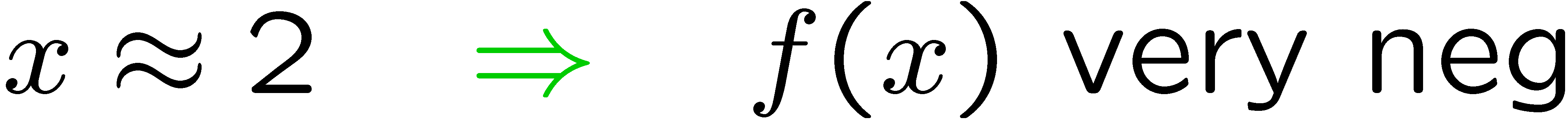 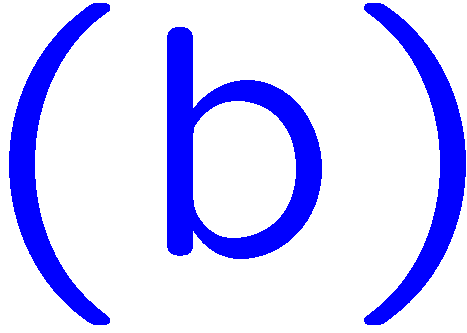 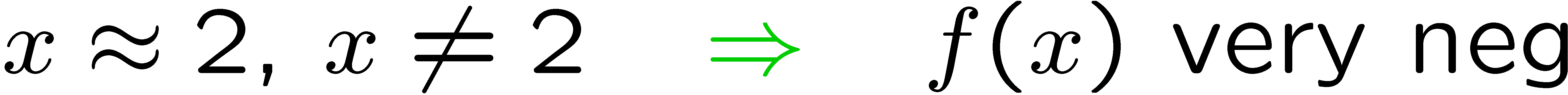 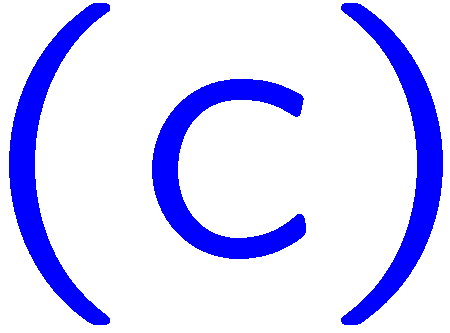 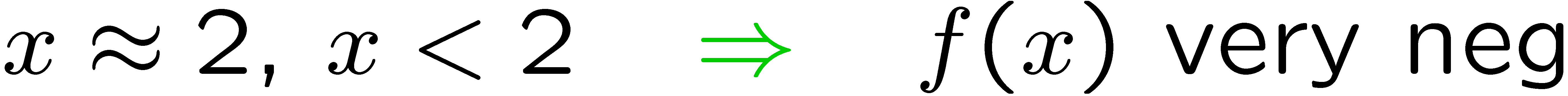 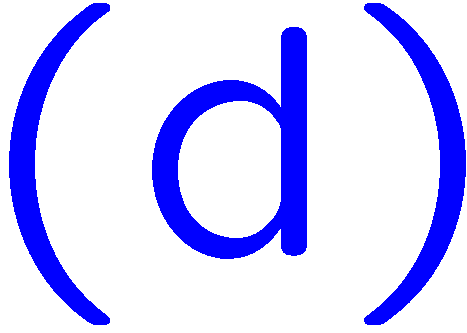 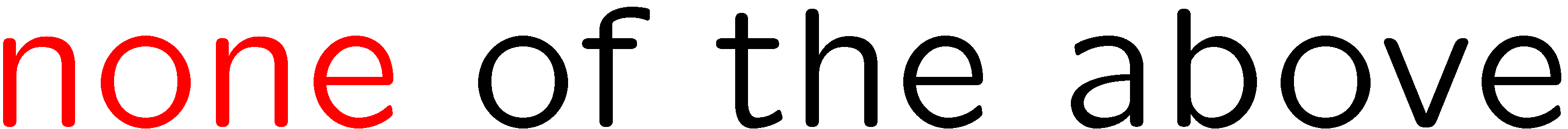 22
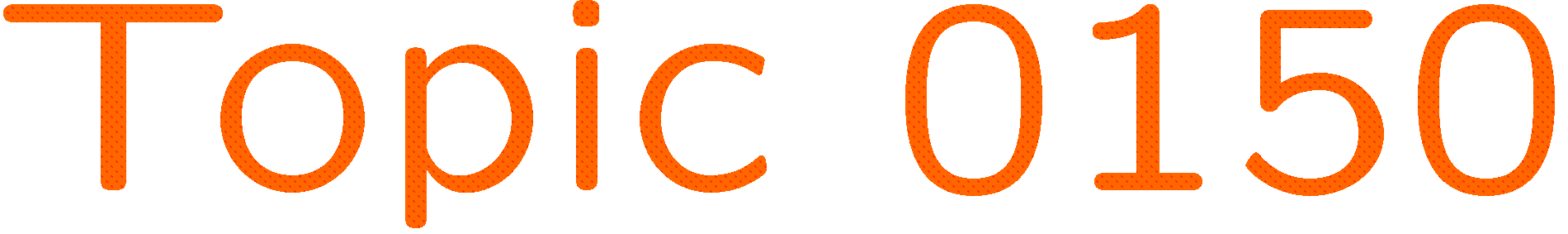 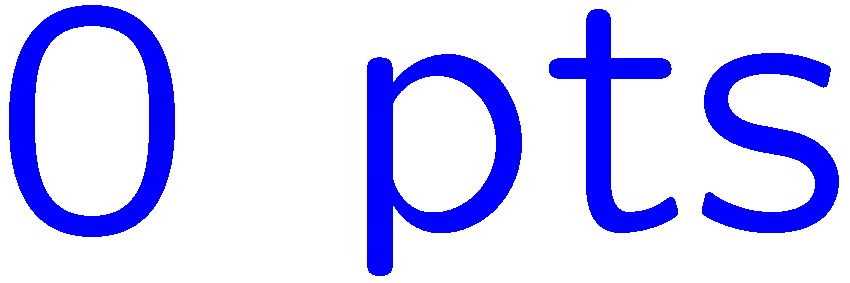 0 of 5
1+1=
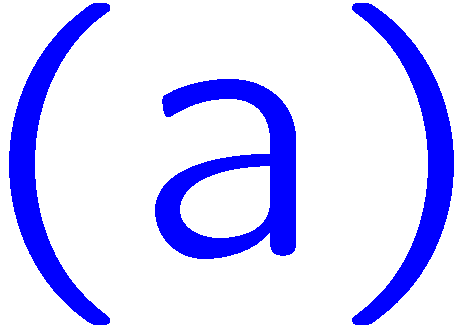 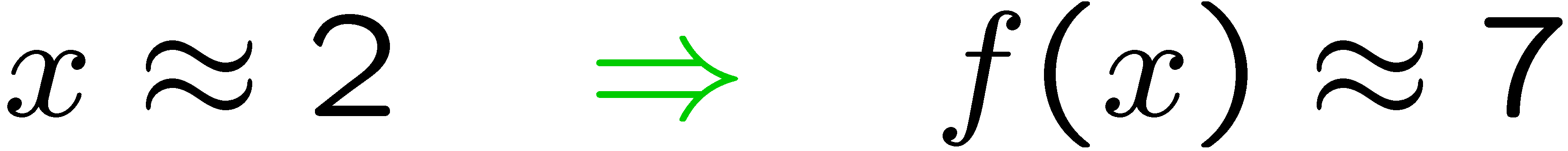 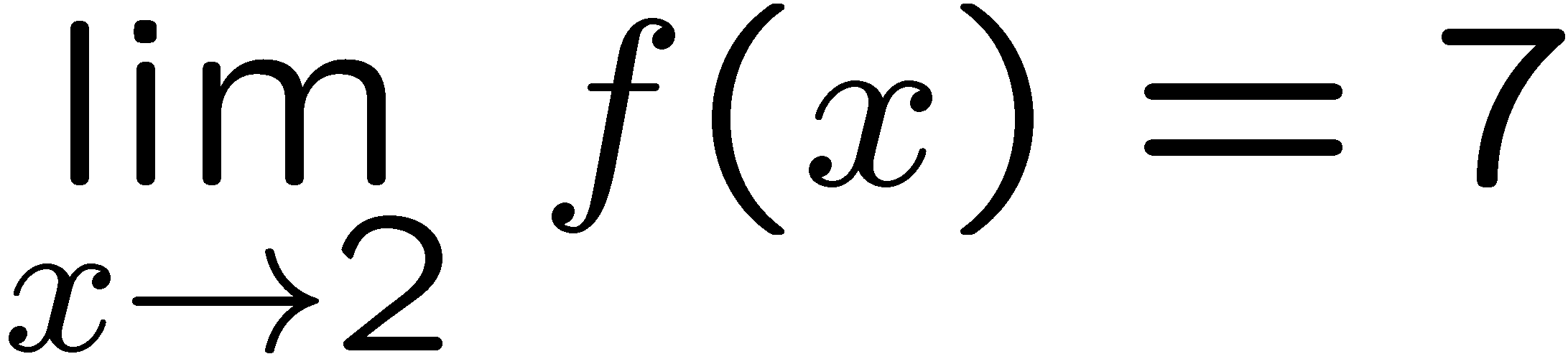 1
2
3
4
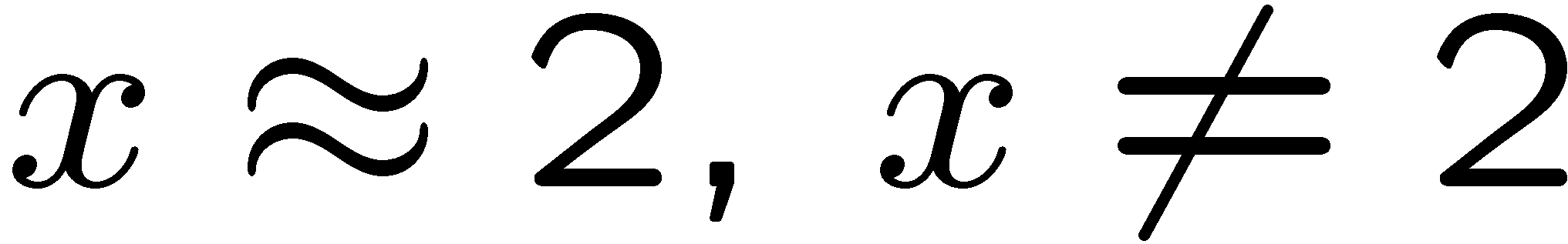 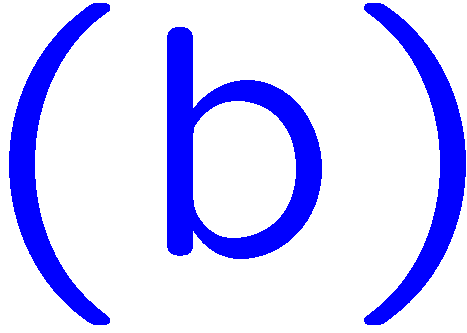 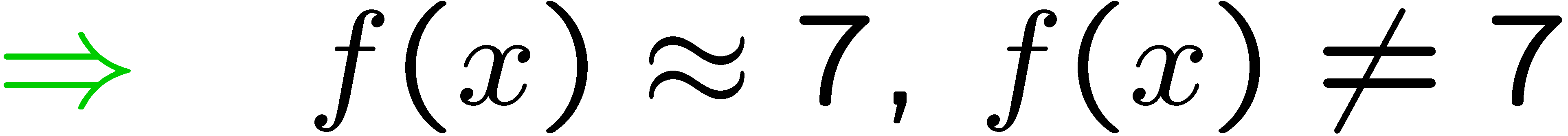 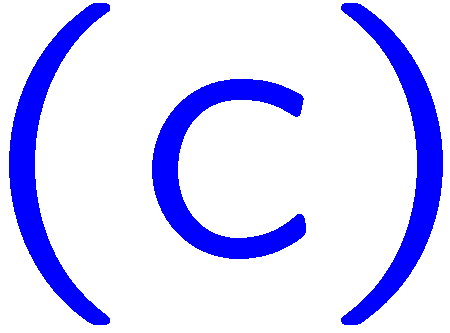 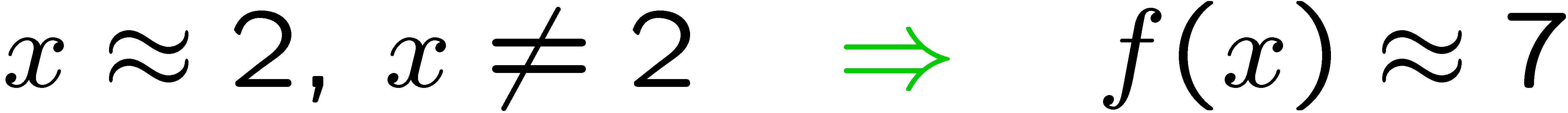 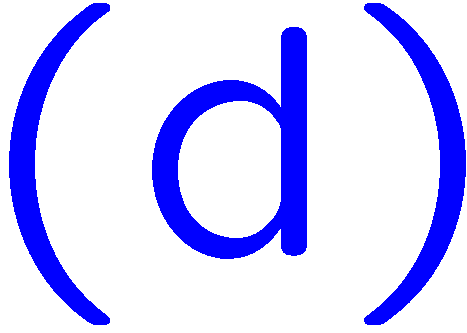 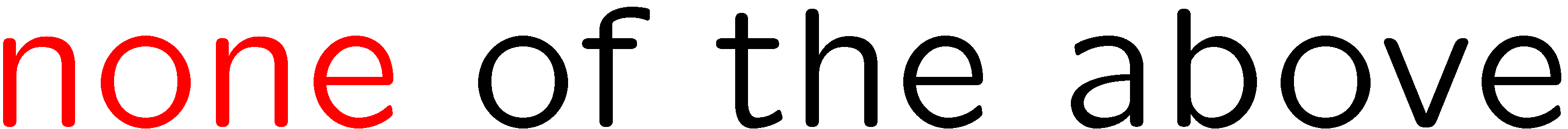 23
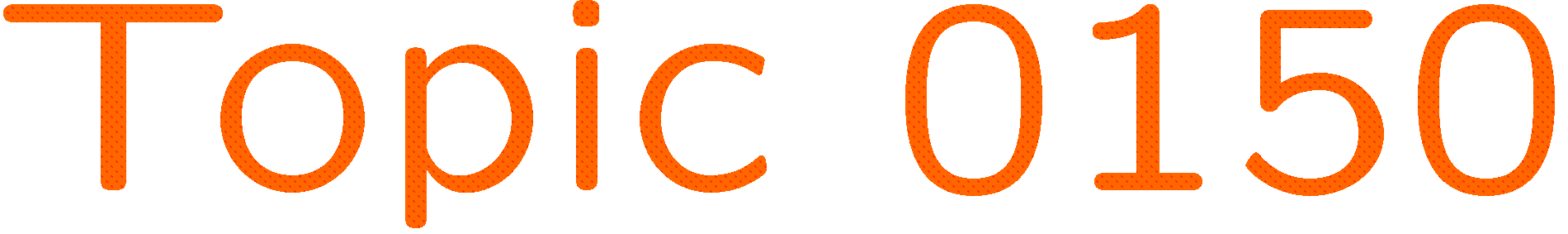 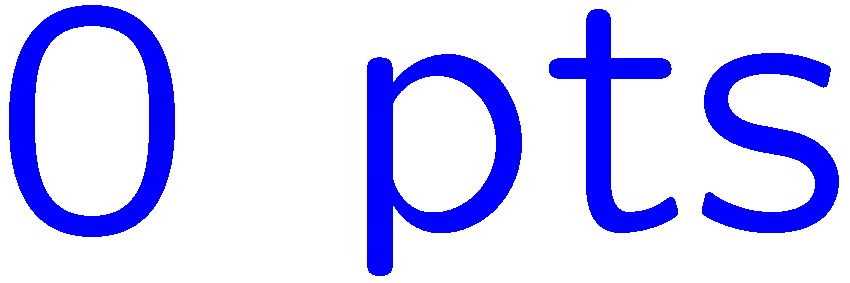 0 of 5
1+1=
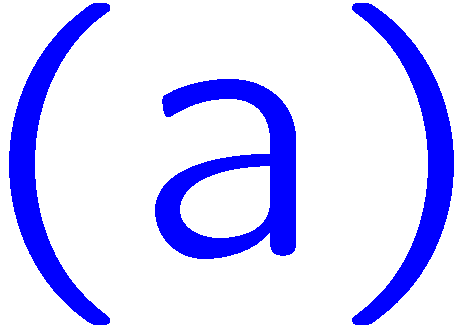 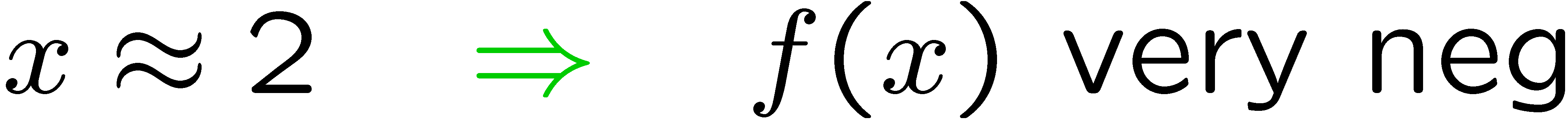 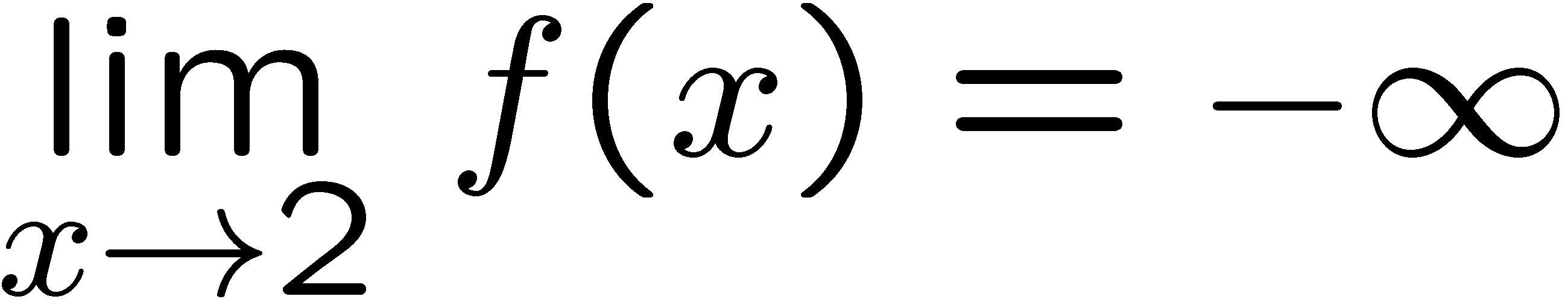 1
2
3
4
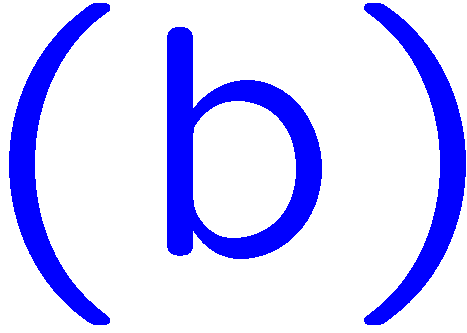 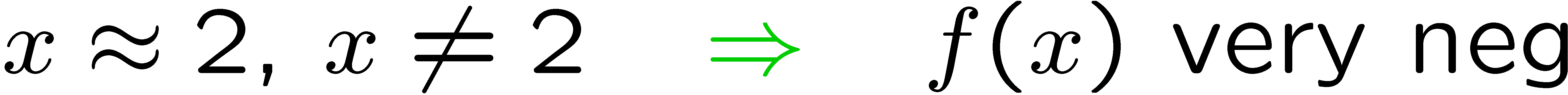 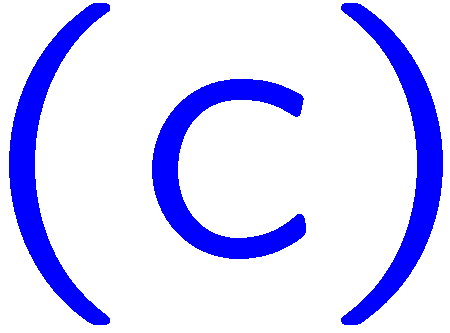 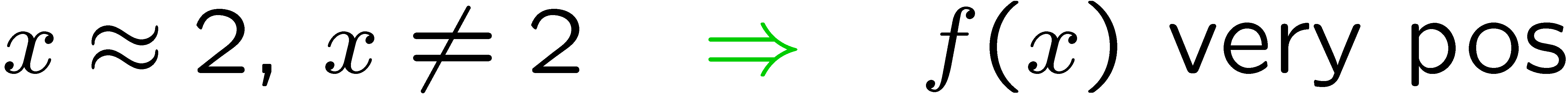 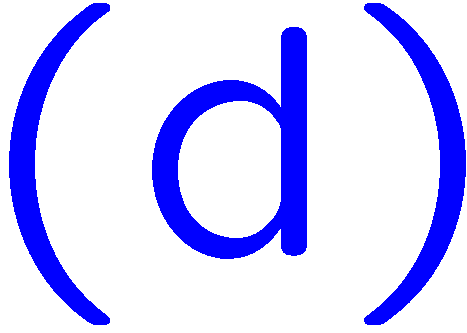 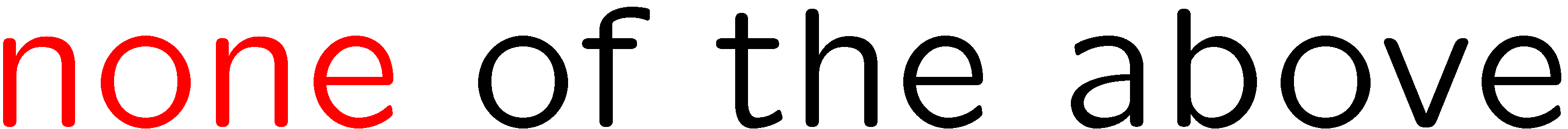 24
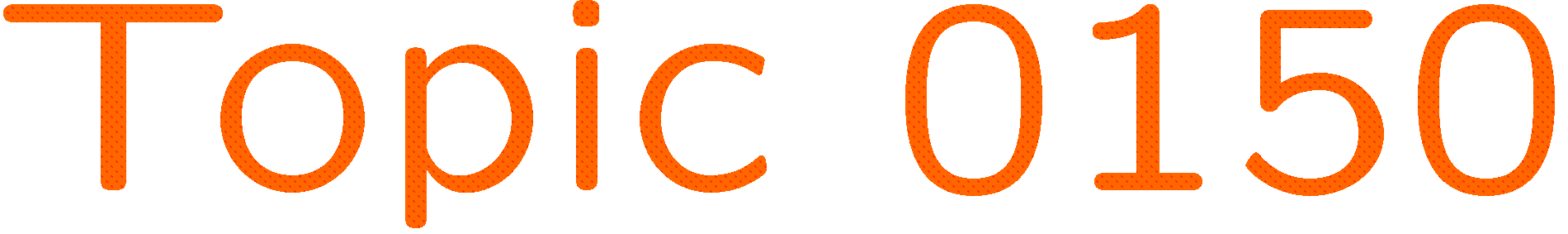 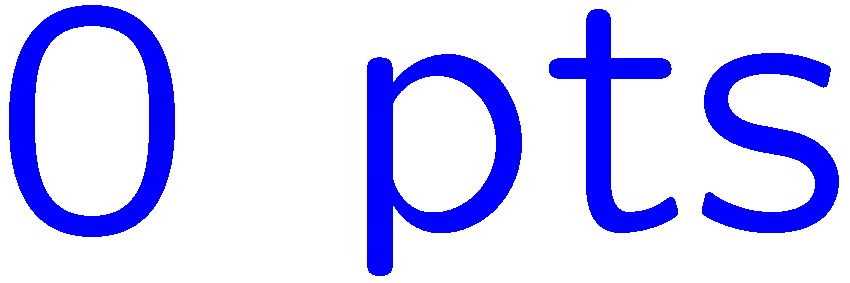 0 of 5
1+1=
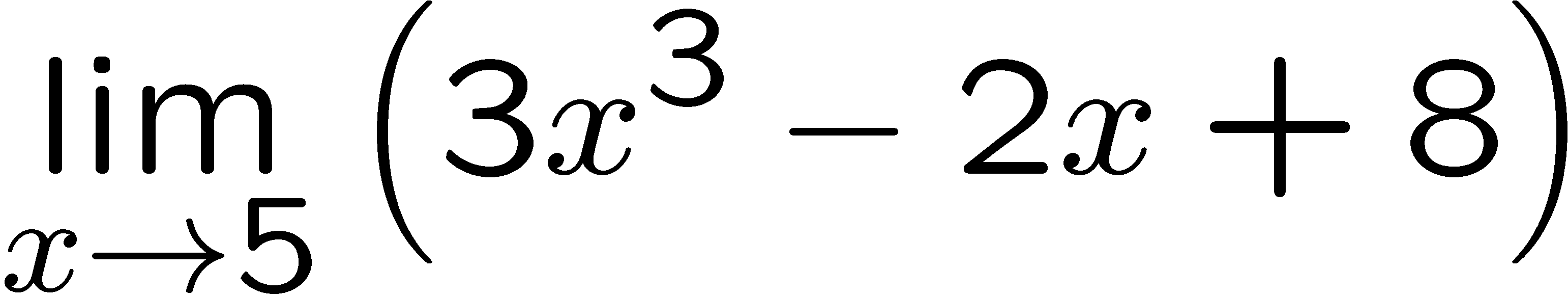 1
2
3
4
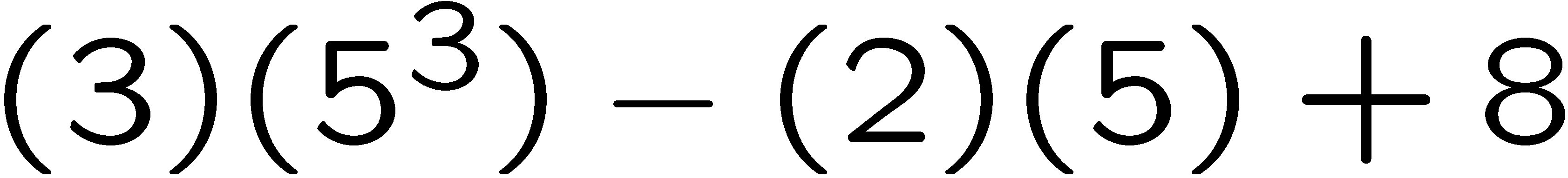 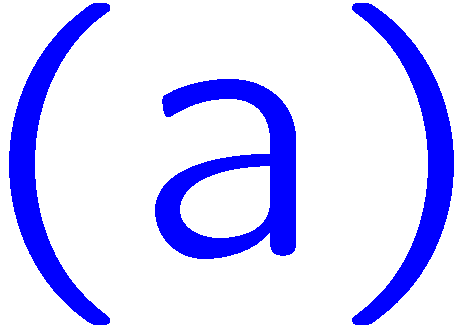 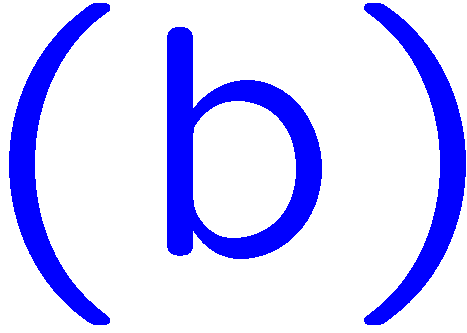 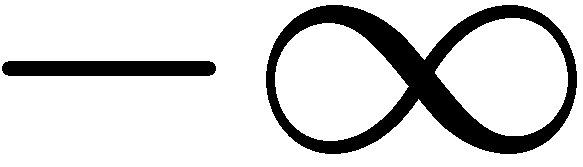 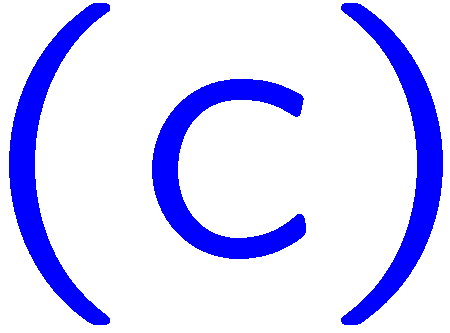 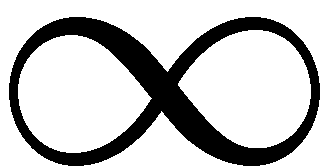 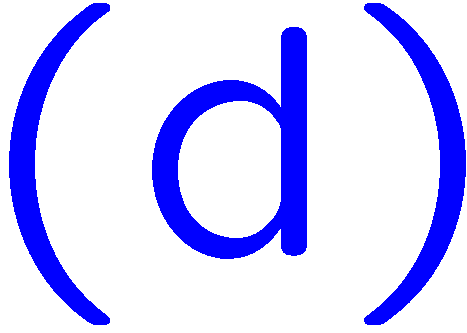 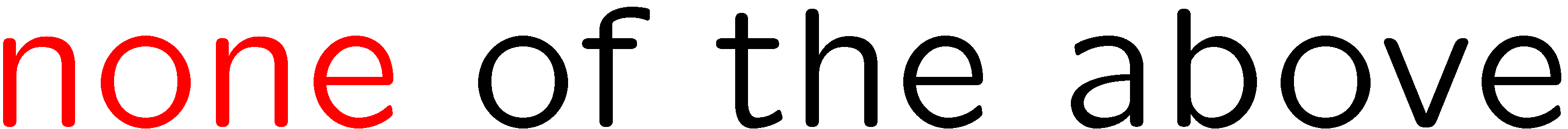 25
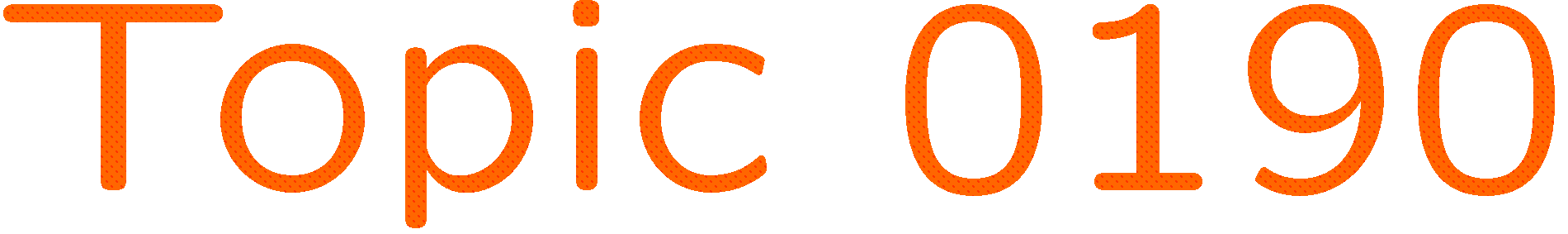 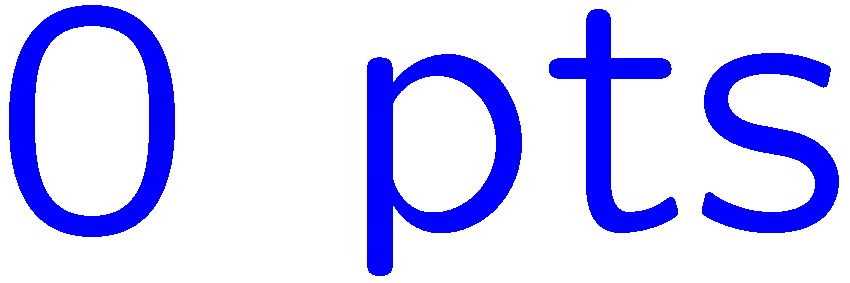 0 of 5
1+1=
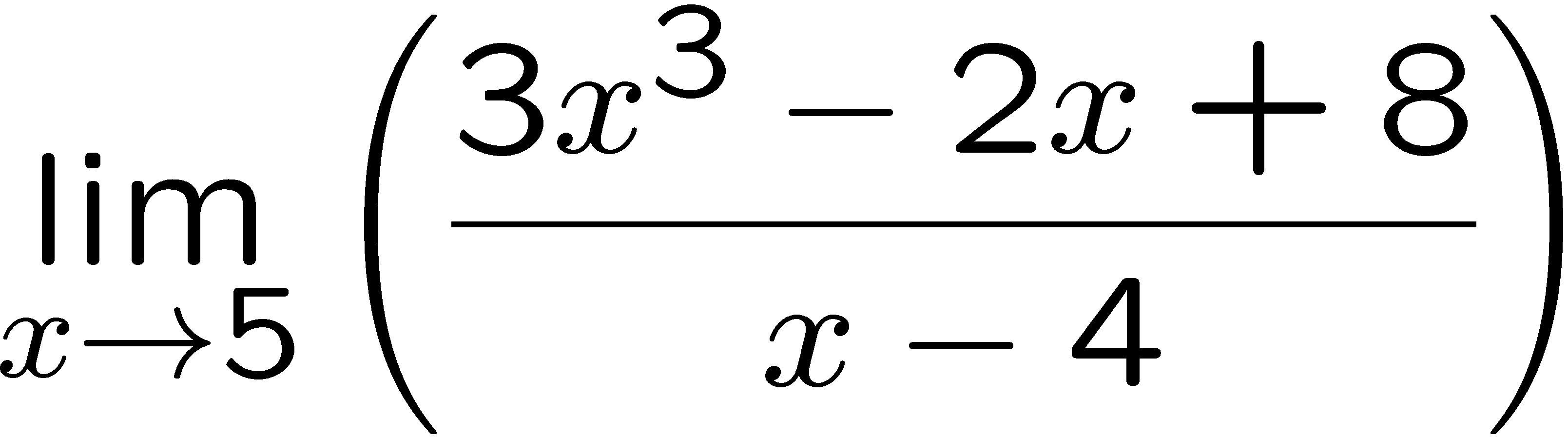 1
2
3
4
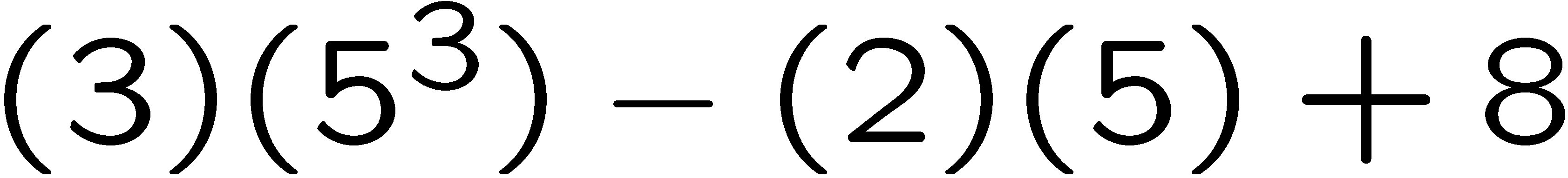 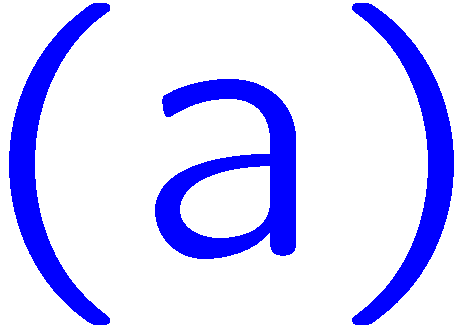 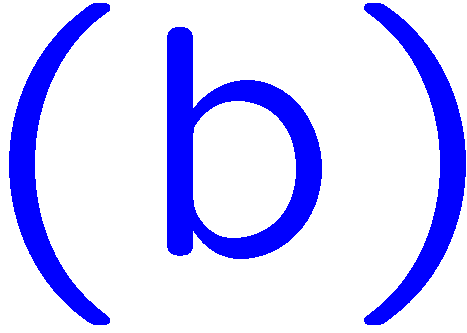 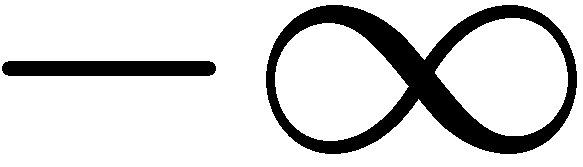 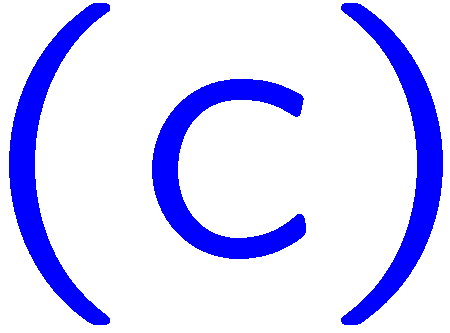 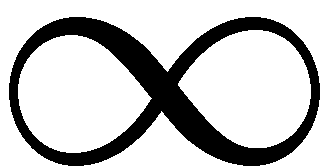 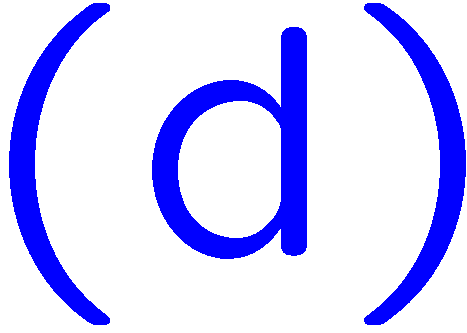 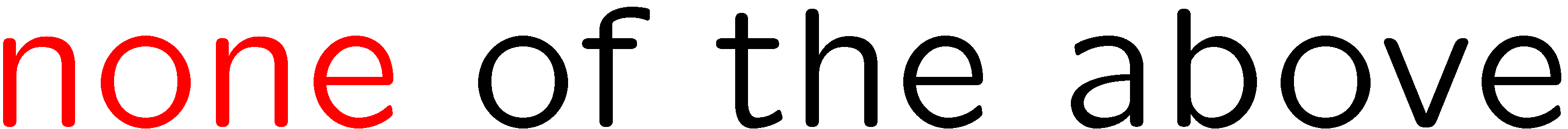 26
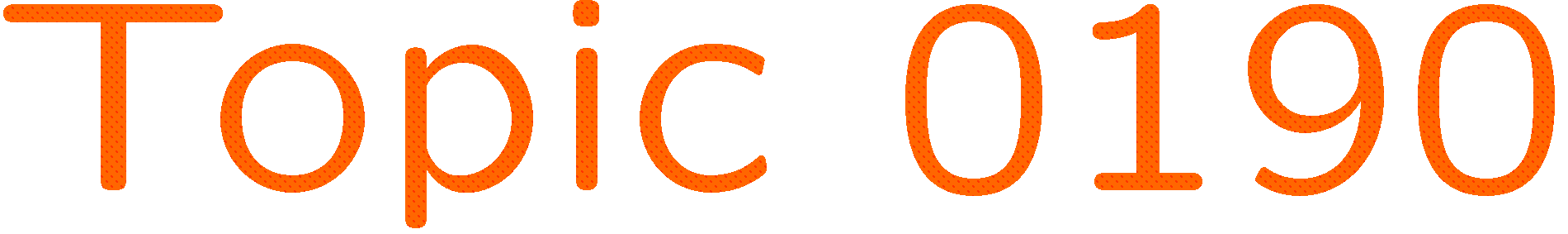 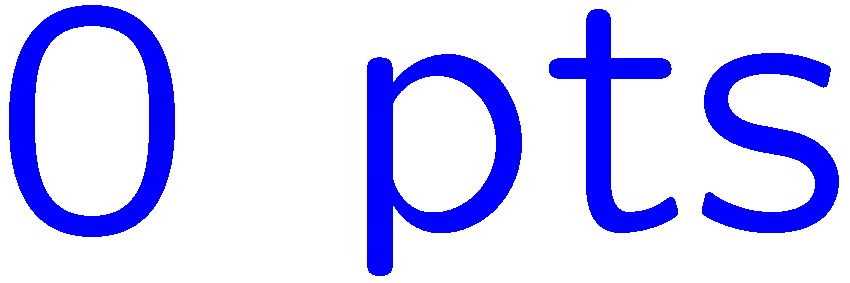 0 of 5
1+1=
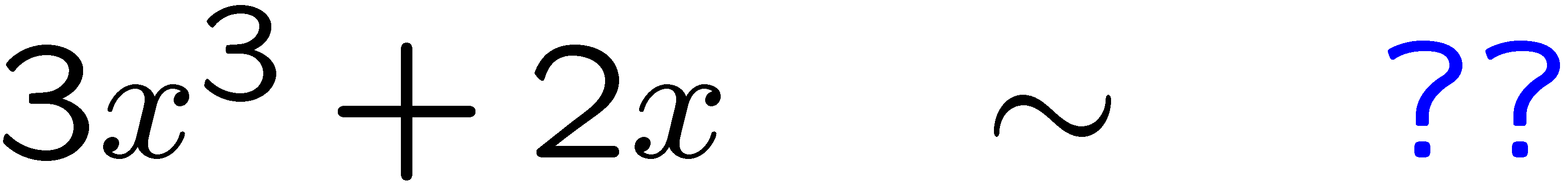 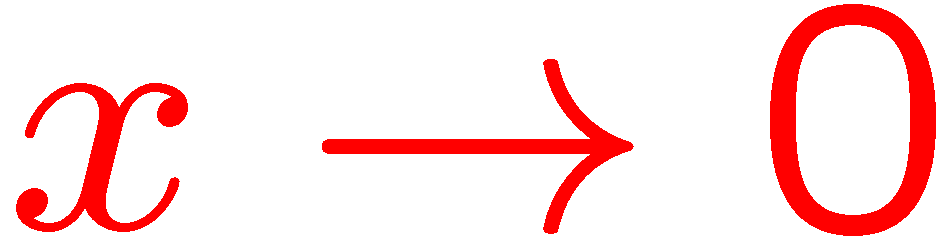 1
2
3
4
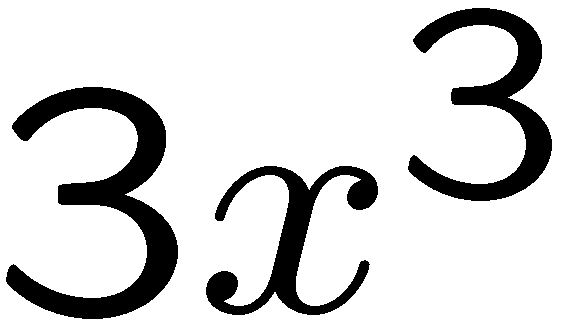 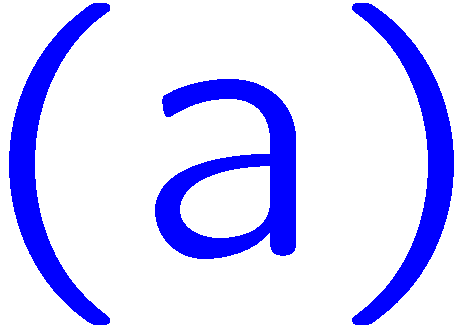 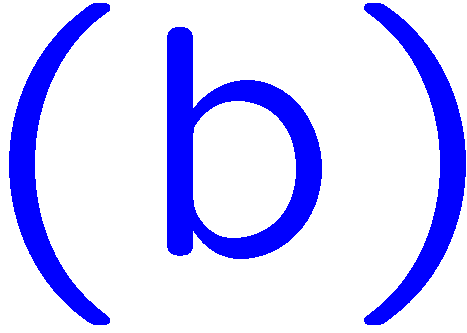 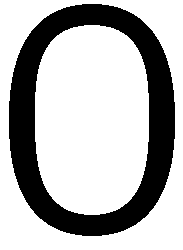 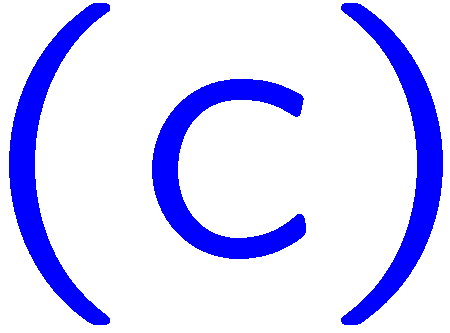 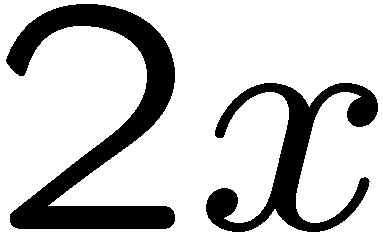 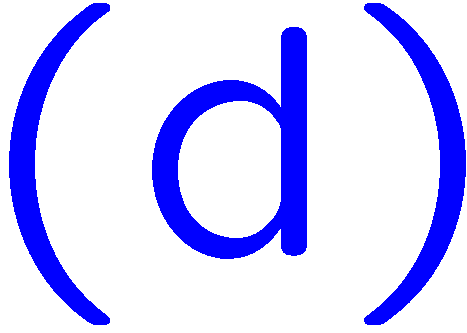 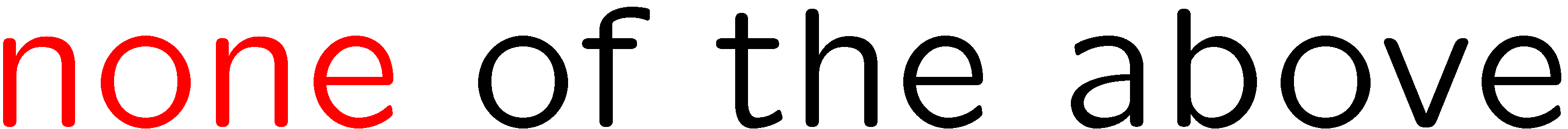 27
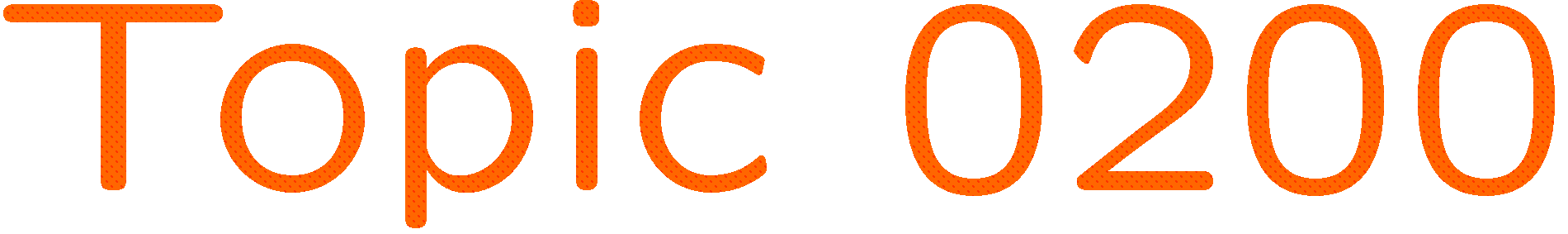 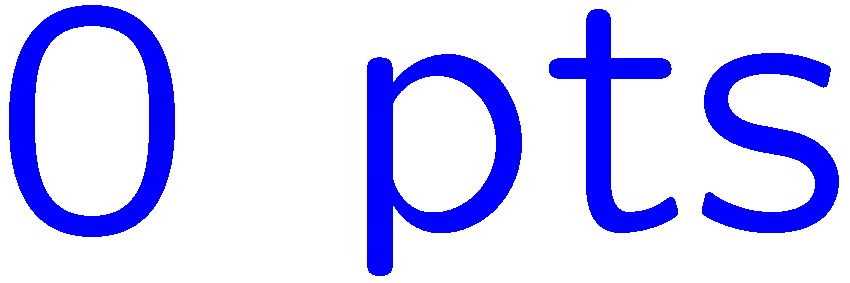 0 of 5
1+1=
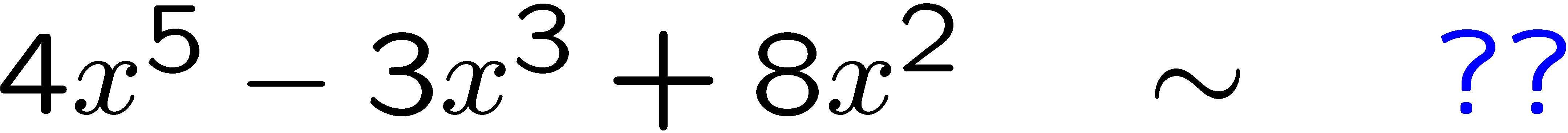 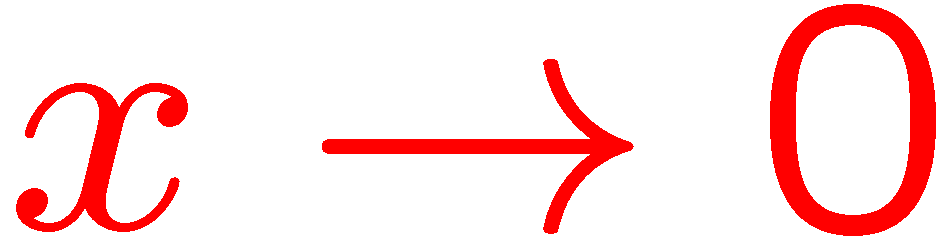 1
2
3
4
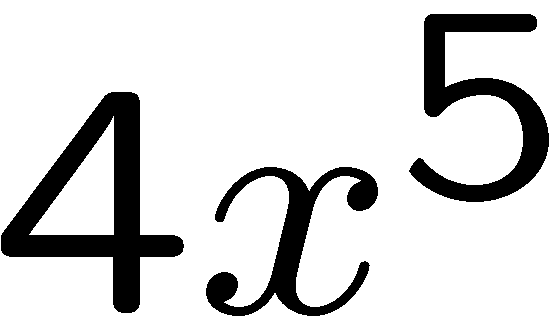 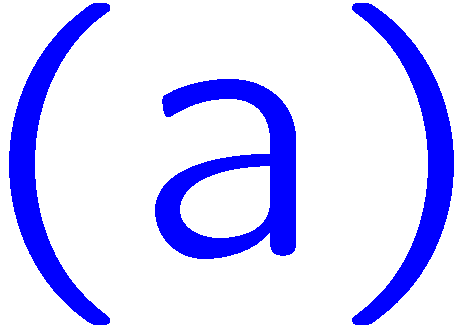 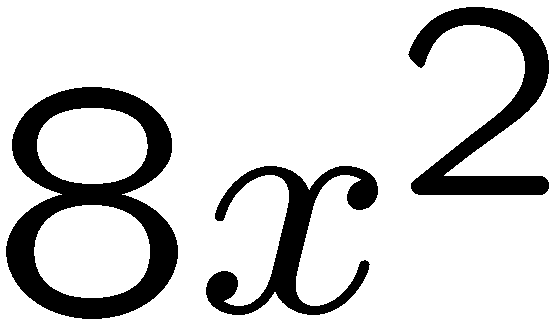 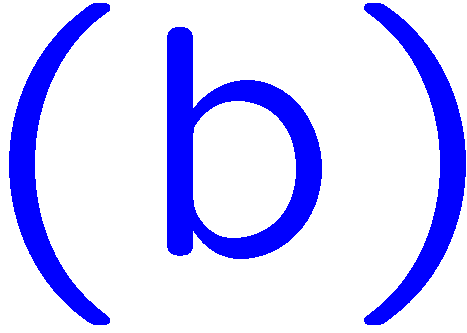 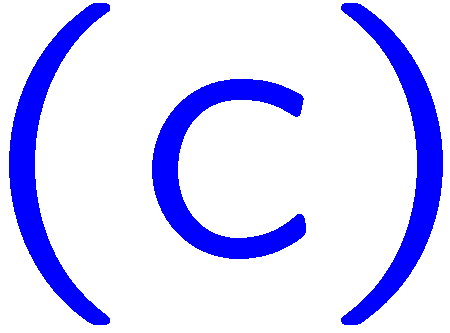 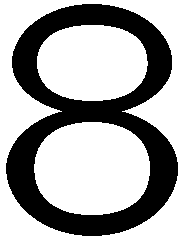 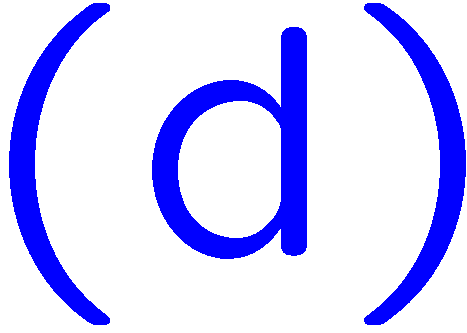 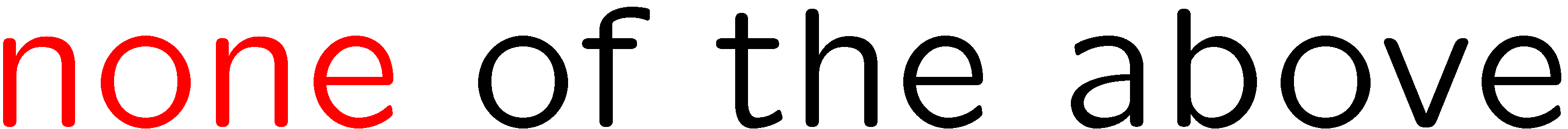 28
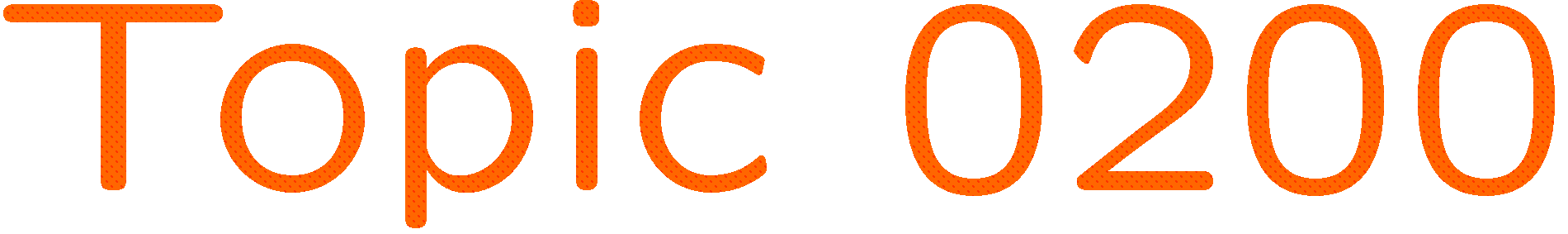 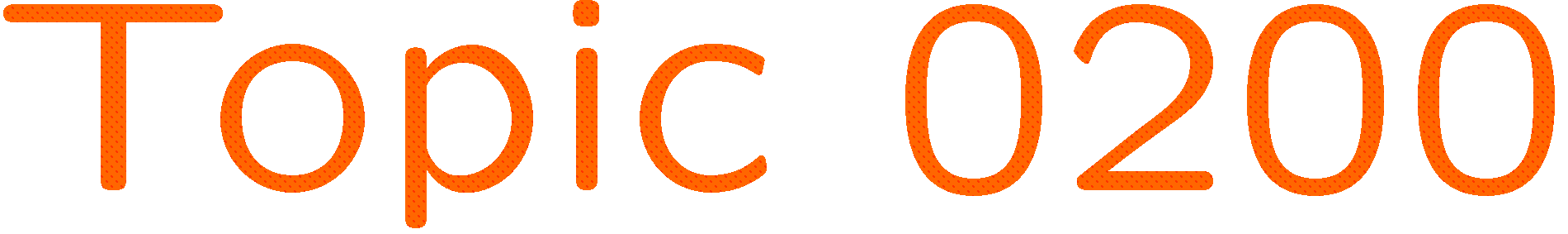 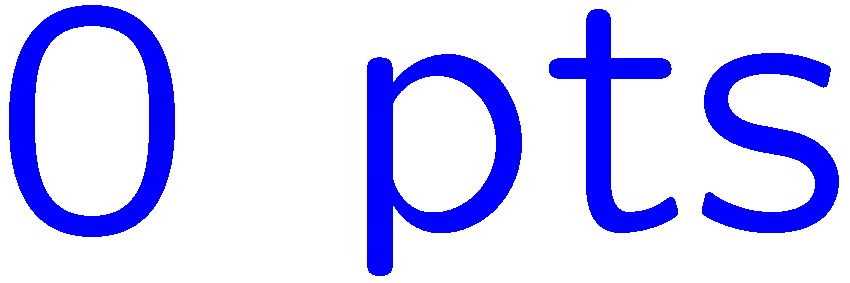 0 of 5
1+1=
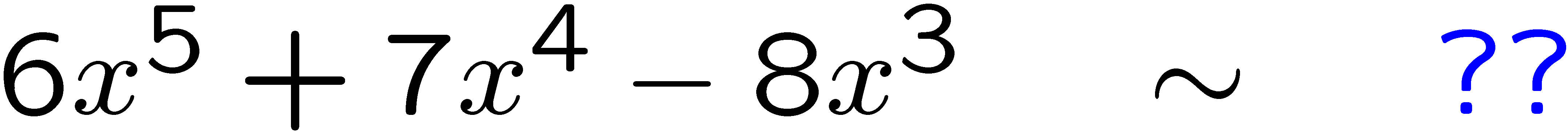 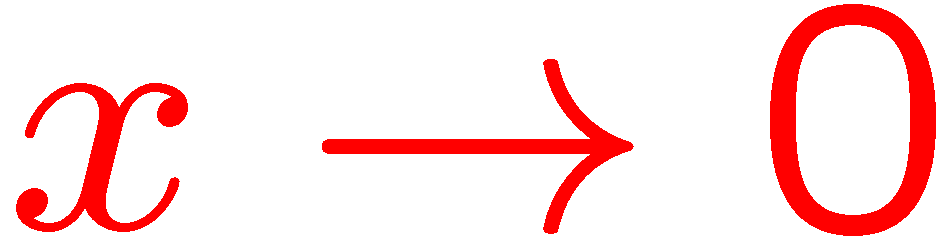 1
2
3
4
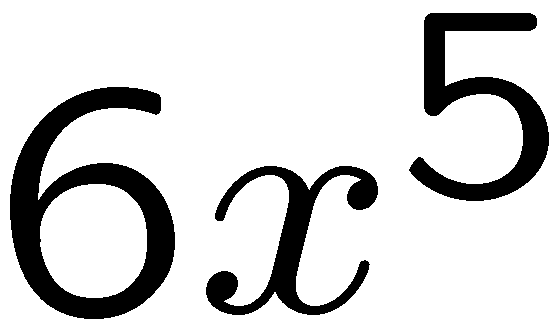 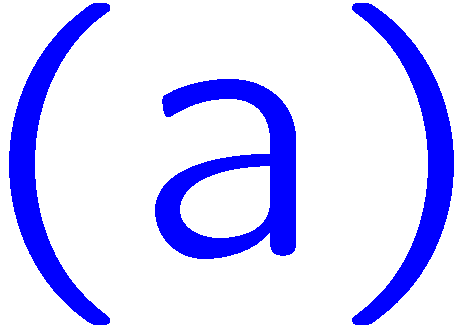 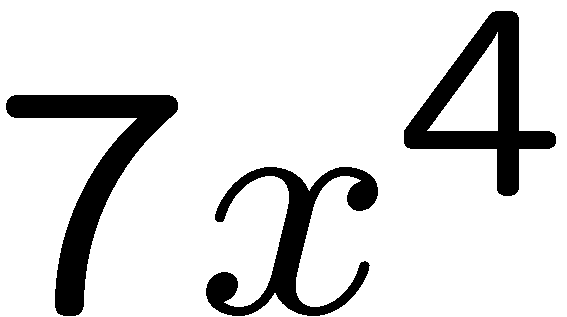 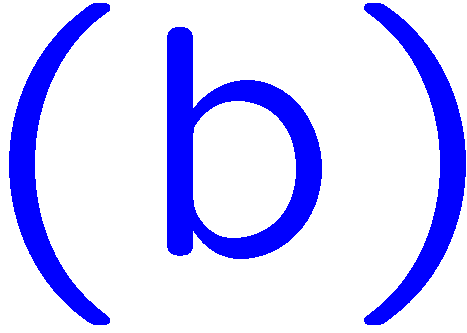 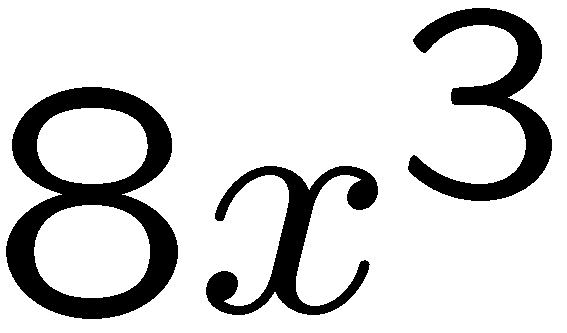 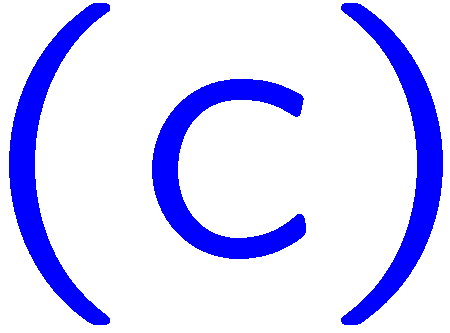 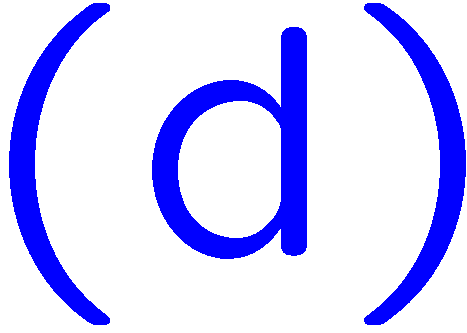 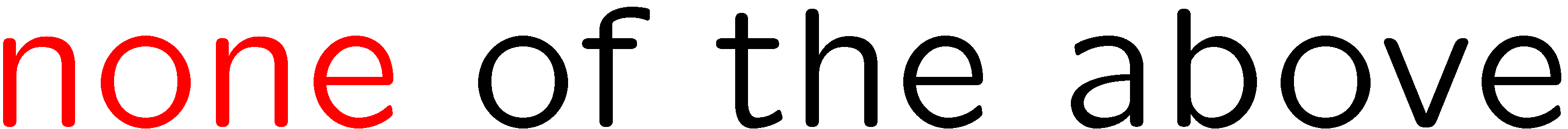 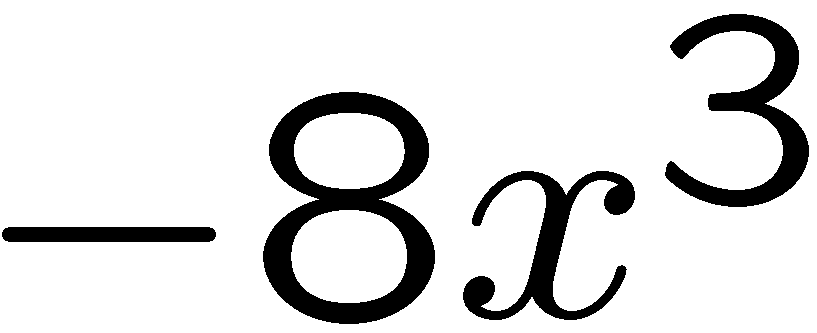 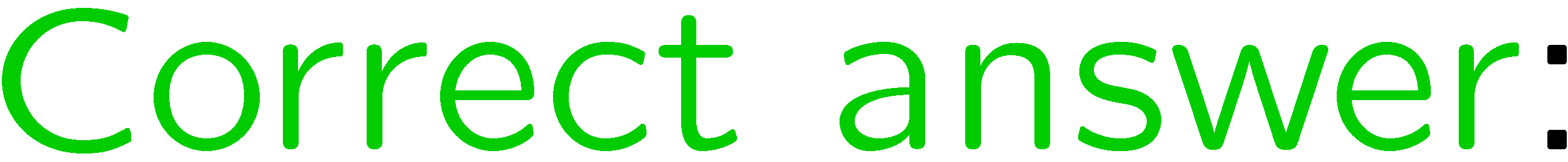 29
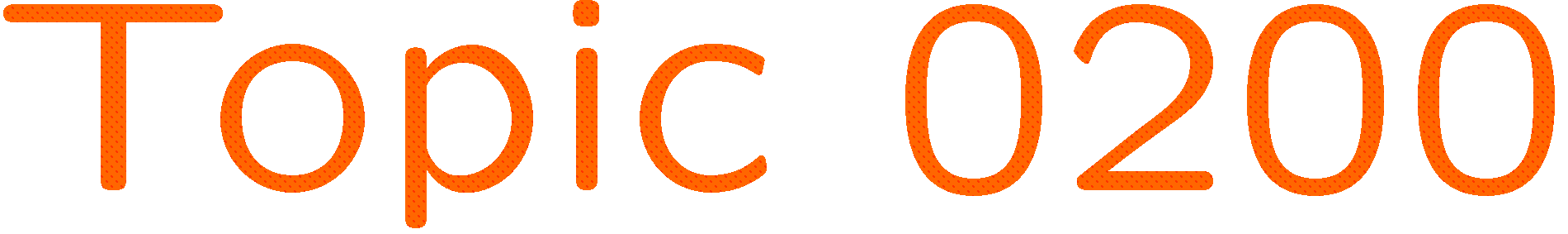 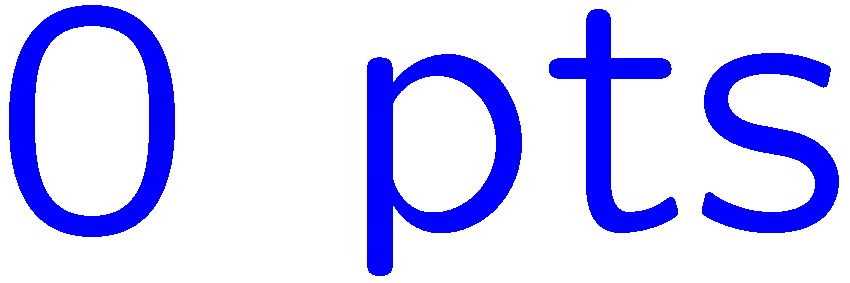 0 of 5
1+1=
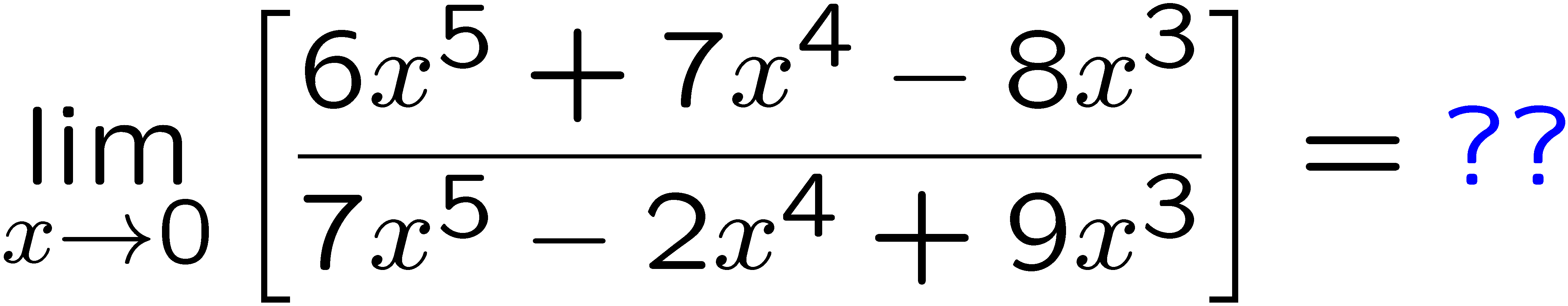 1
2
3
4
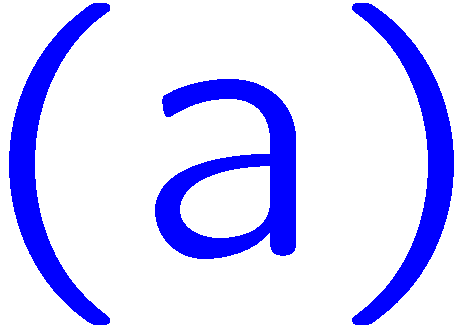 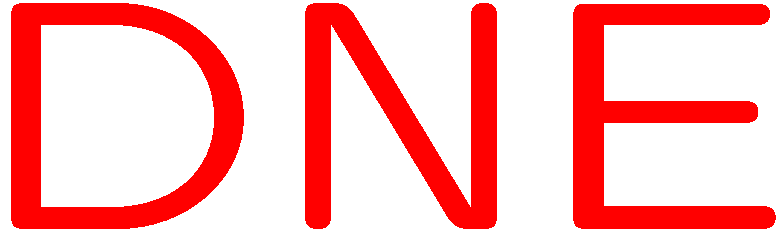 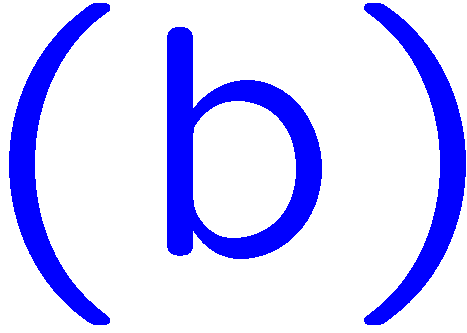 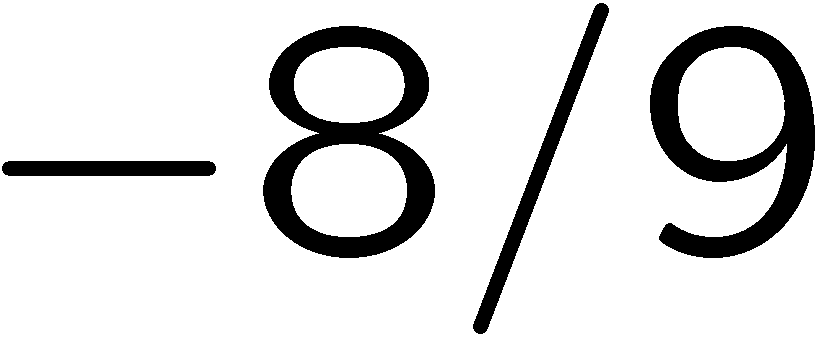 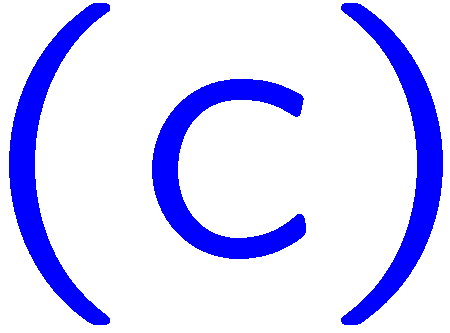 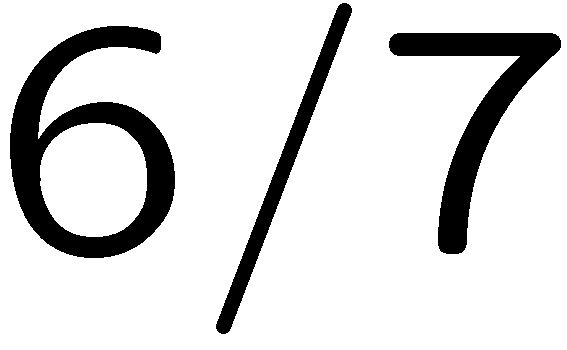 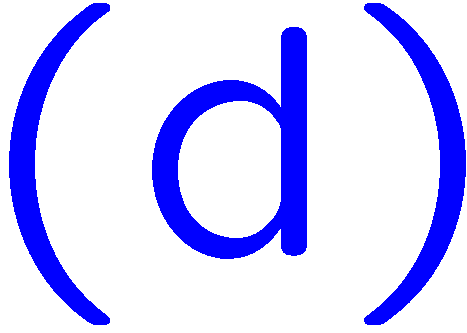 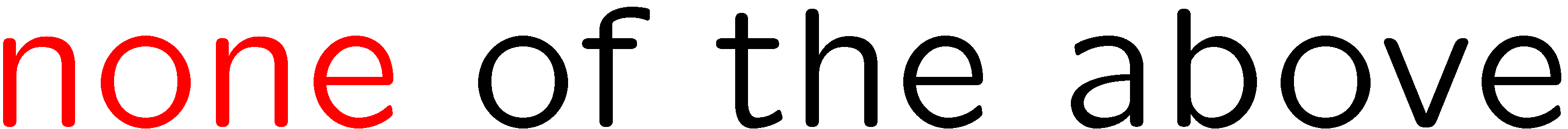 30
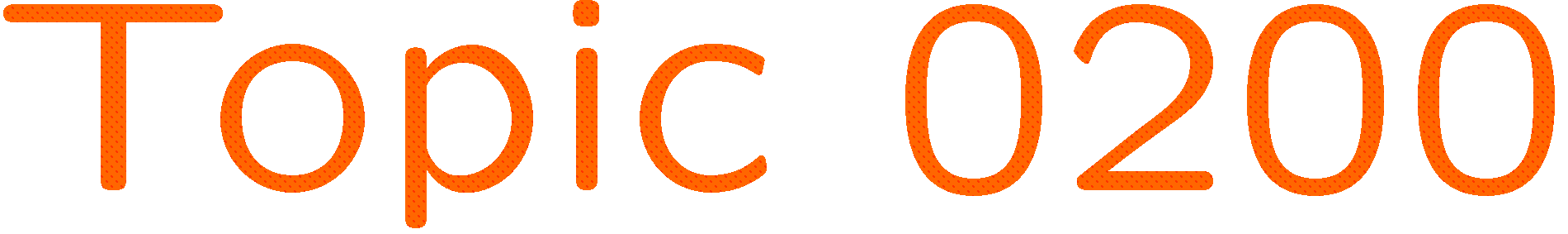 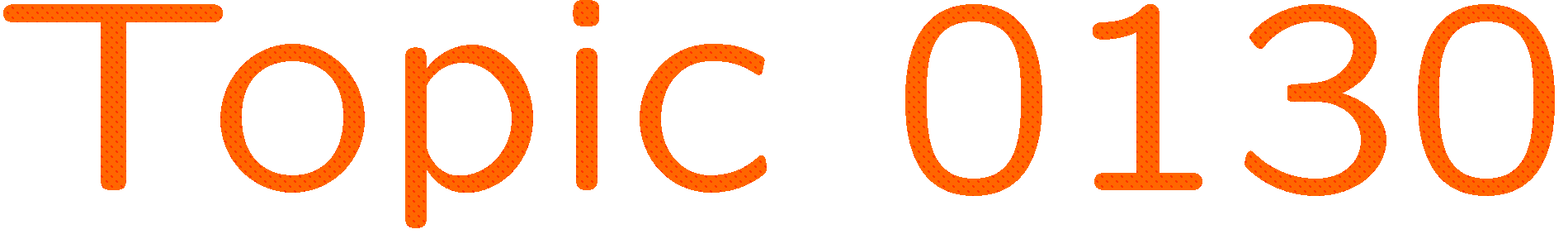 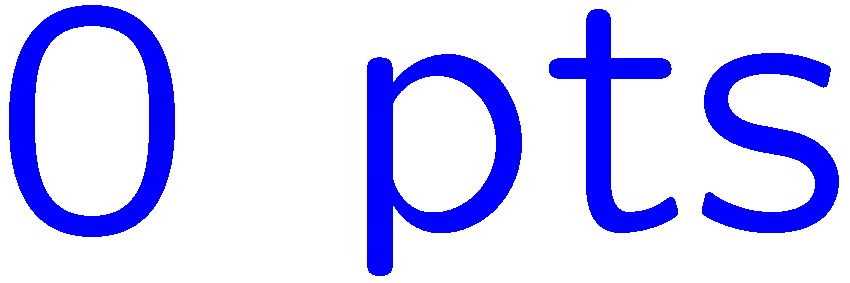 0 of 5
1+1=
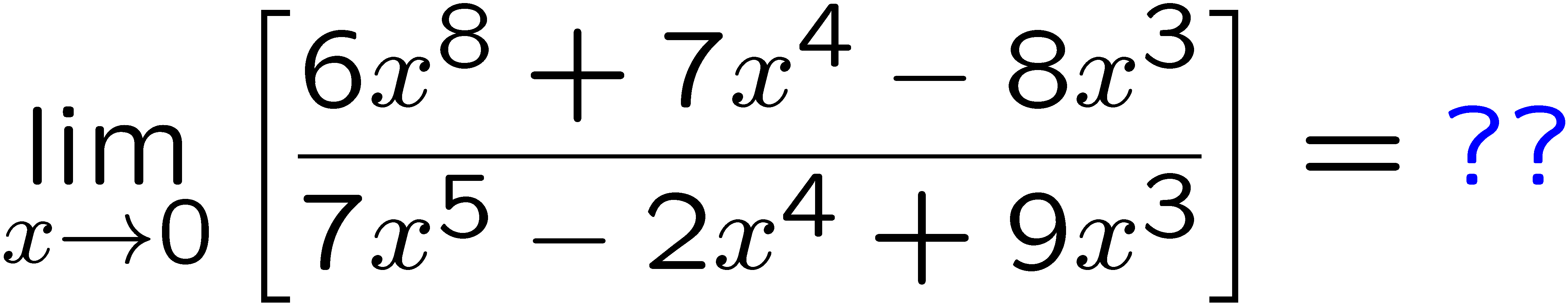 1
2
3
4
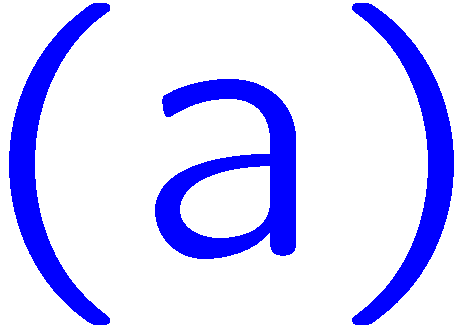 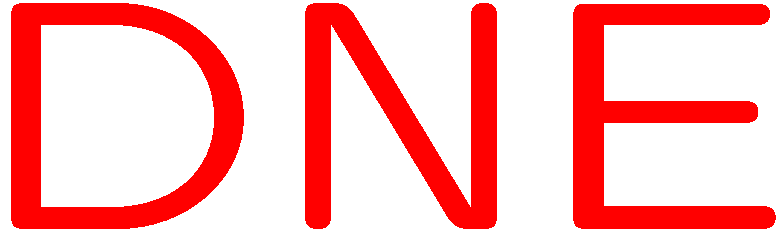 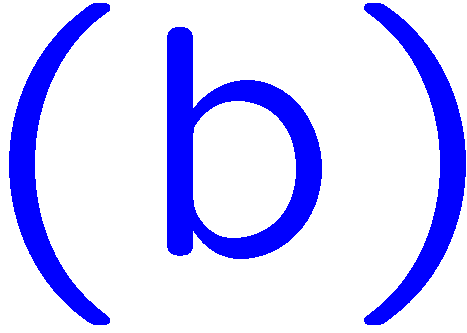 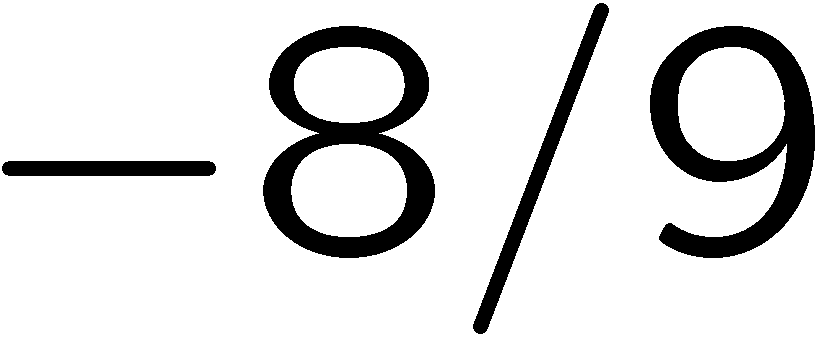 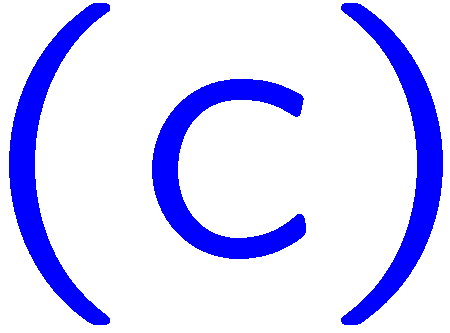 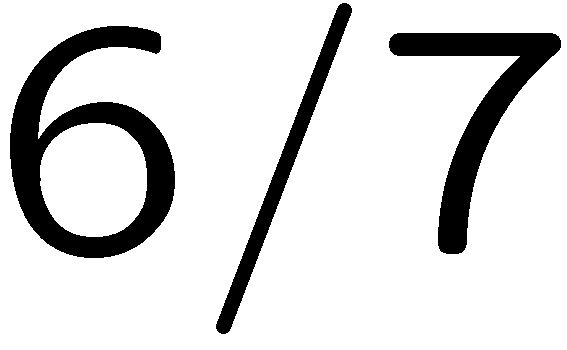 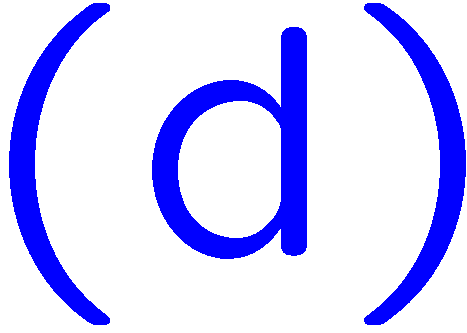 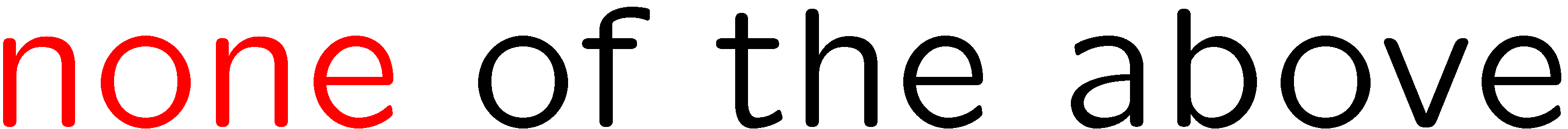 31
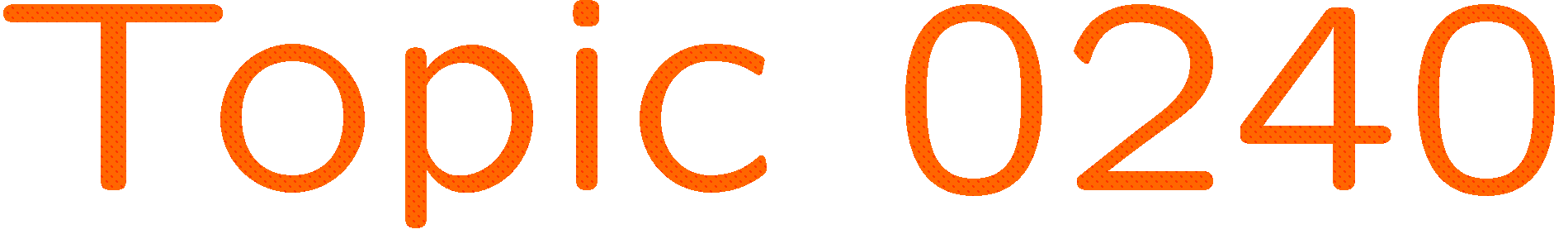 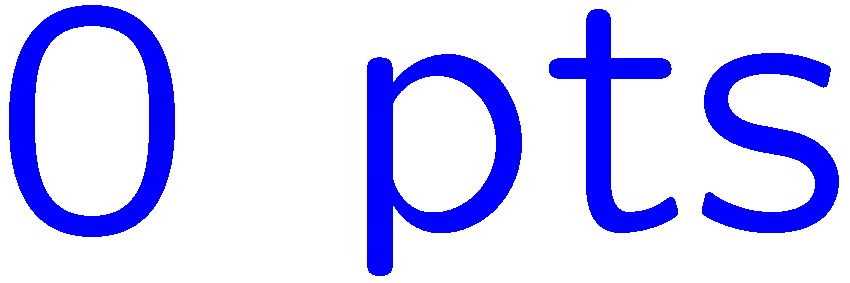 0 of 5
1+1=
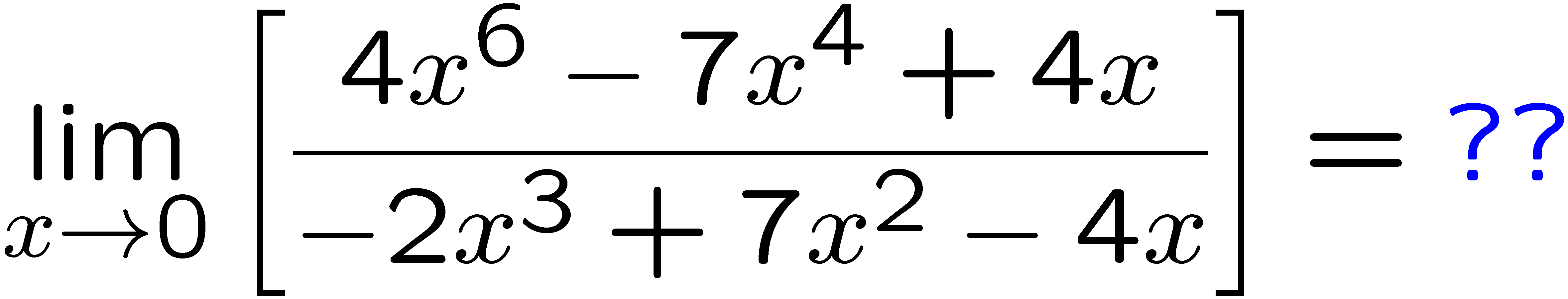 1
2
3
4
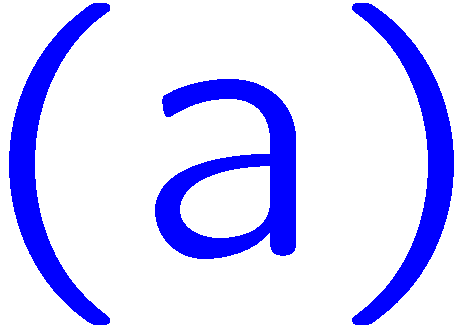 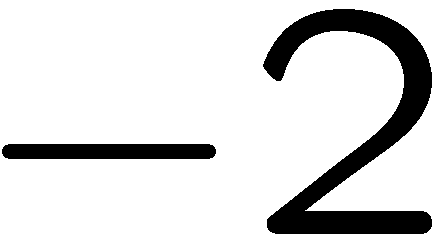 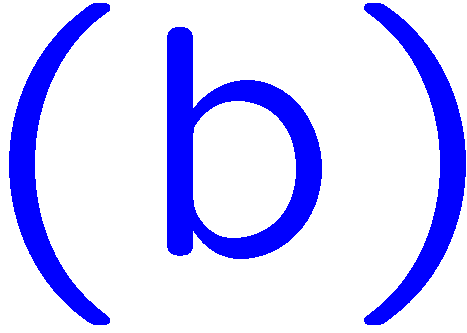 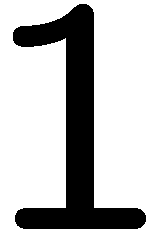 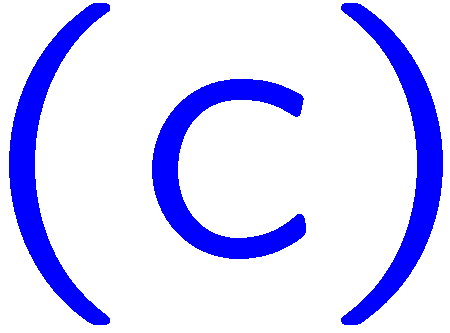 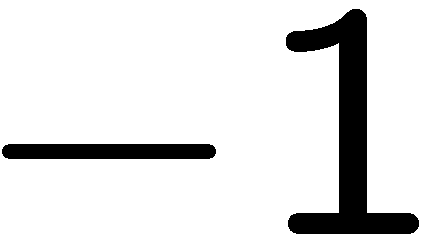 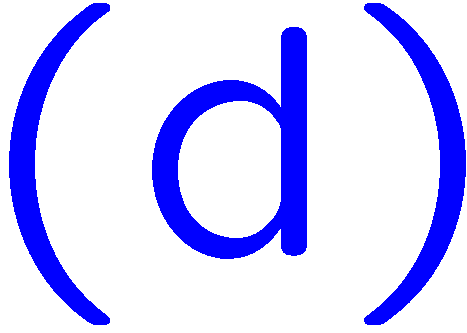 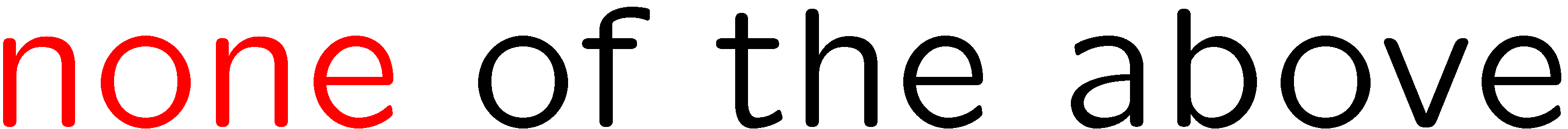 32
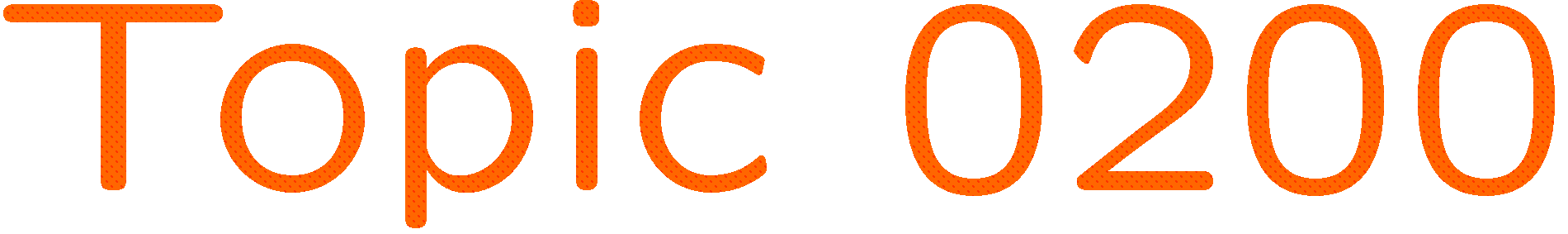 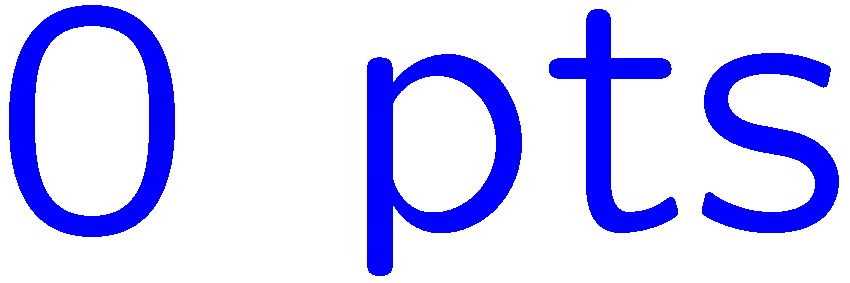 0 of 5
1+1=
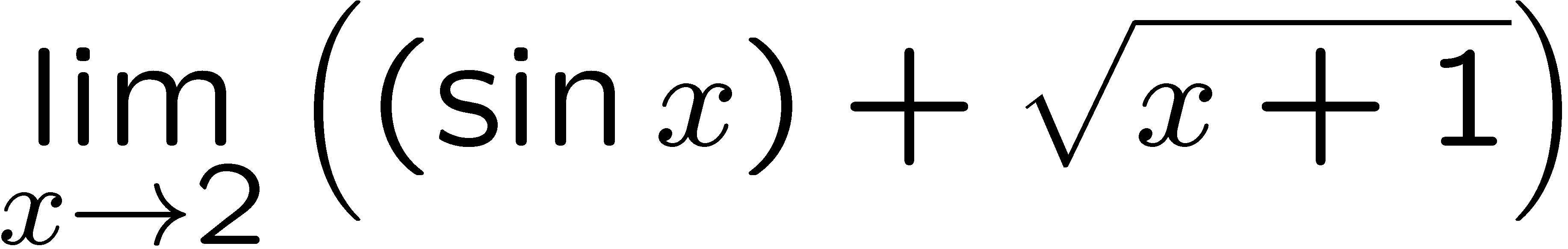 1
2
3
4
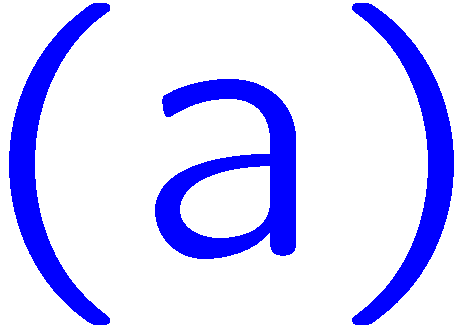 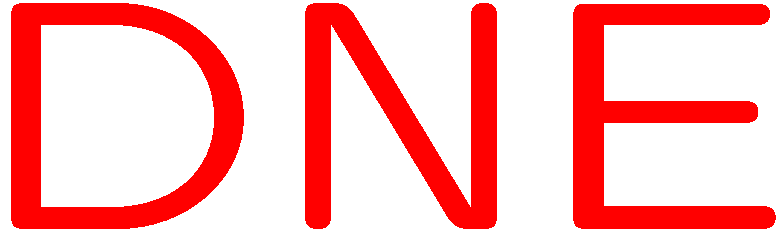 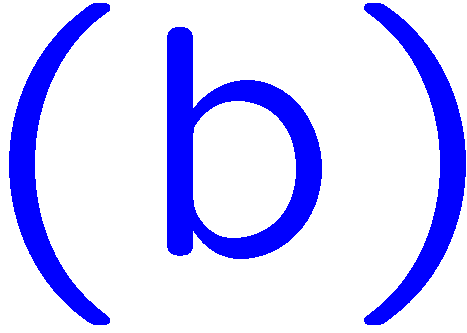 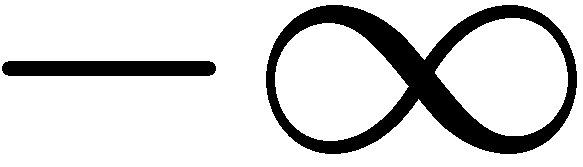 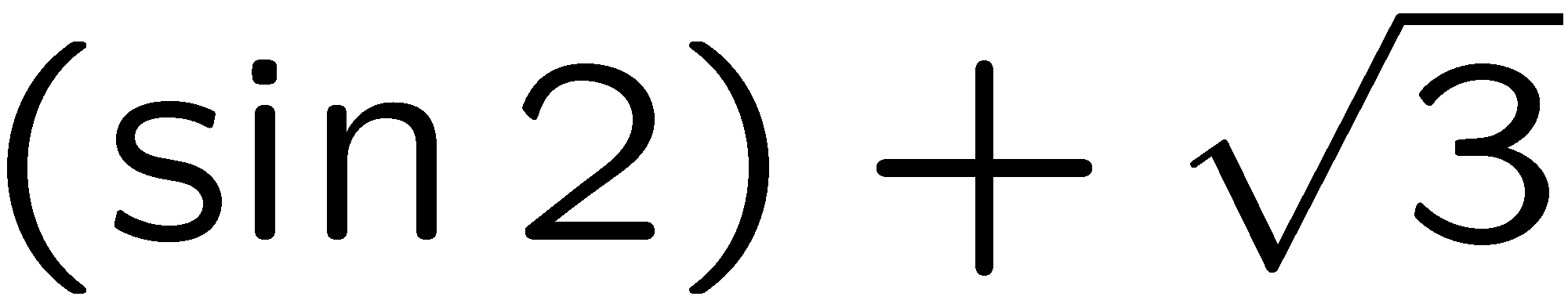 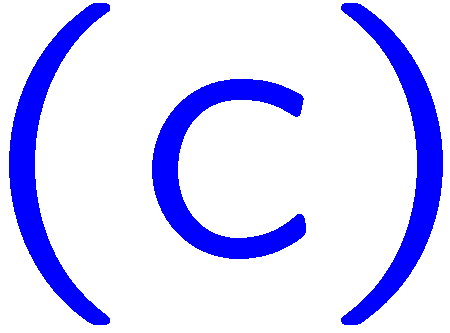 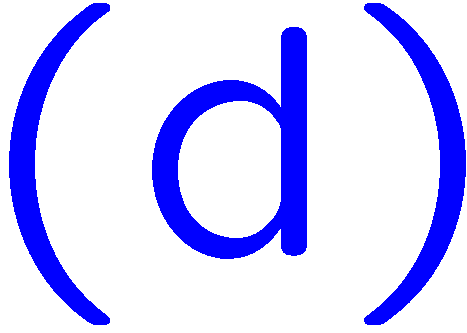 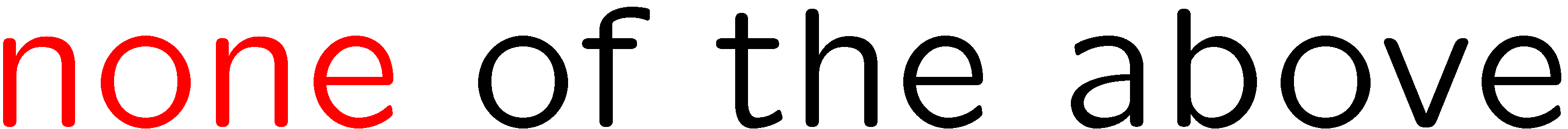 33
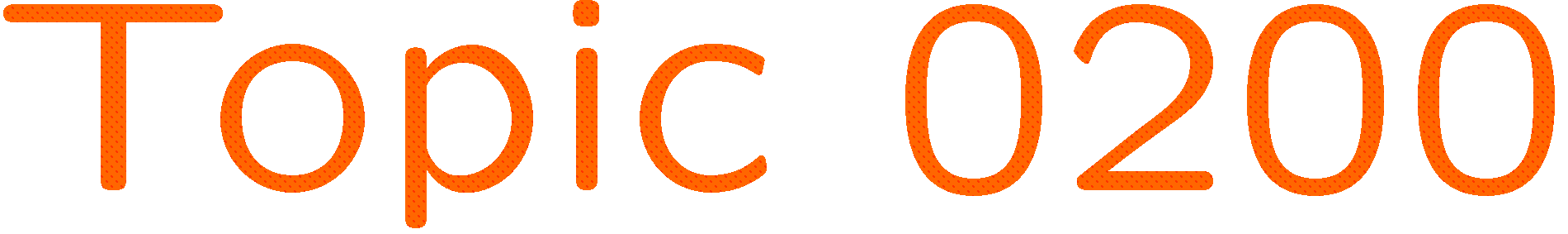 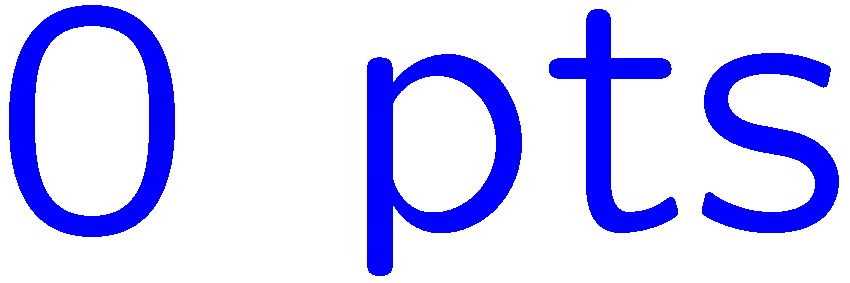 0 of 5
1+1=
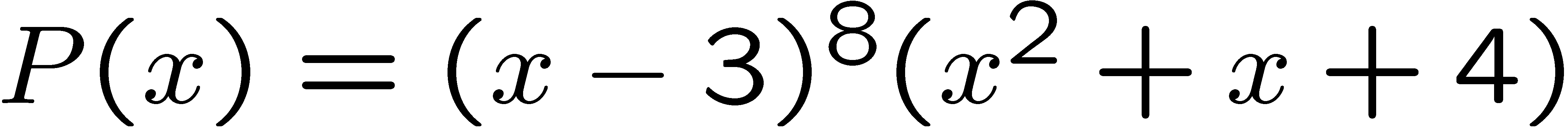 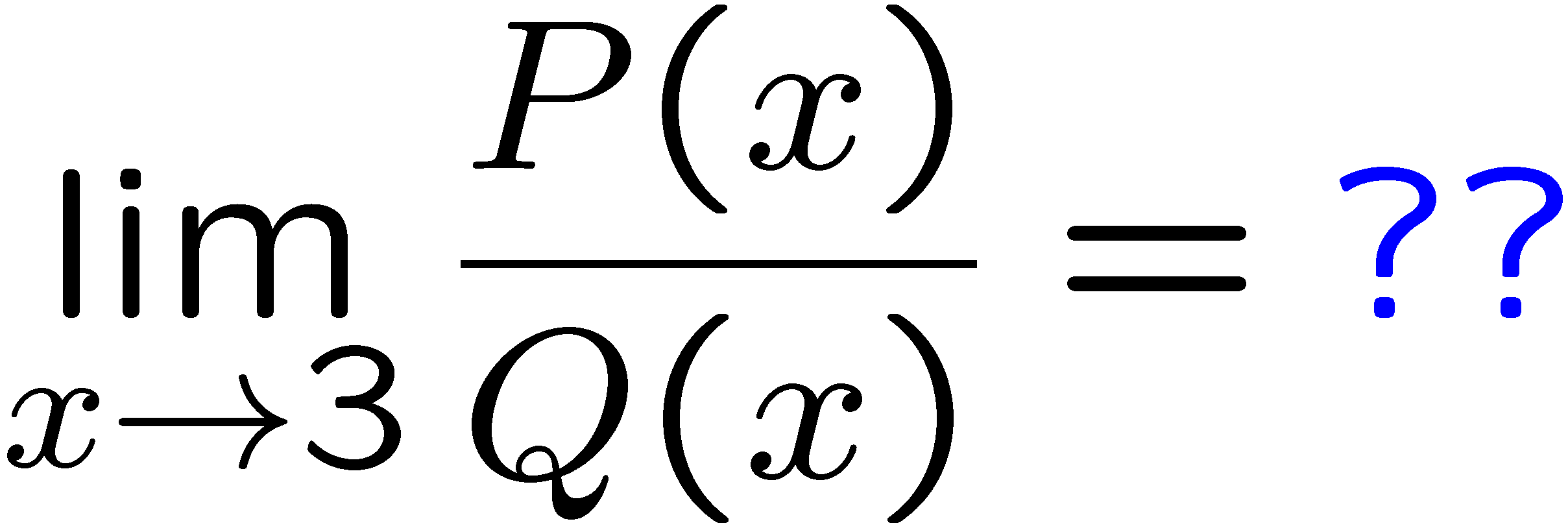 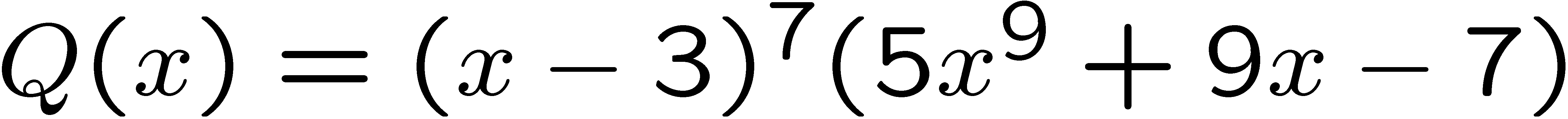 1
2
3
4
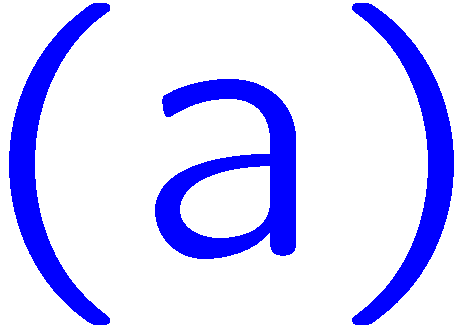 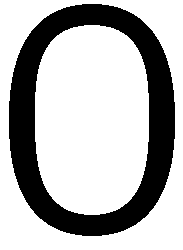 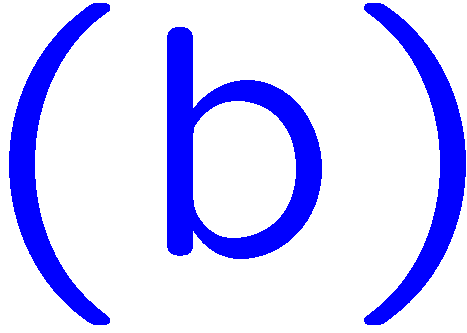 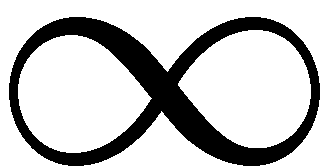 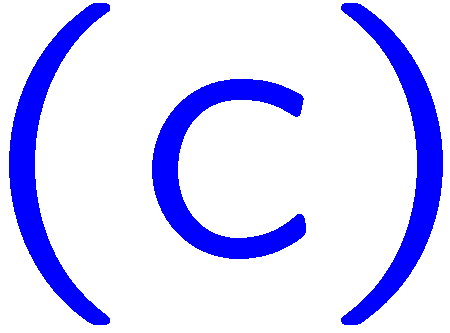 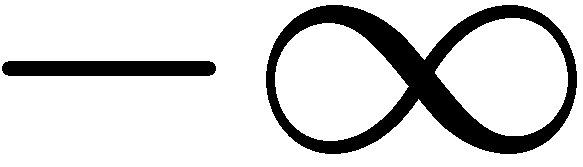 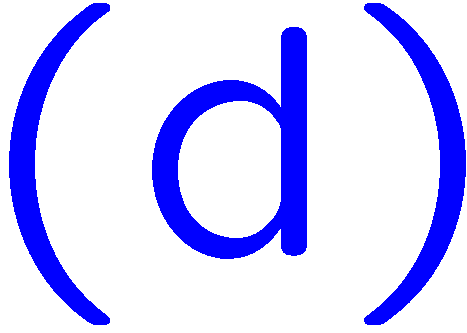 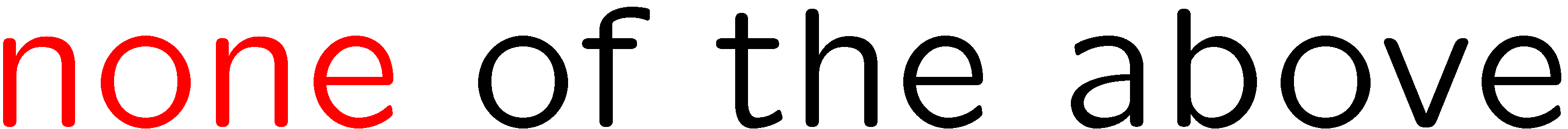 34
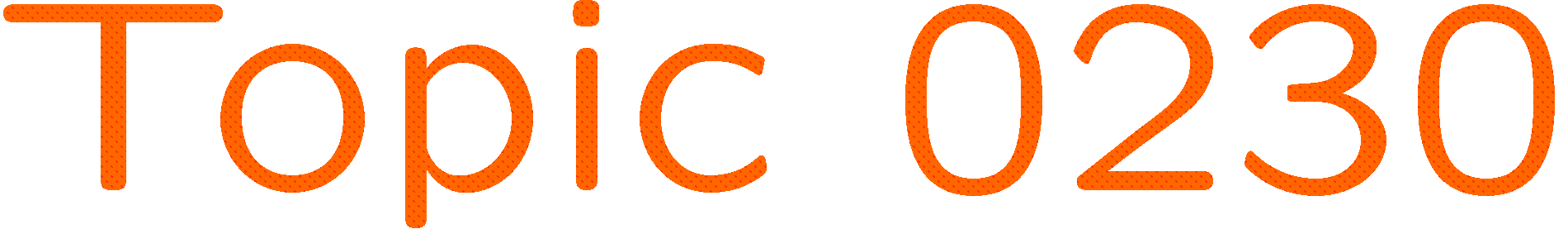 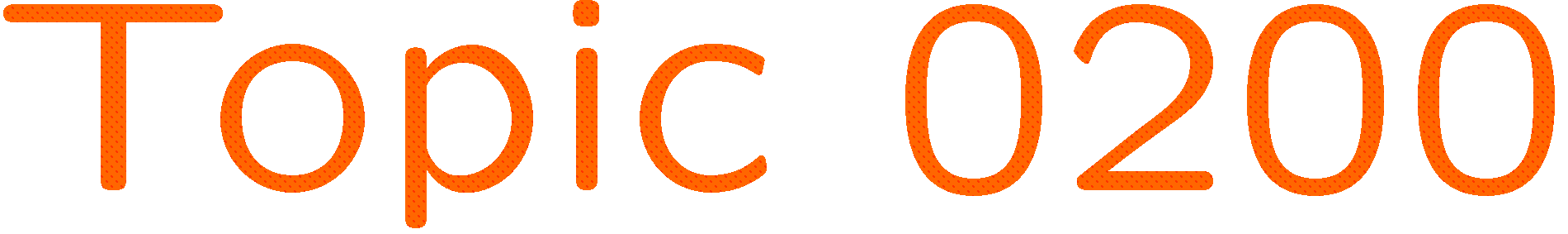 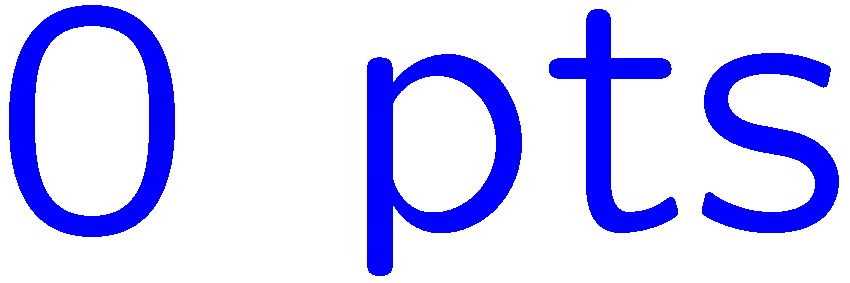 0 of 5
1+1=
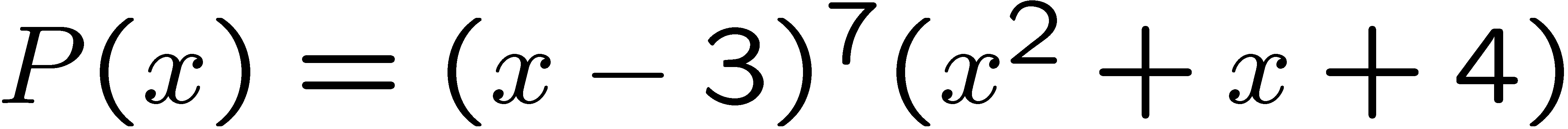 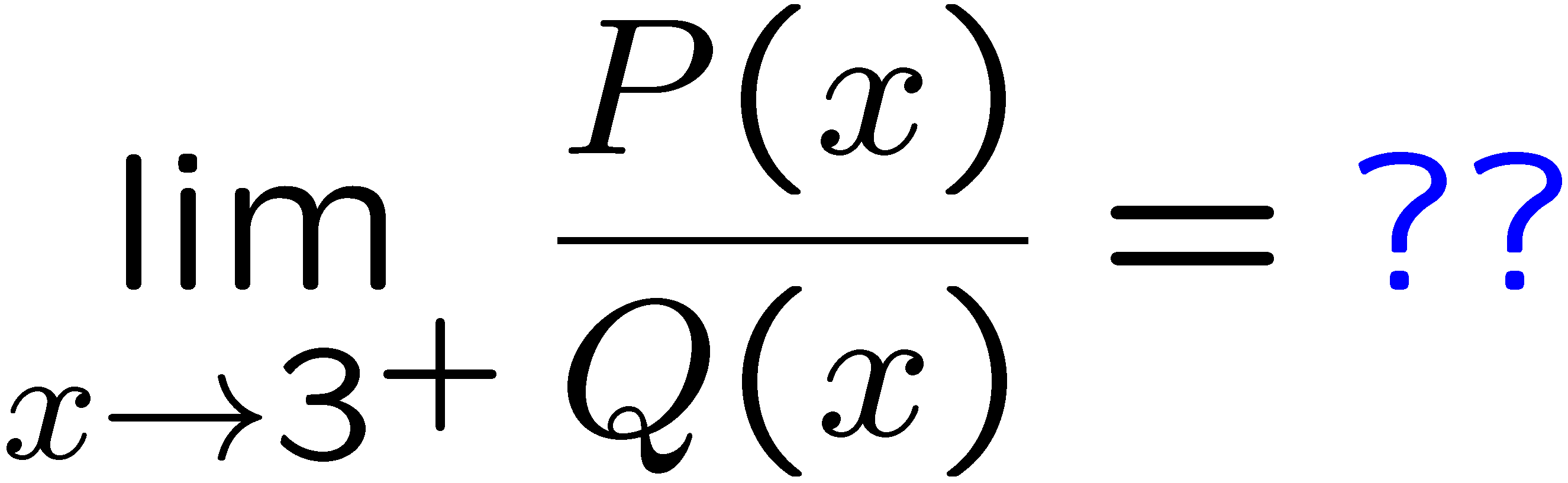 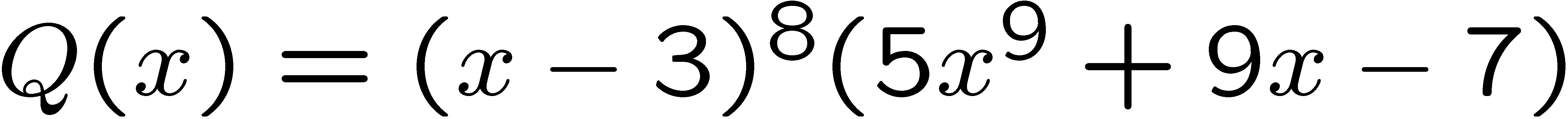 1
2
3
4
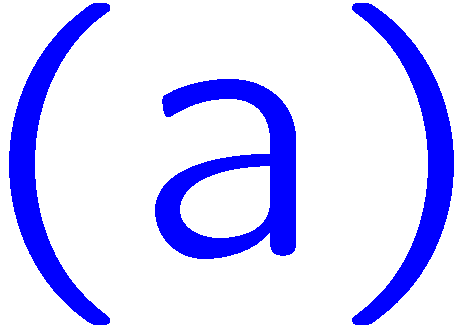 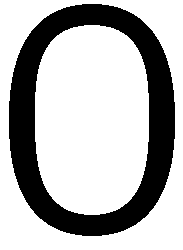 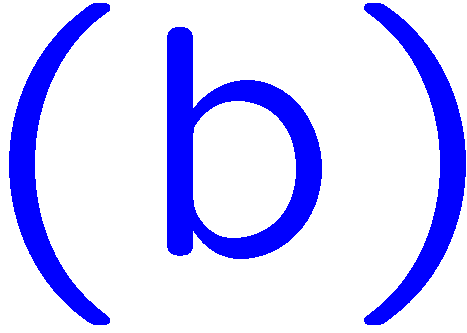 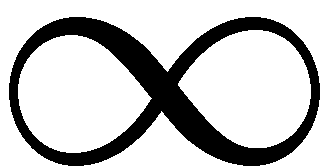 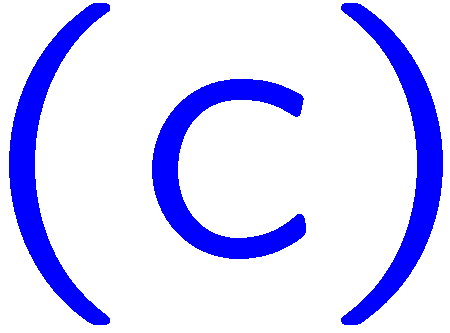 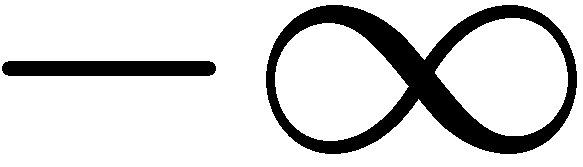 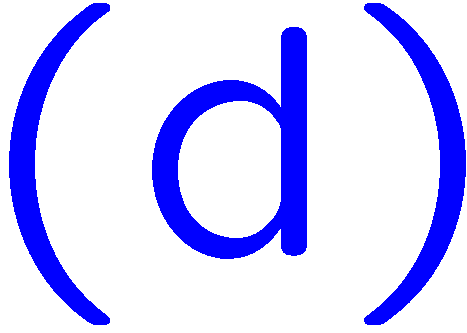 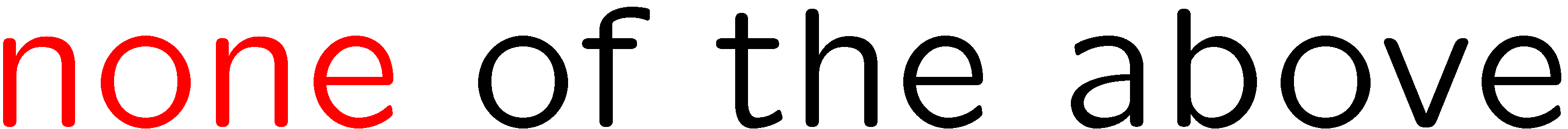 35
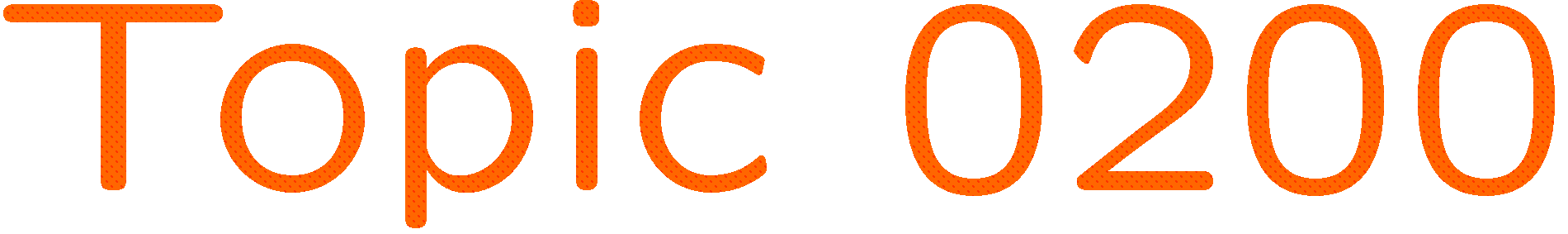 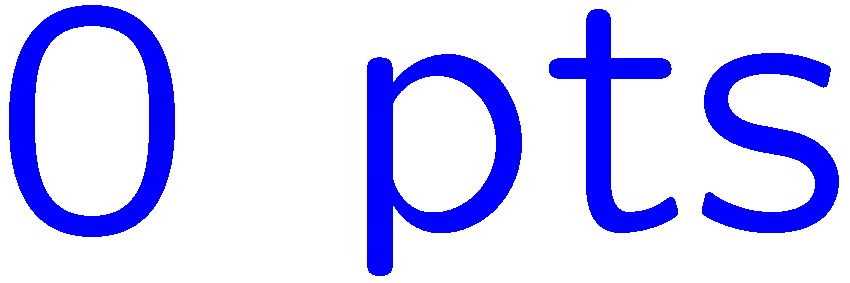 0 of 5
1+1=
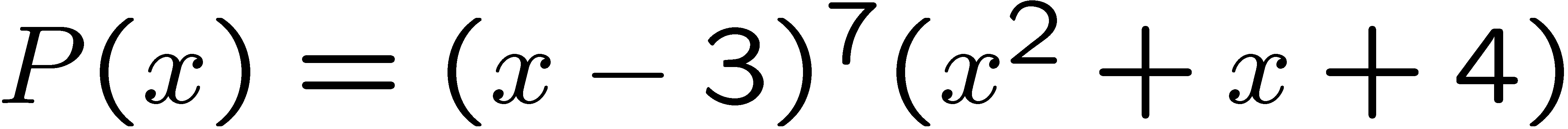 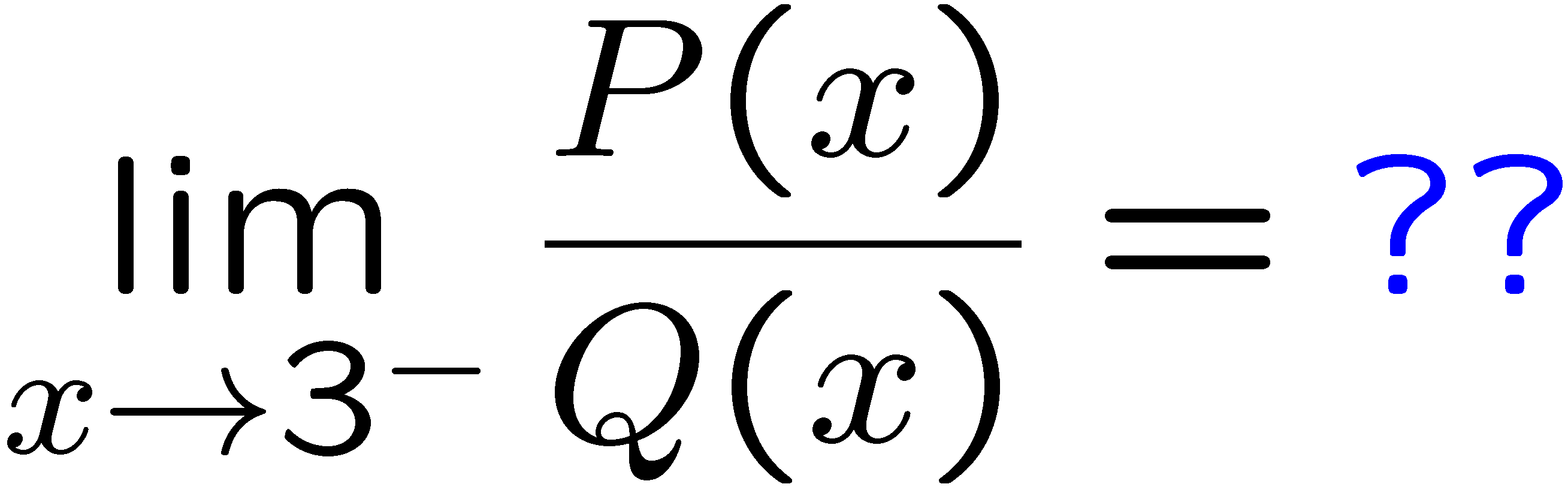 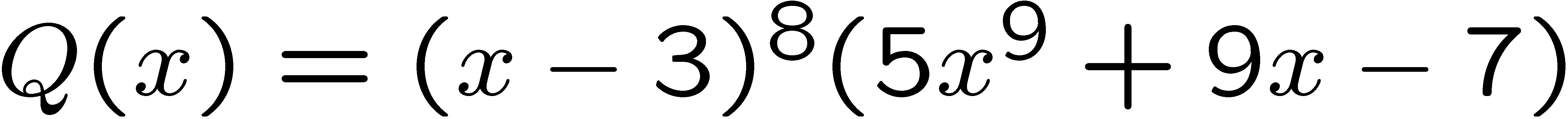 1
2
3
4
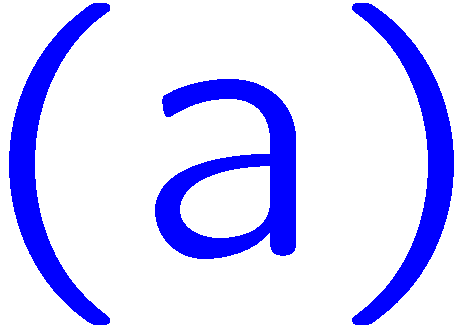 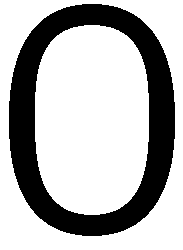 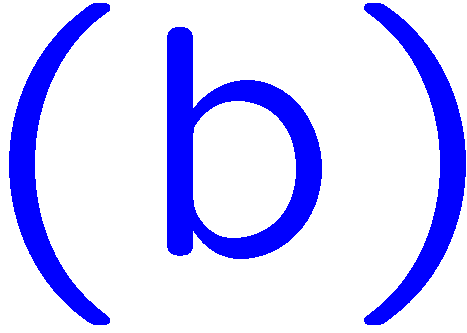 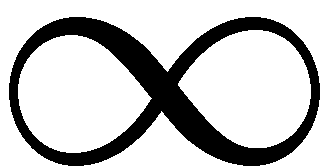 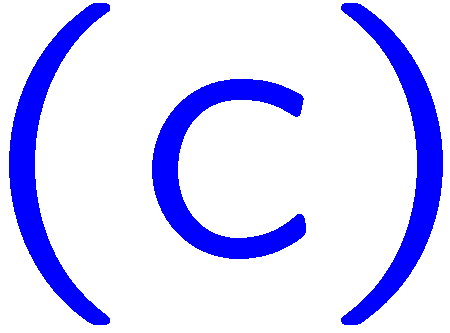 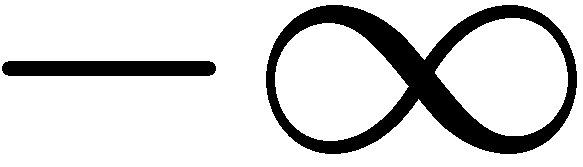 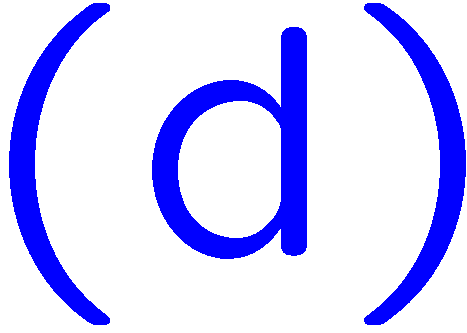 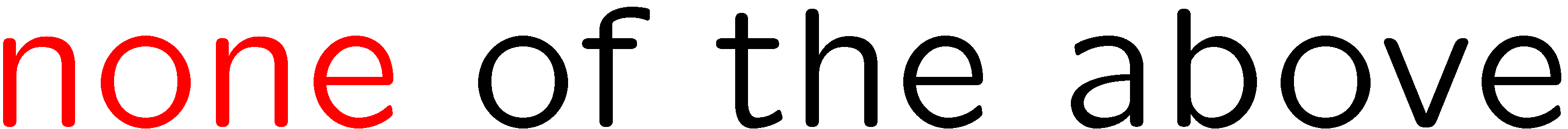 36
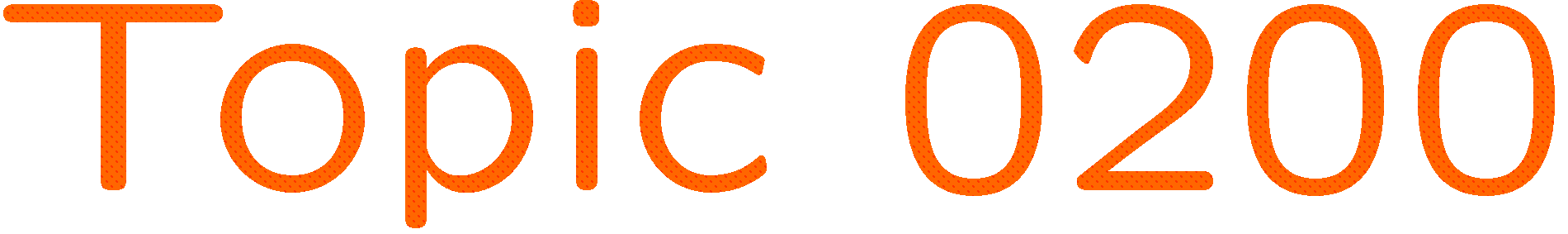 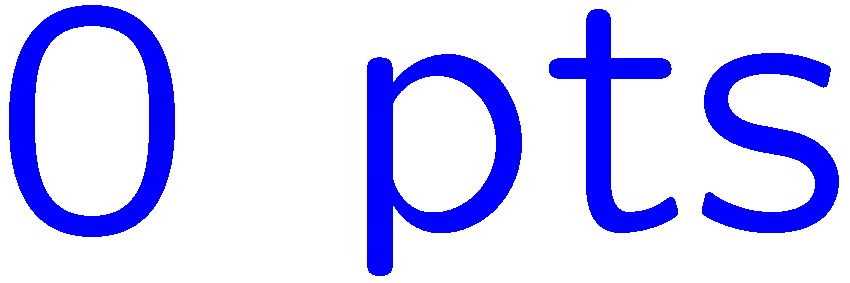 0 of 5
1+1=
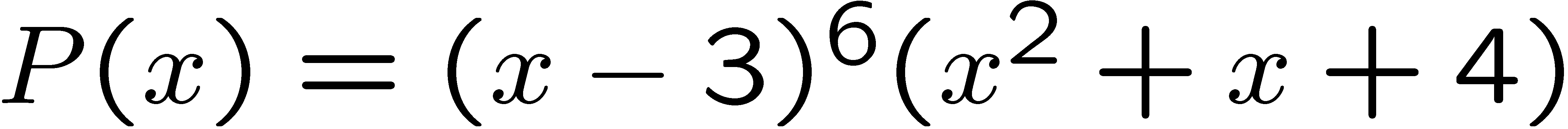 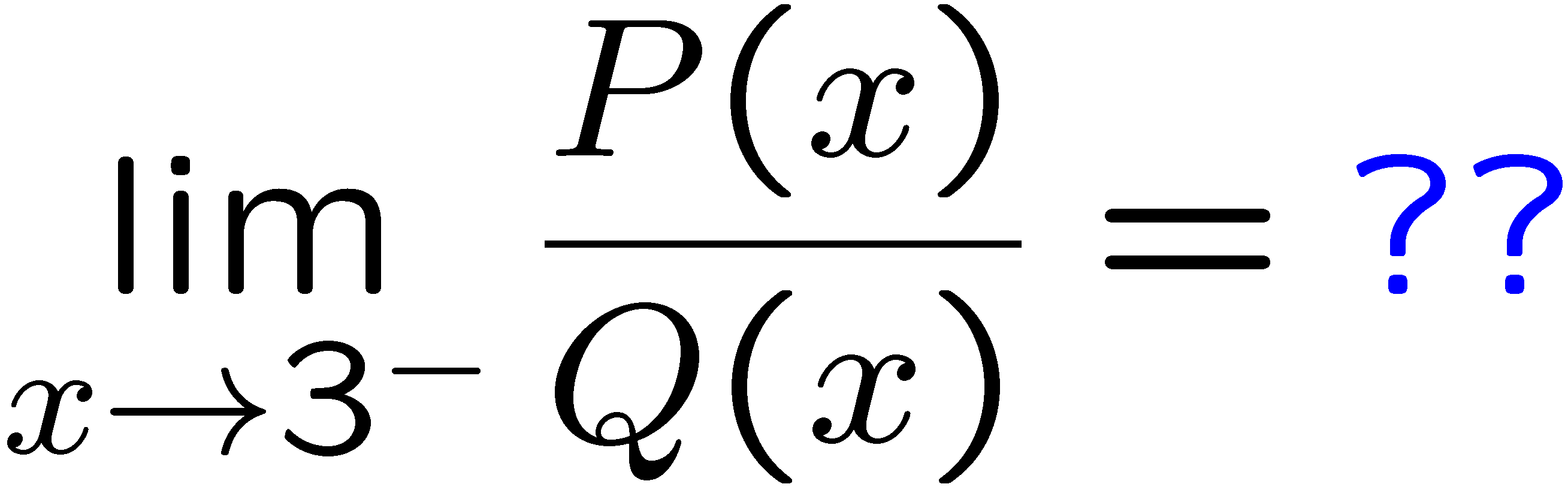 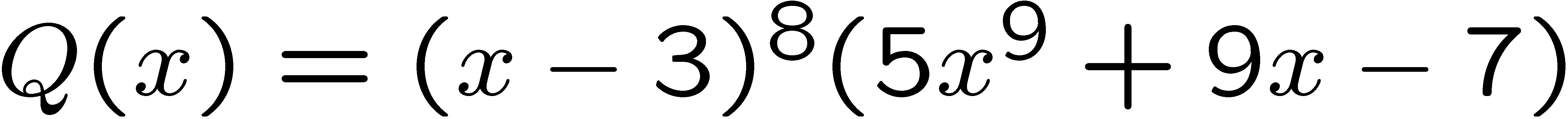 1
2
3
4
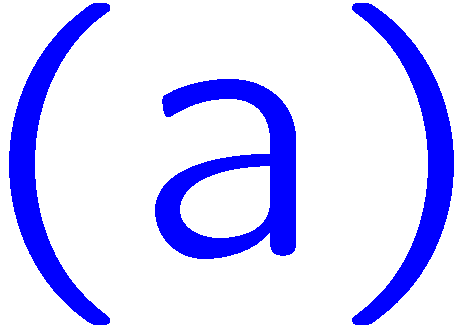 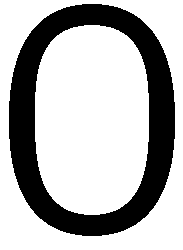 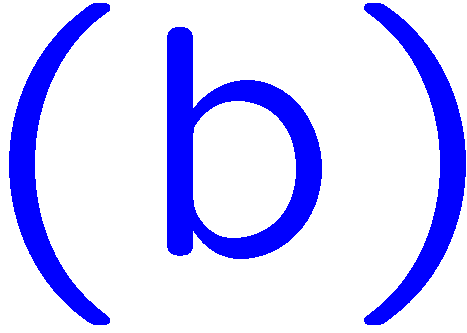 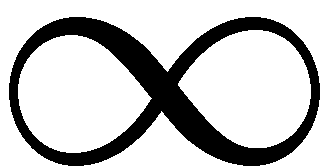 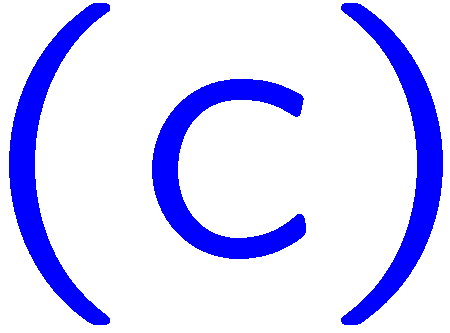 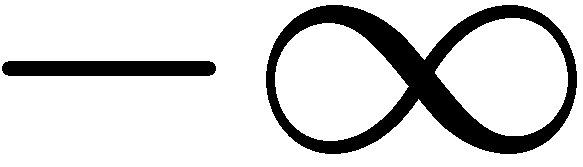 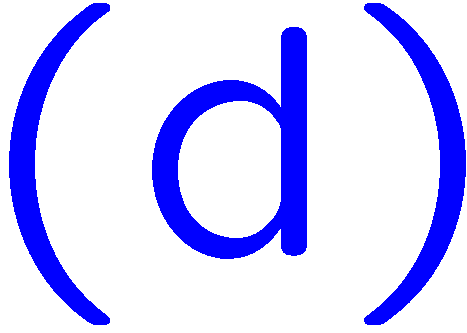 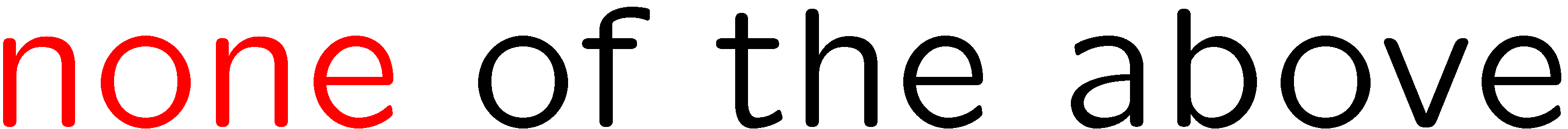 37
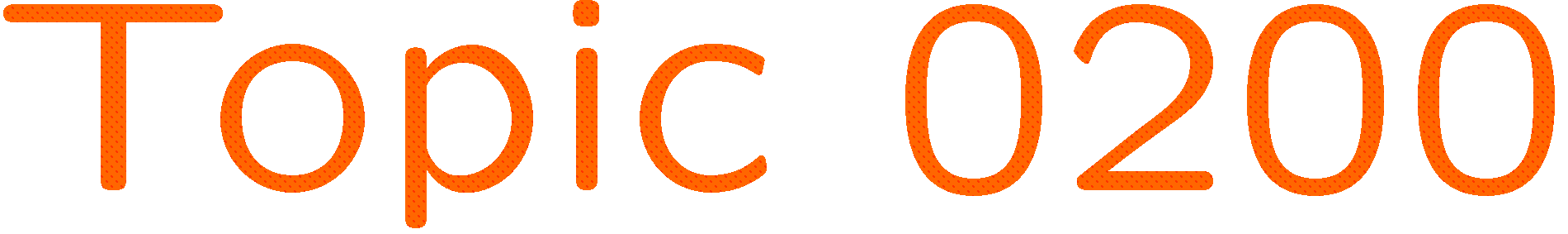 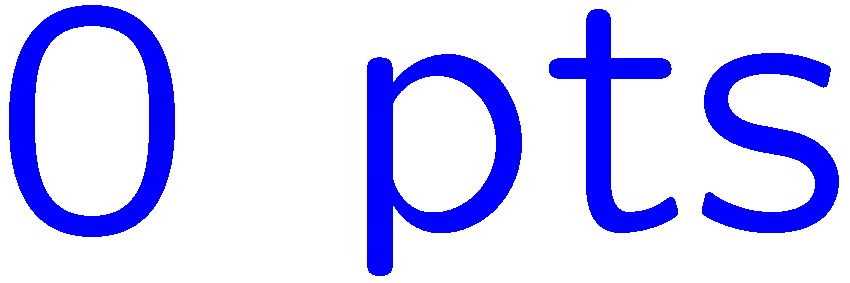 0 of 5
1+1=
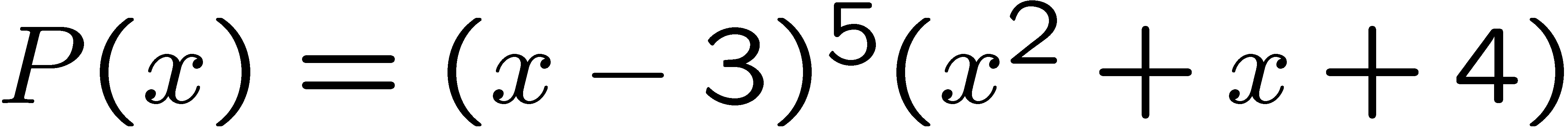 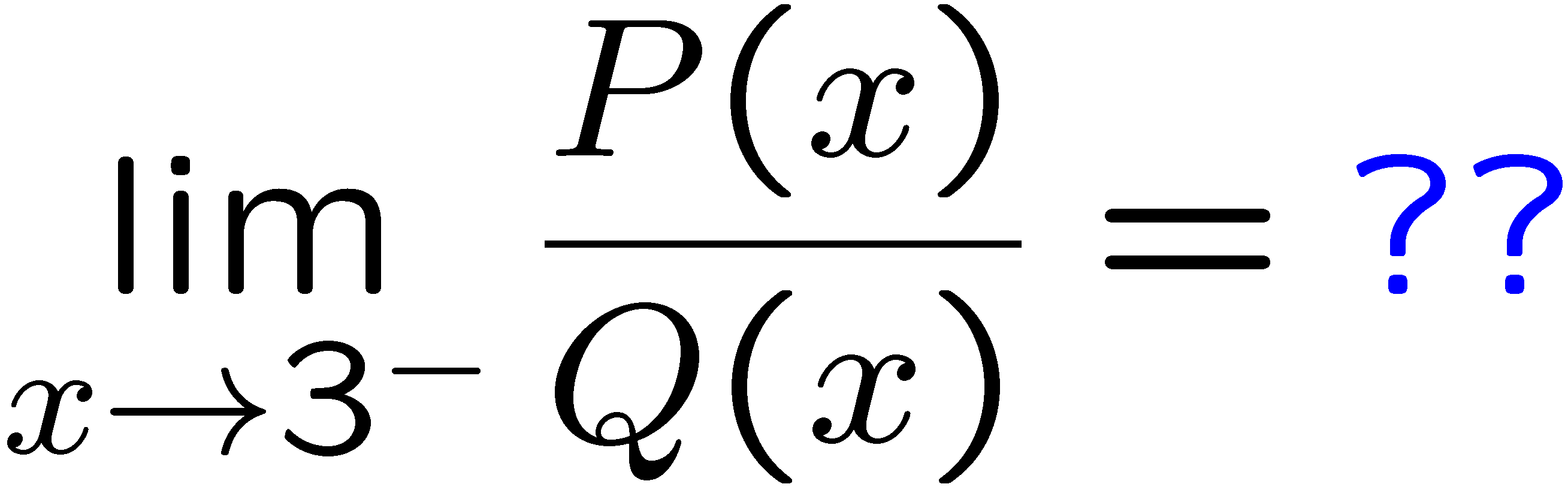 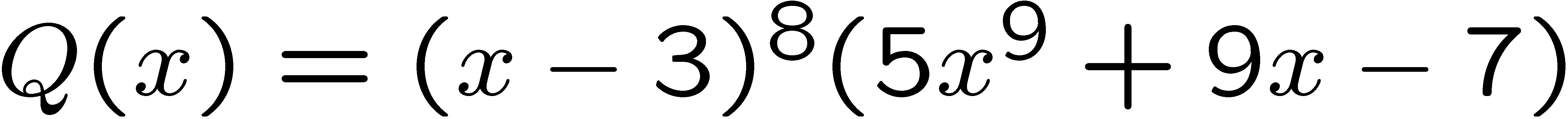 1
2
3
4
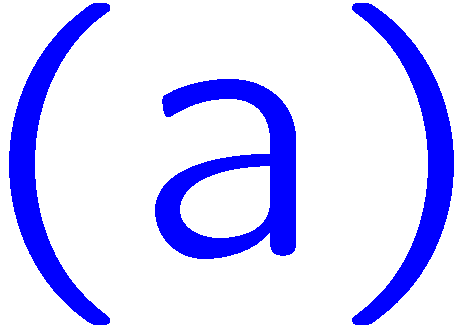 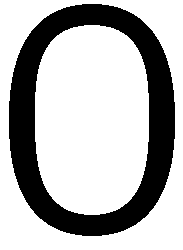 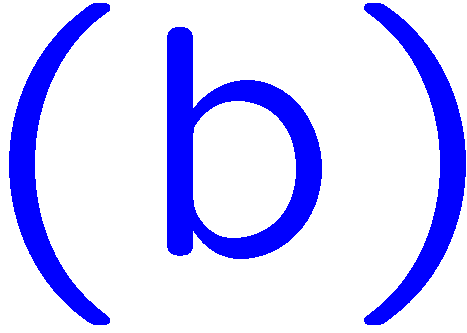 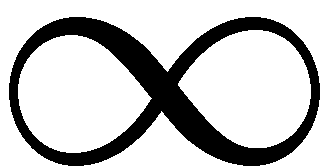 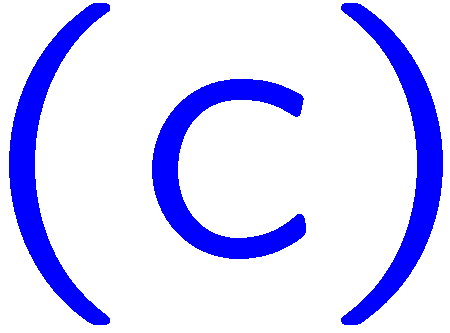 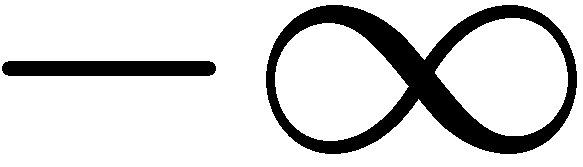 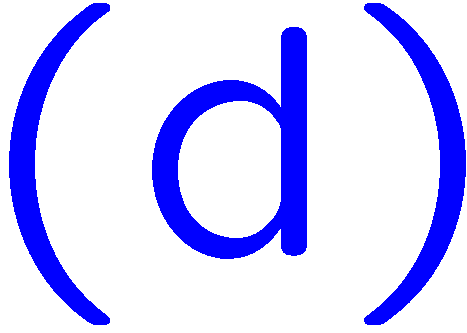 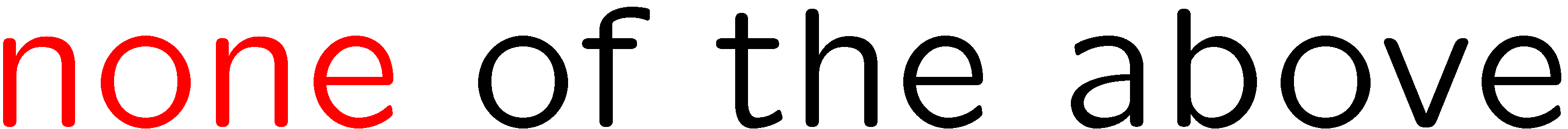 38
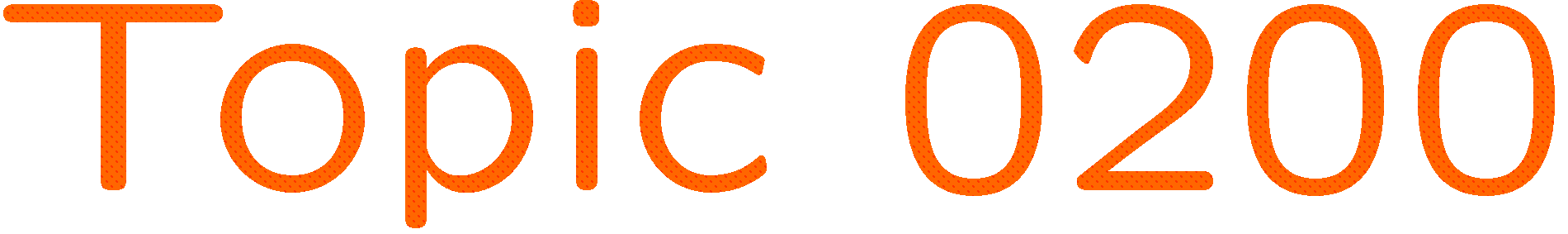 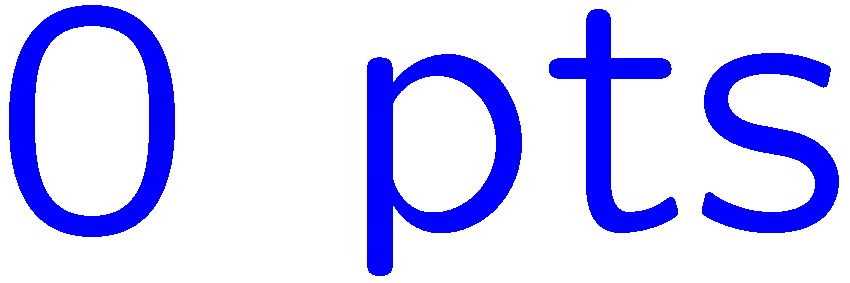 0 of 5
1+1=
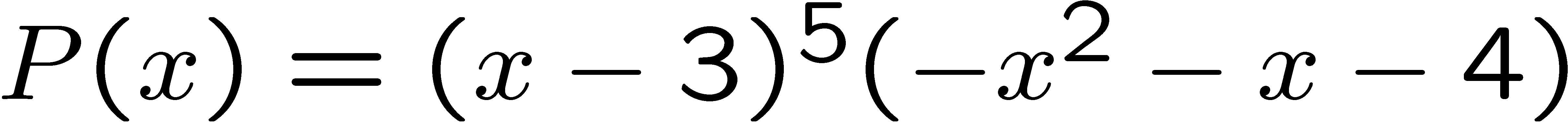 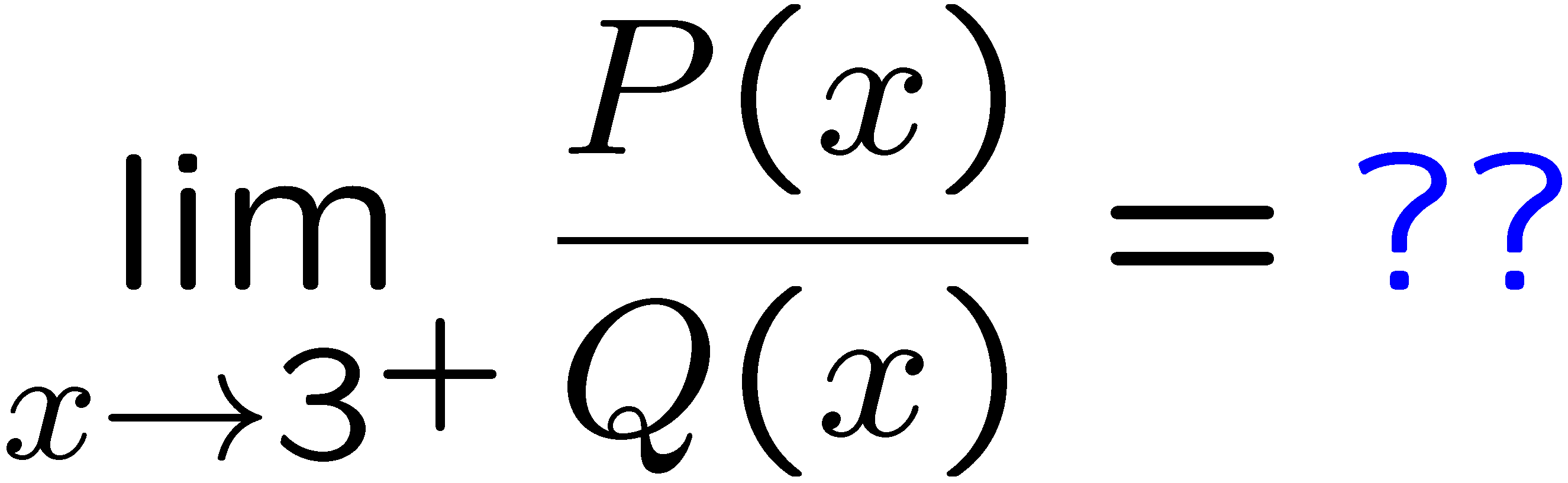 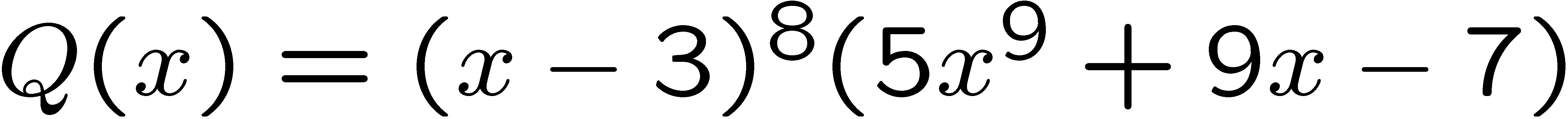 1
2
3
4
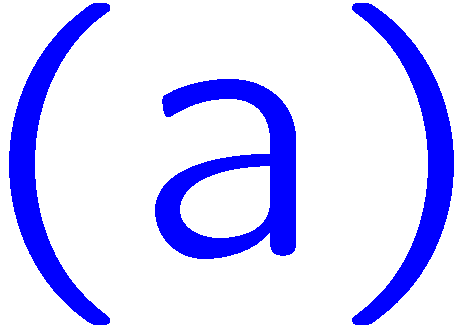 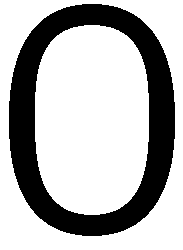 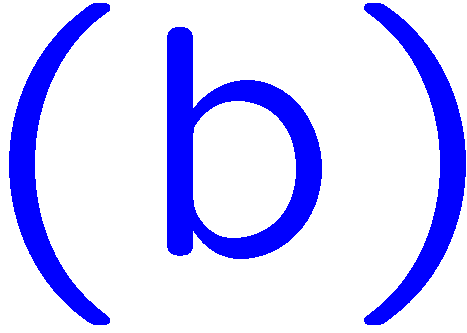 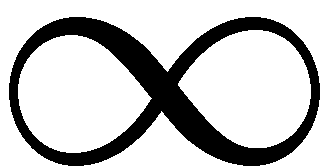 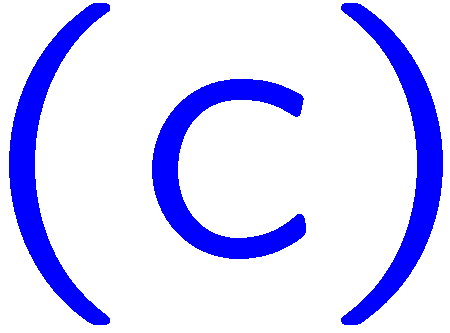 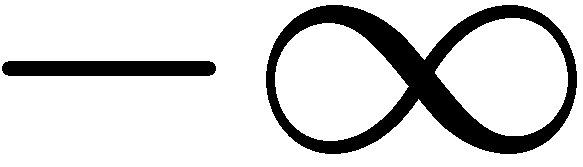 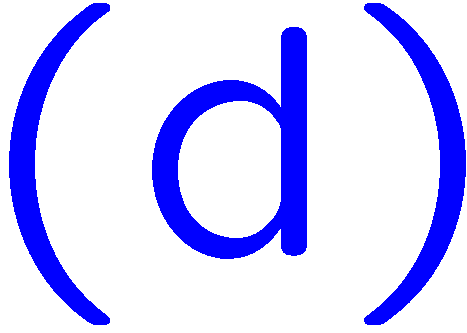 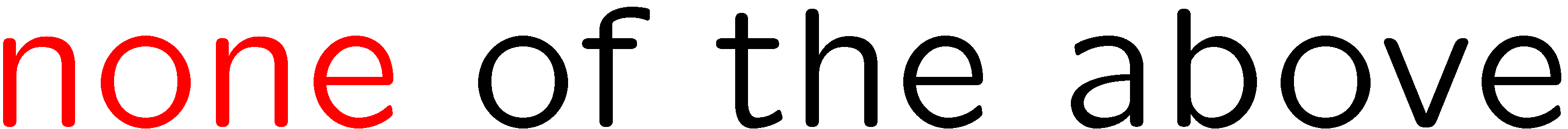 39
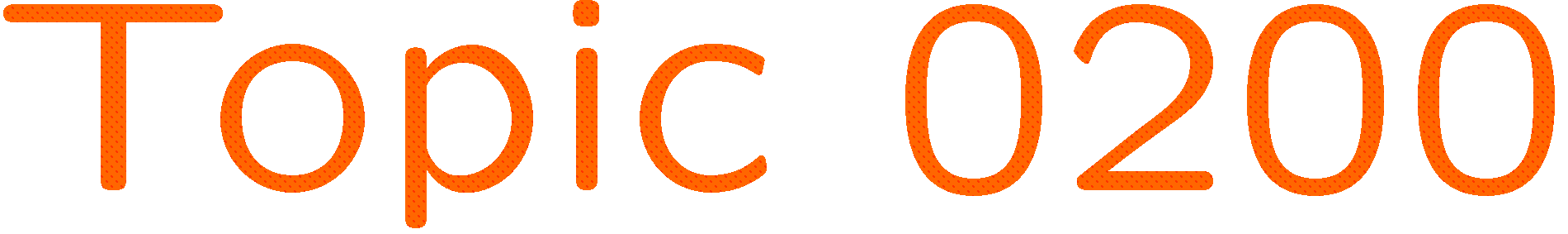 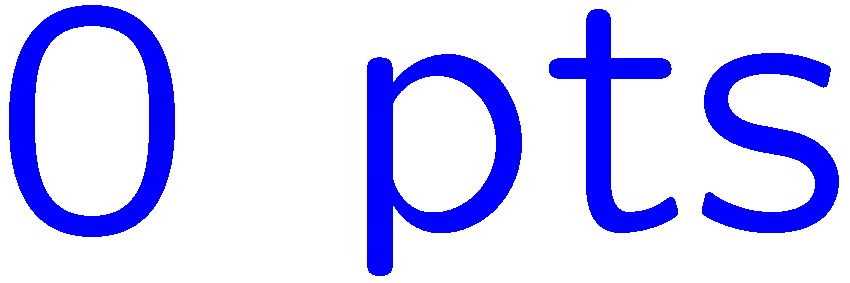 0 of 5
1+1=
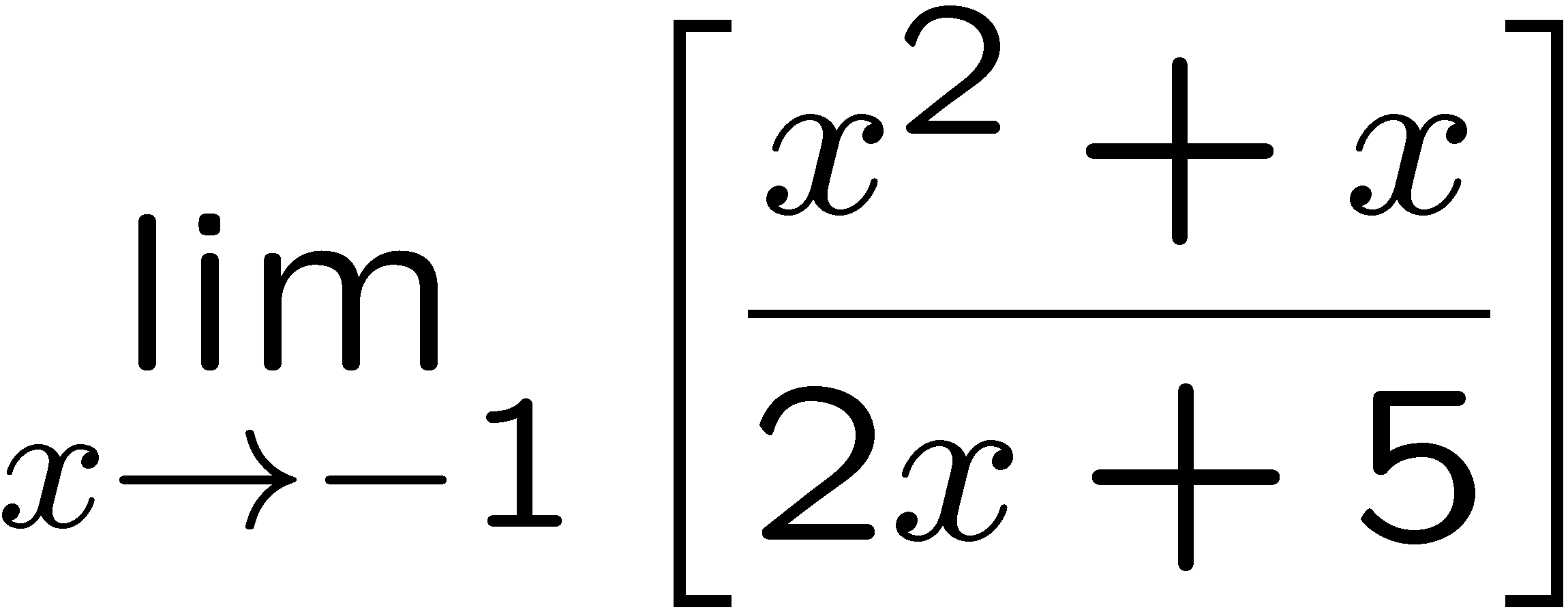 1
2
3
4
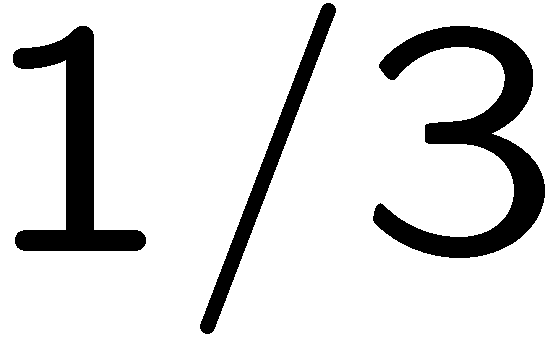 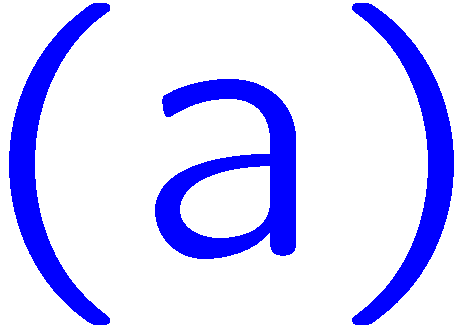 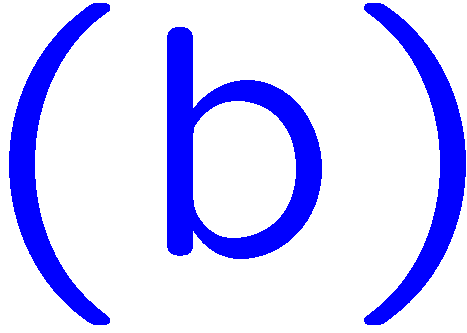 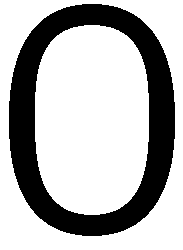 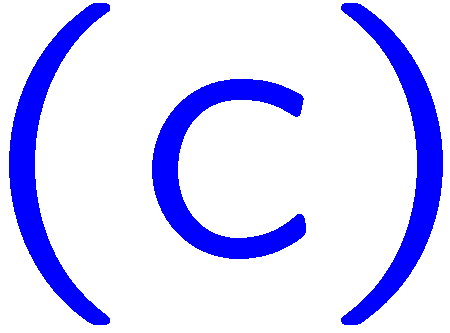 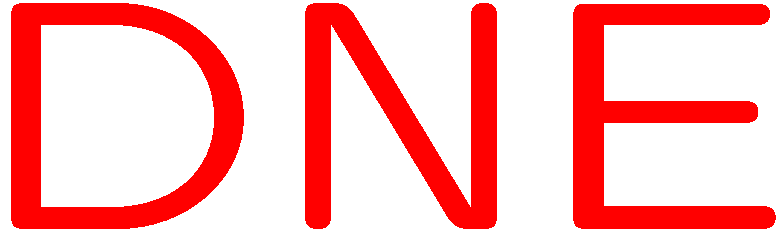 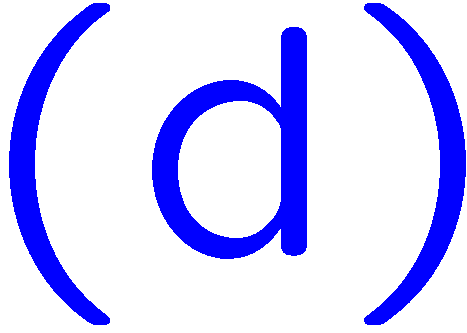 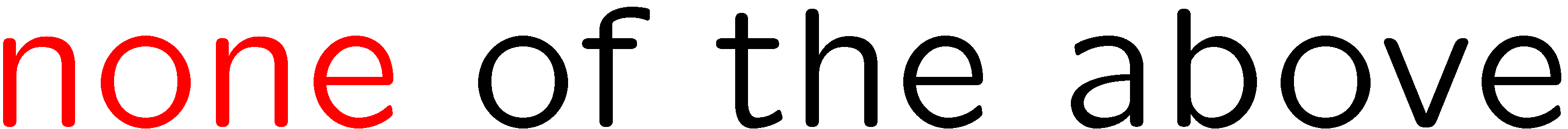 40
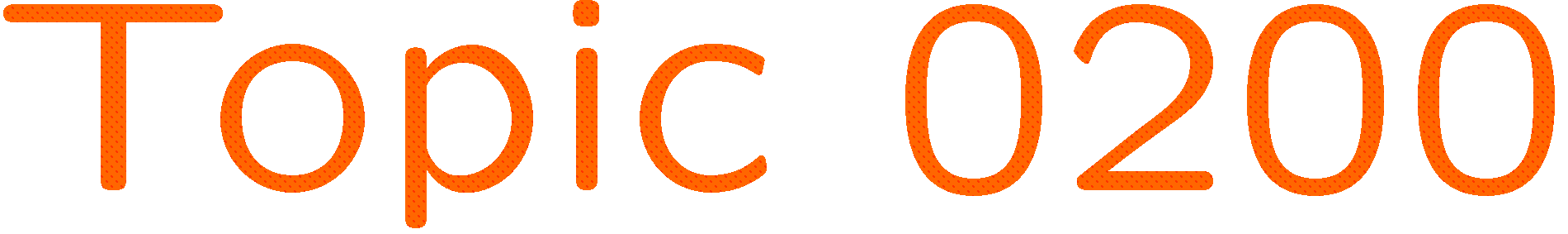 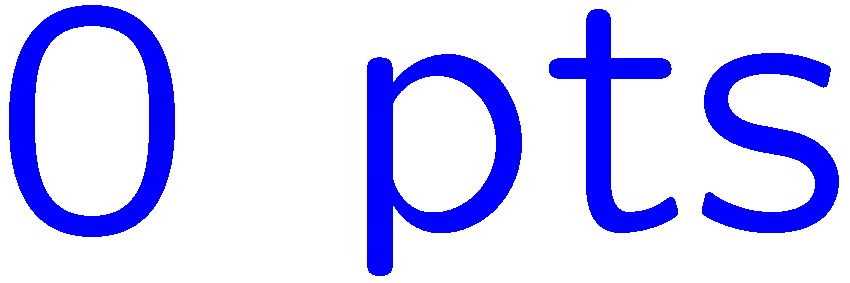 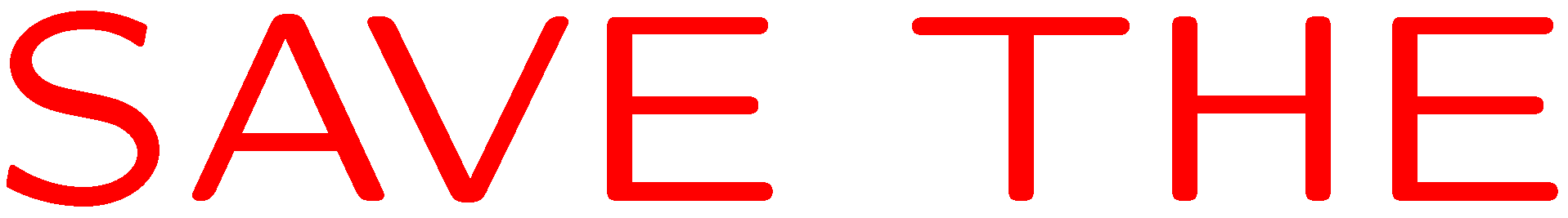 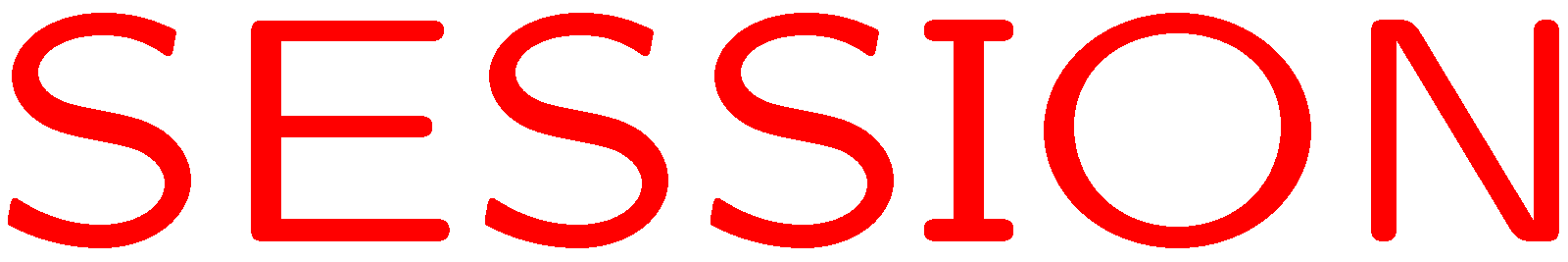 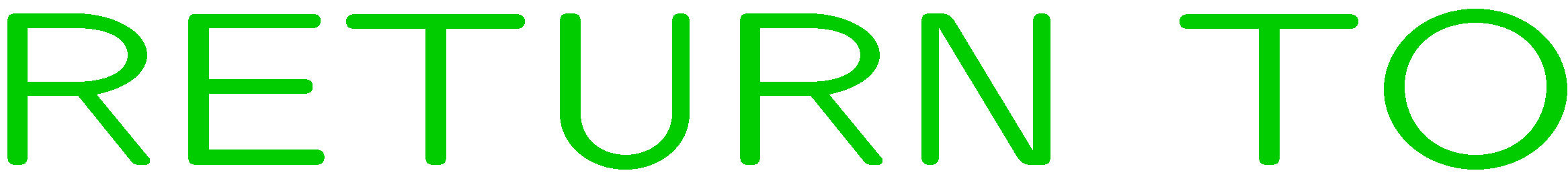 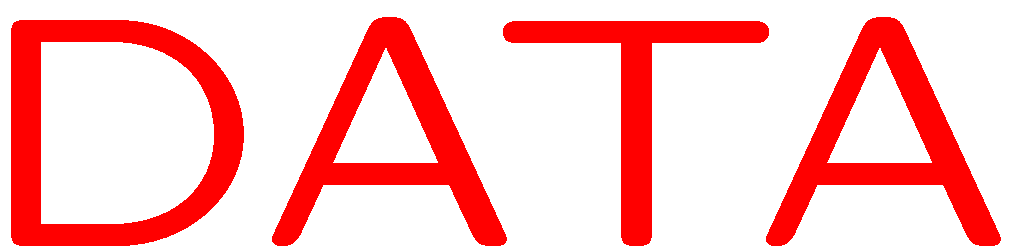 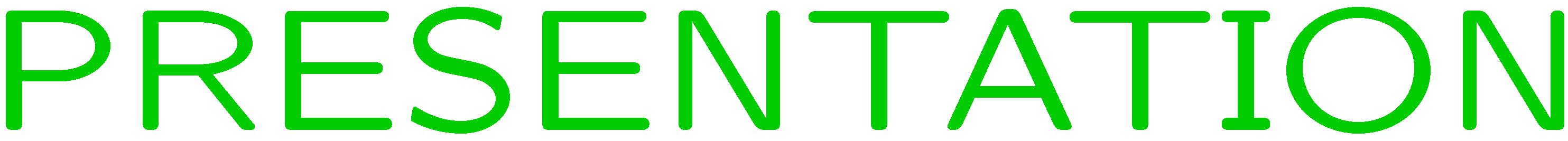 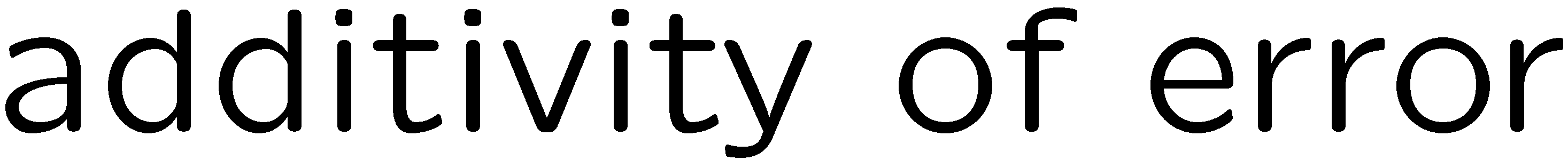 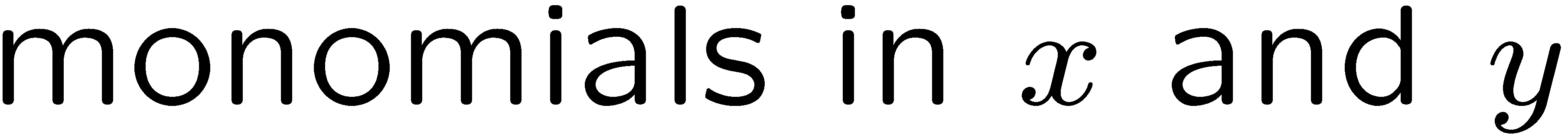 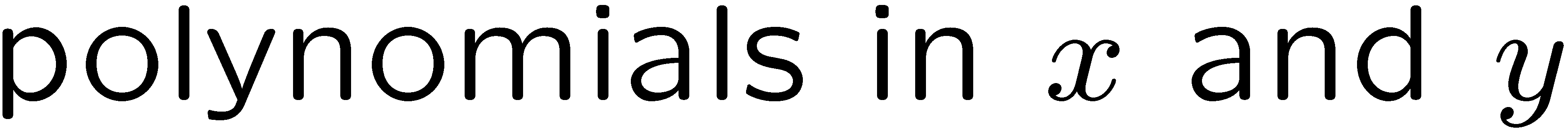 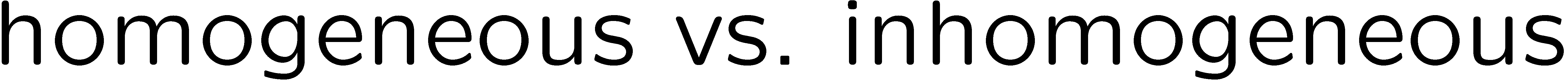 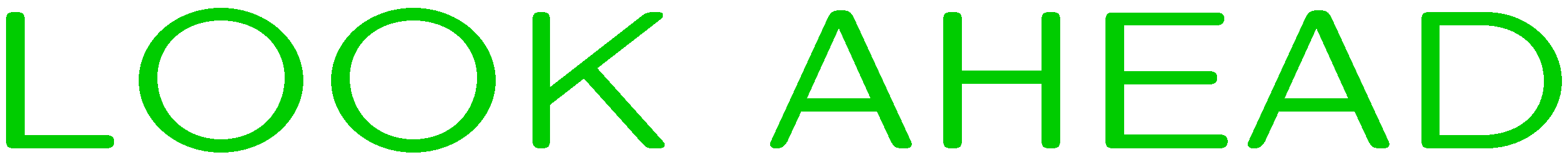 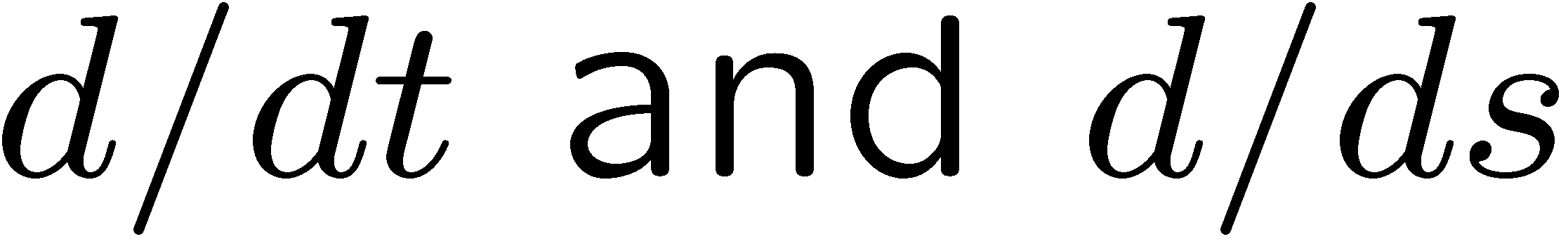 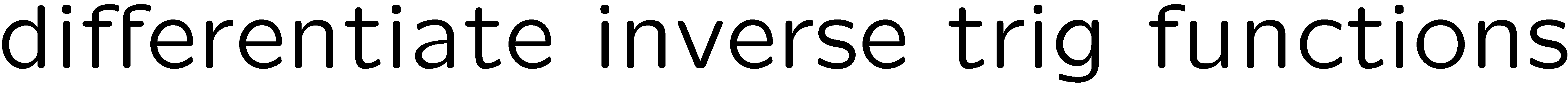 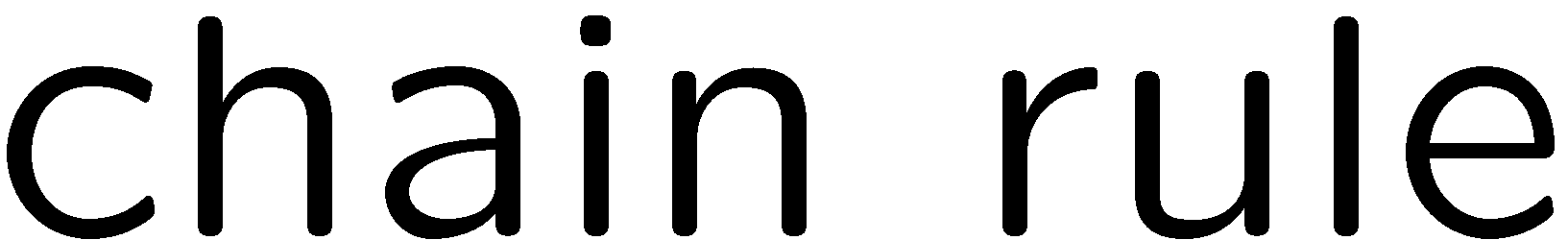